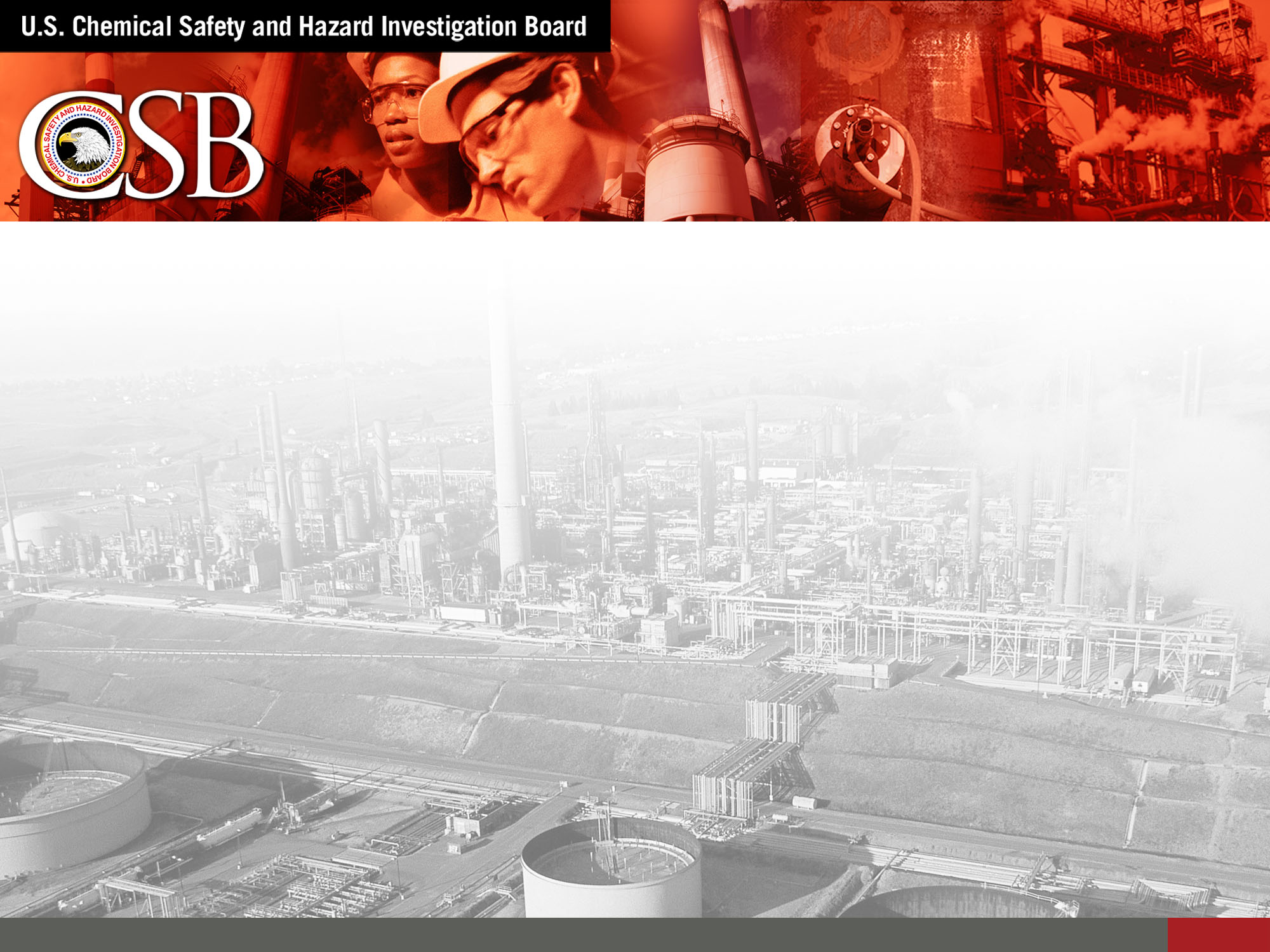 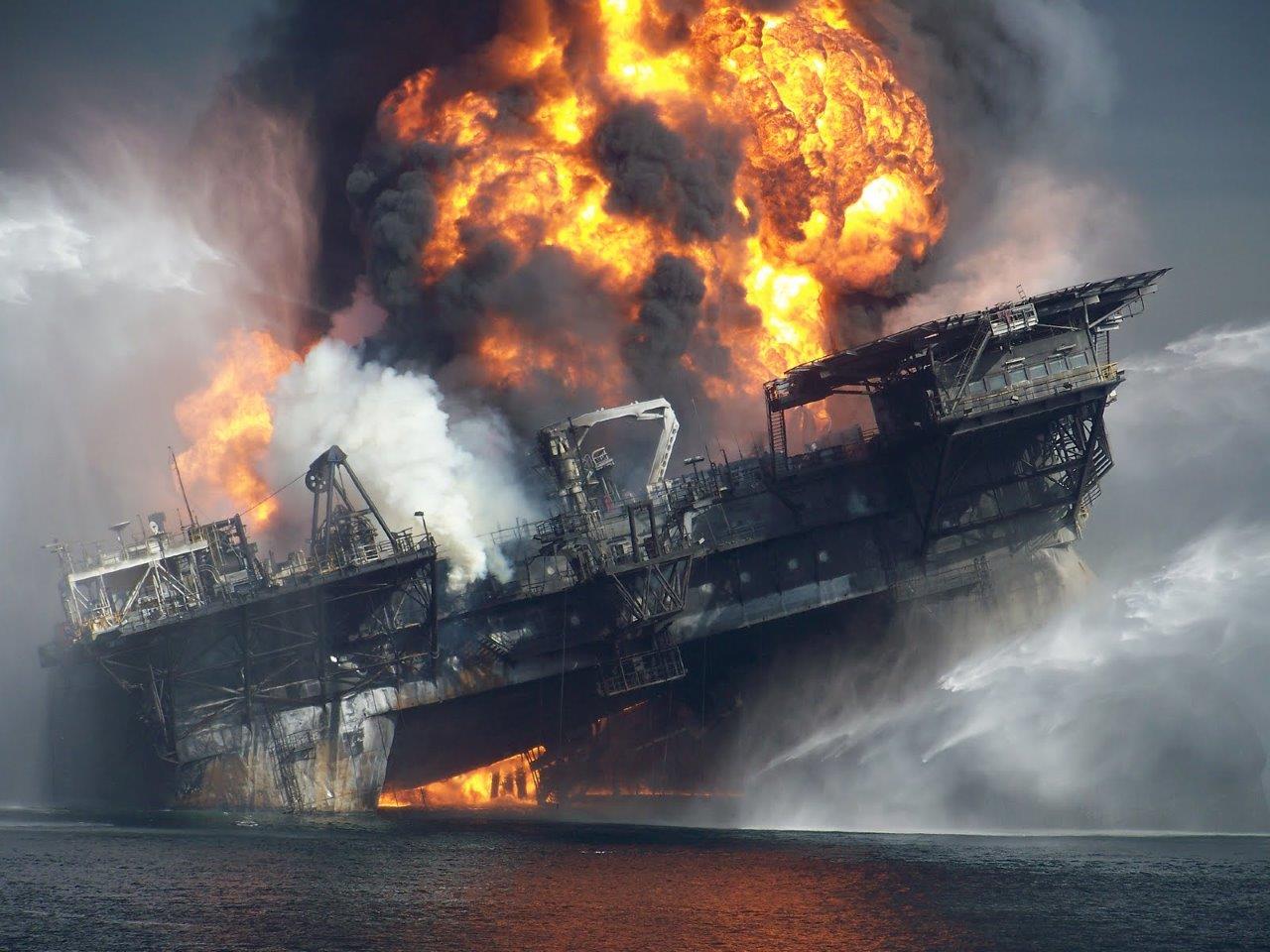 SPE HSSESR Lunch Meeting
Finding the Gaps
The Macondo Well Blowout
“Accidents are seldom preceded by bizarre behavior…”
 Sidney Dekker, The Field Guide to Understanding Human Error
Mary Beth Mulcahy, Ph.D.          
marybeth.mulcahy@csb.gov	                               
www.csb.gov
January 10, 2017
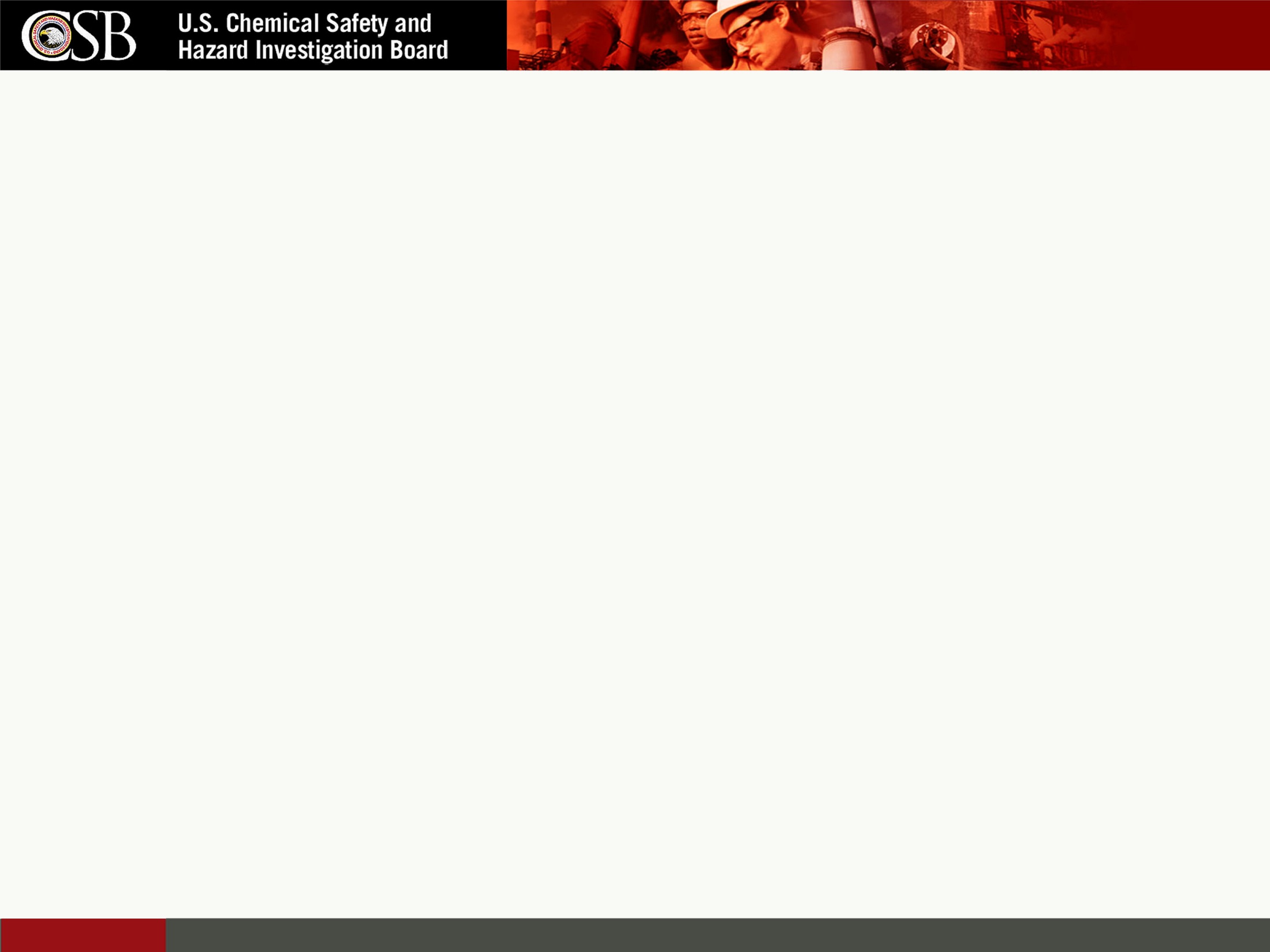 Incident Synopsis: Drilling Rig Explosion and Fire
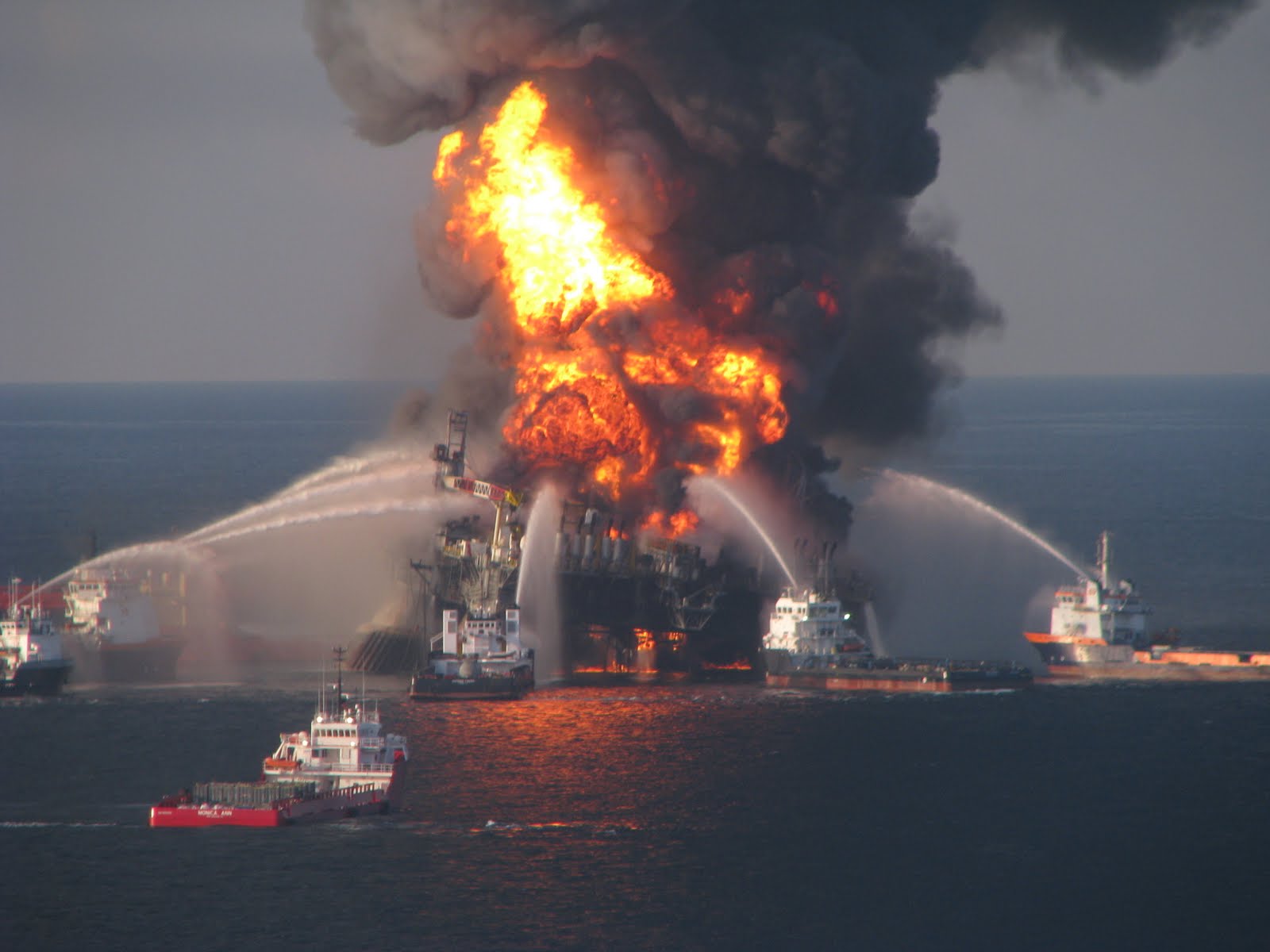 April 20, 2010
Ignited Macondo well blowout
11 deaths
17 airlifted for critical physical injuries; many others injured – burns, broken bones, anguish…
Evacuation of 115 individuals from the rig
Worst oil spill in US history
Sinking of the Deepwater                                              Horizon drilling rig— Transocean-owned rig; BP-leased
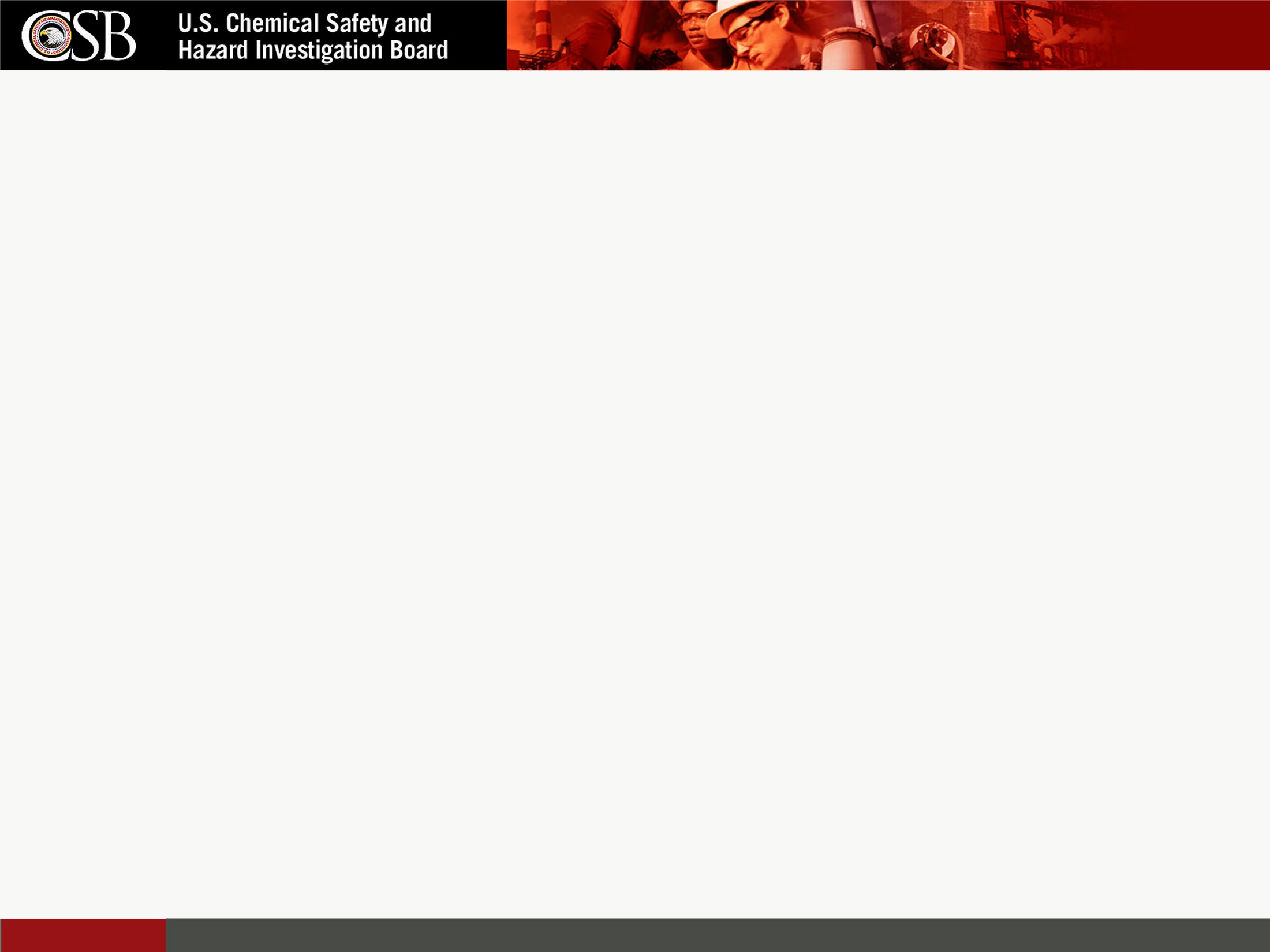 Macondo Investigations Timeline
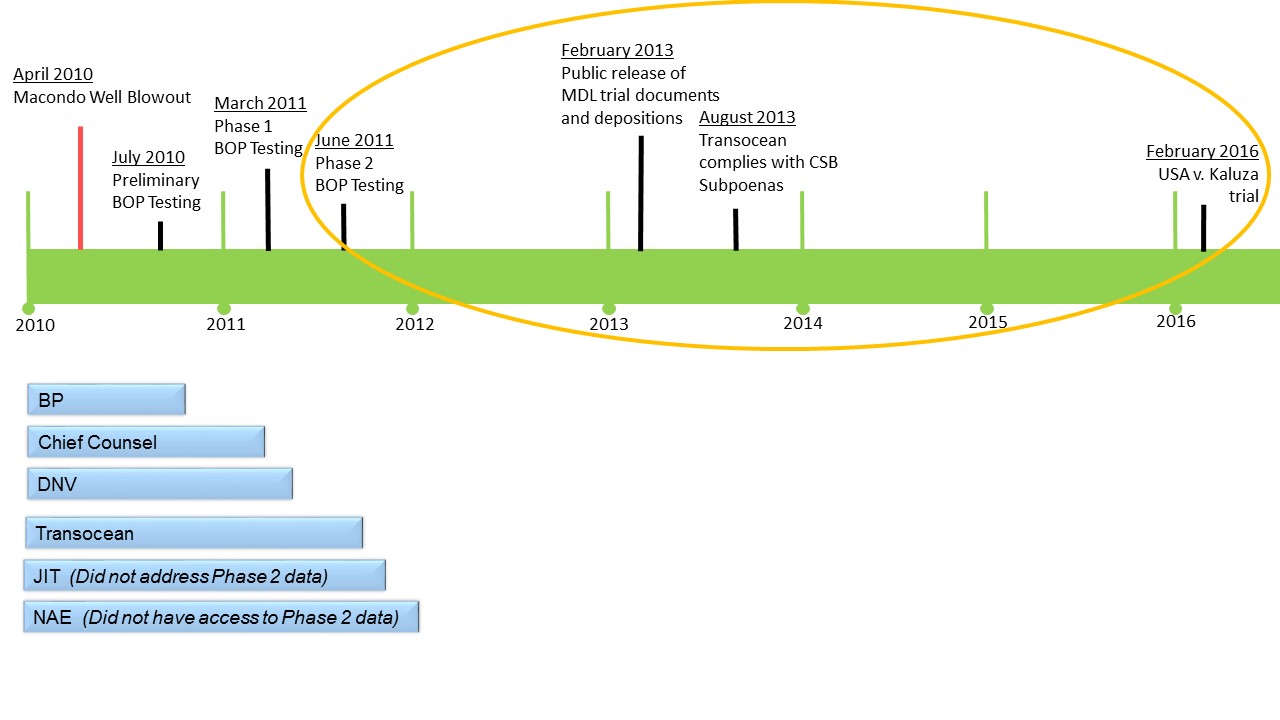 June 2014
Vol. 1 & 2 CSB Macondo Report
April 2016
Final Vol. 3 & 4
New Learnings
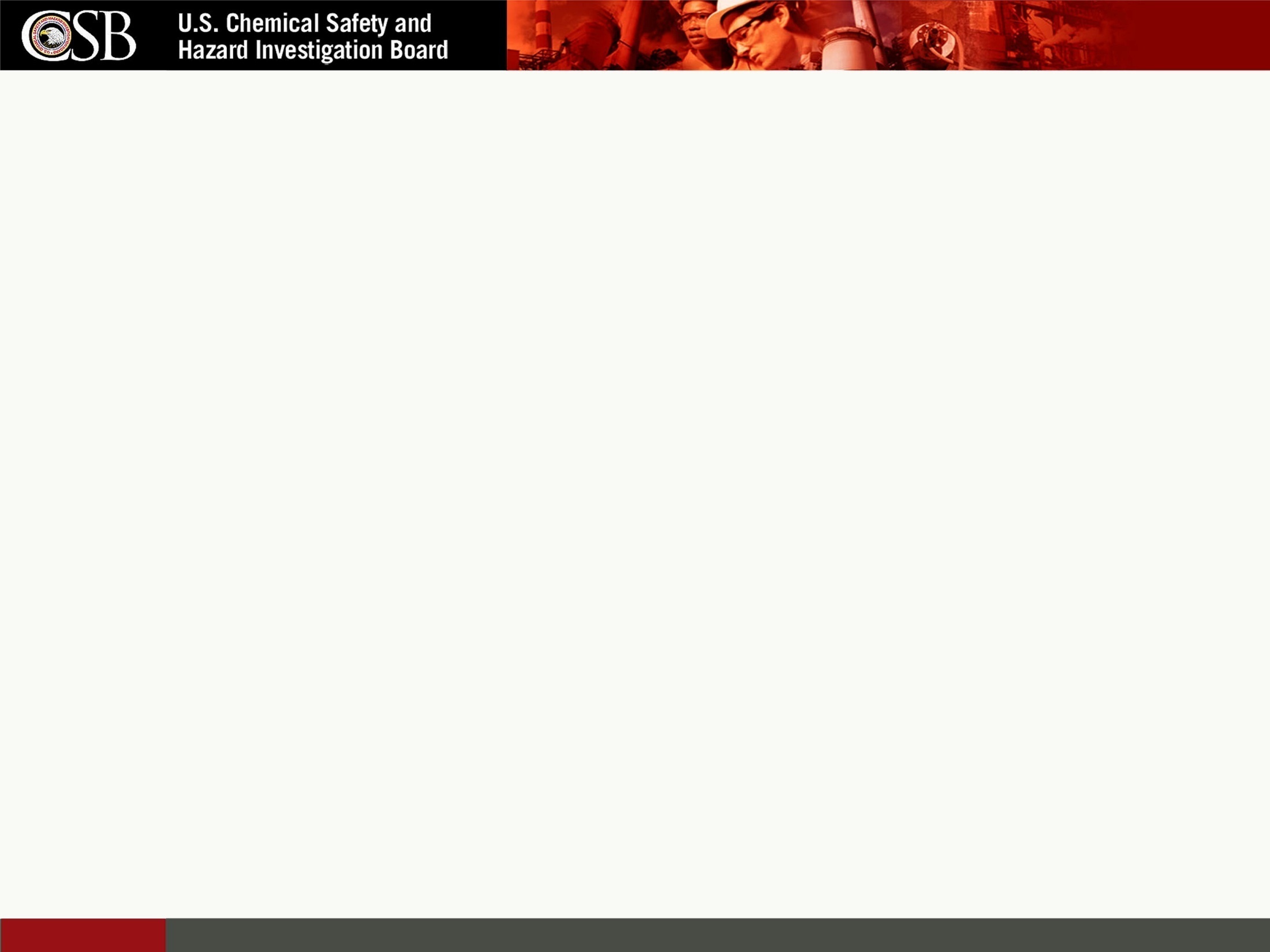 Chemical Safety Board (CSB)
Independent Federal Agency
Non-regulatory

Mission
To protect workers, the public, and the environment
Conducting independent root cause investigations
Reporting findings publicly
Making recommendations to groups that can affect change
Companies
Government Agencies (local, state and federal)
Standard setting bodies, e.g. API, NFPA, etc.
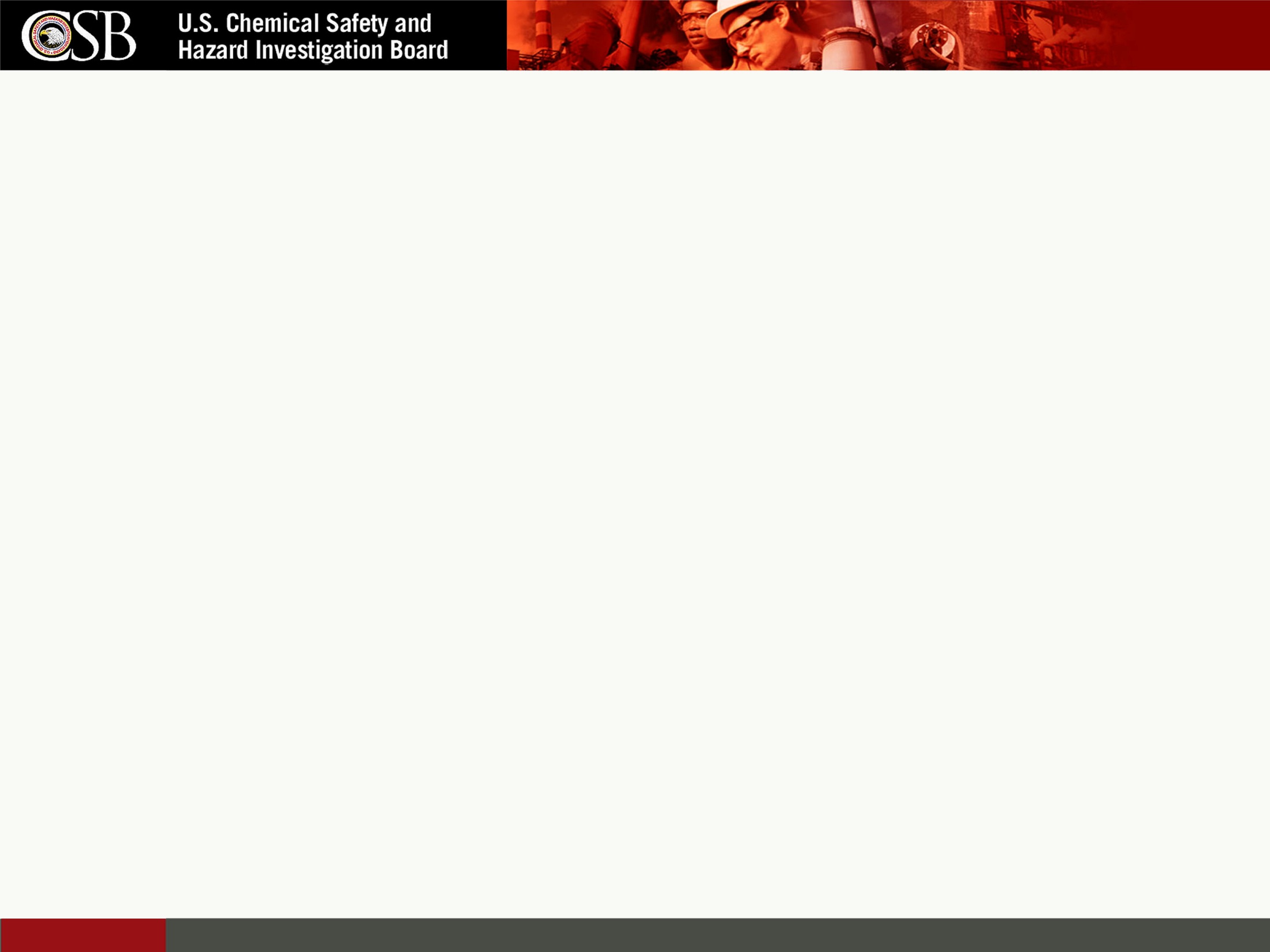 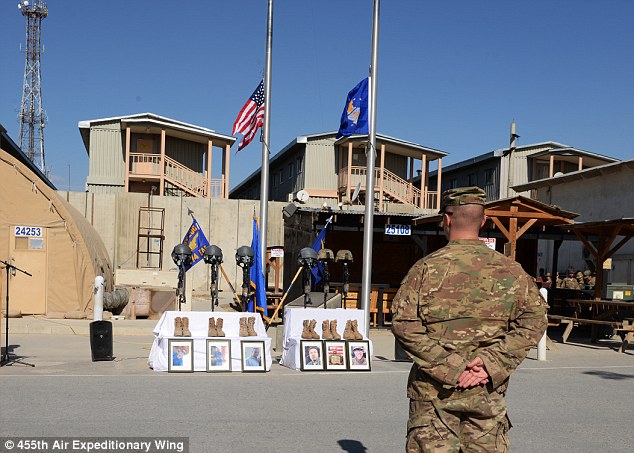 Photo Source: http://www.dailymail.co.uk/news/article-3548263/U-S-cargo-plane-crash-Afghanistan-killed-14-people-cause-case-night-vision-goggles-wedged-control-column-used-steer-aircraft.html#ixzz4Nds3bt8v
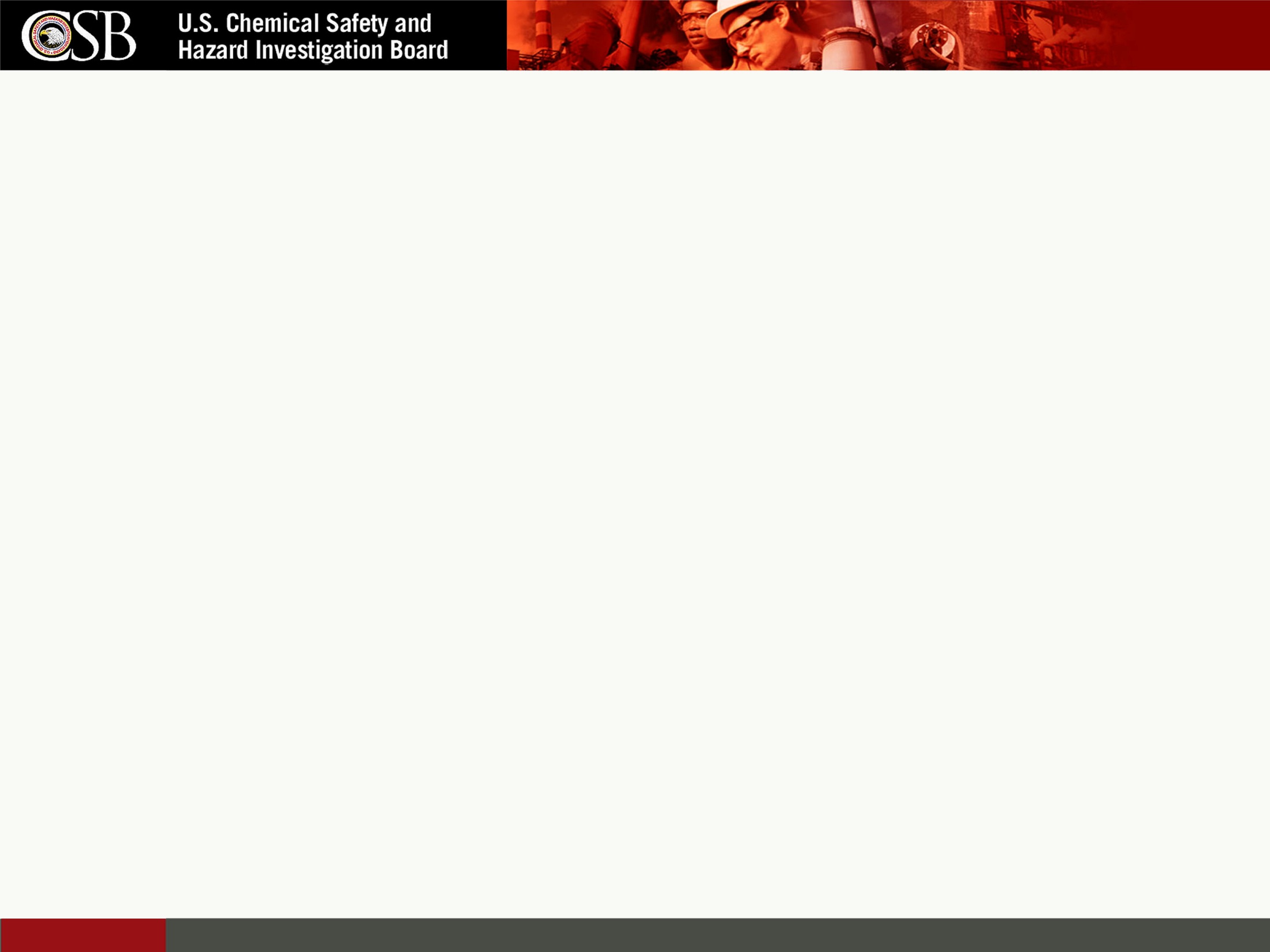 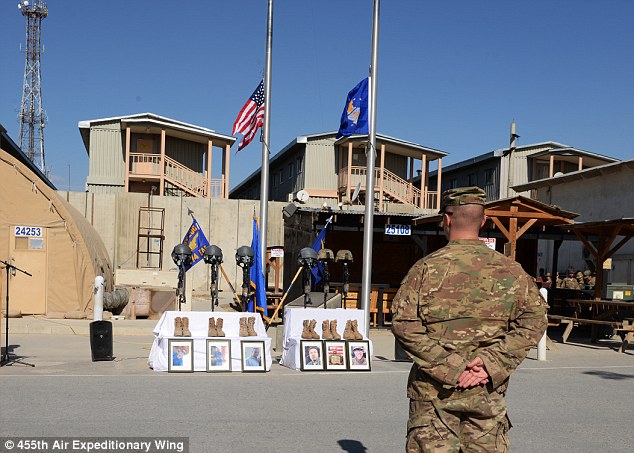 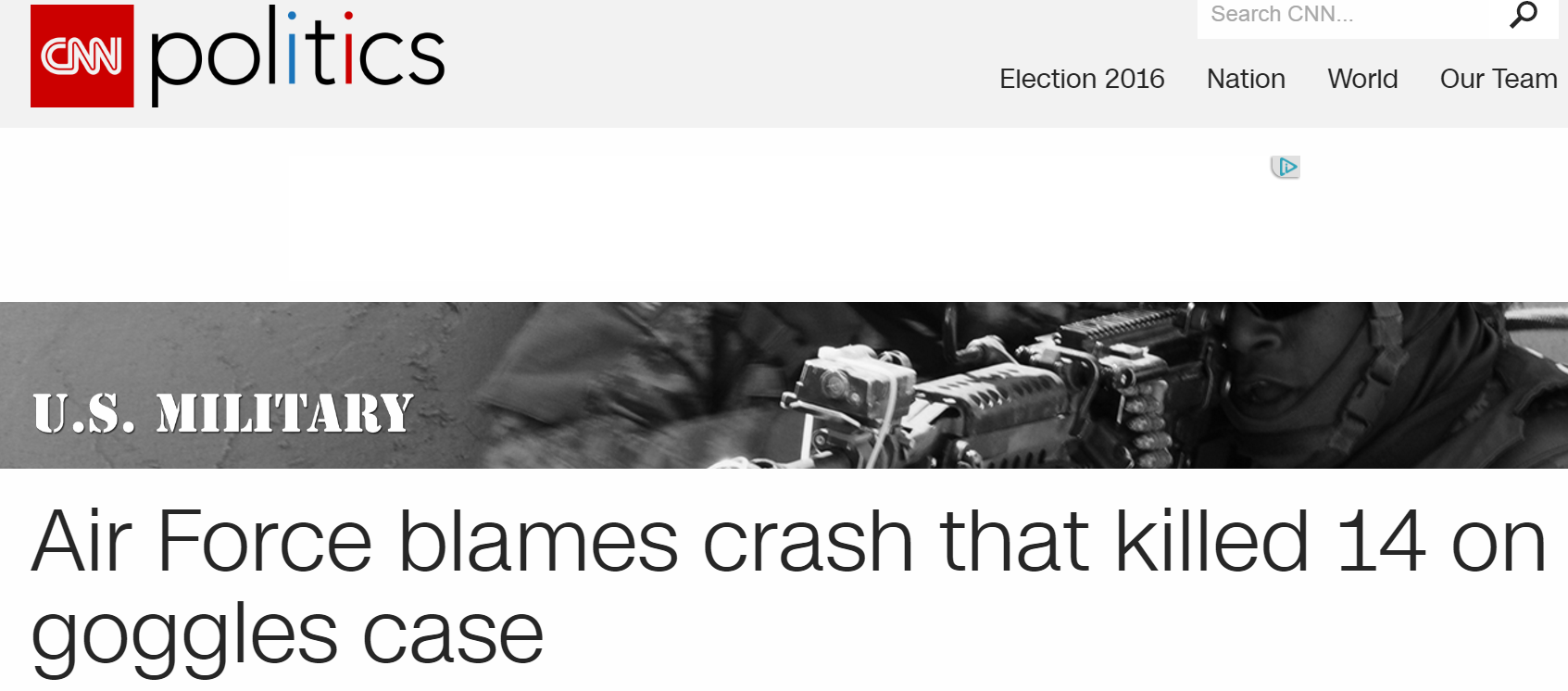 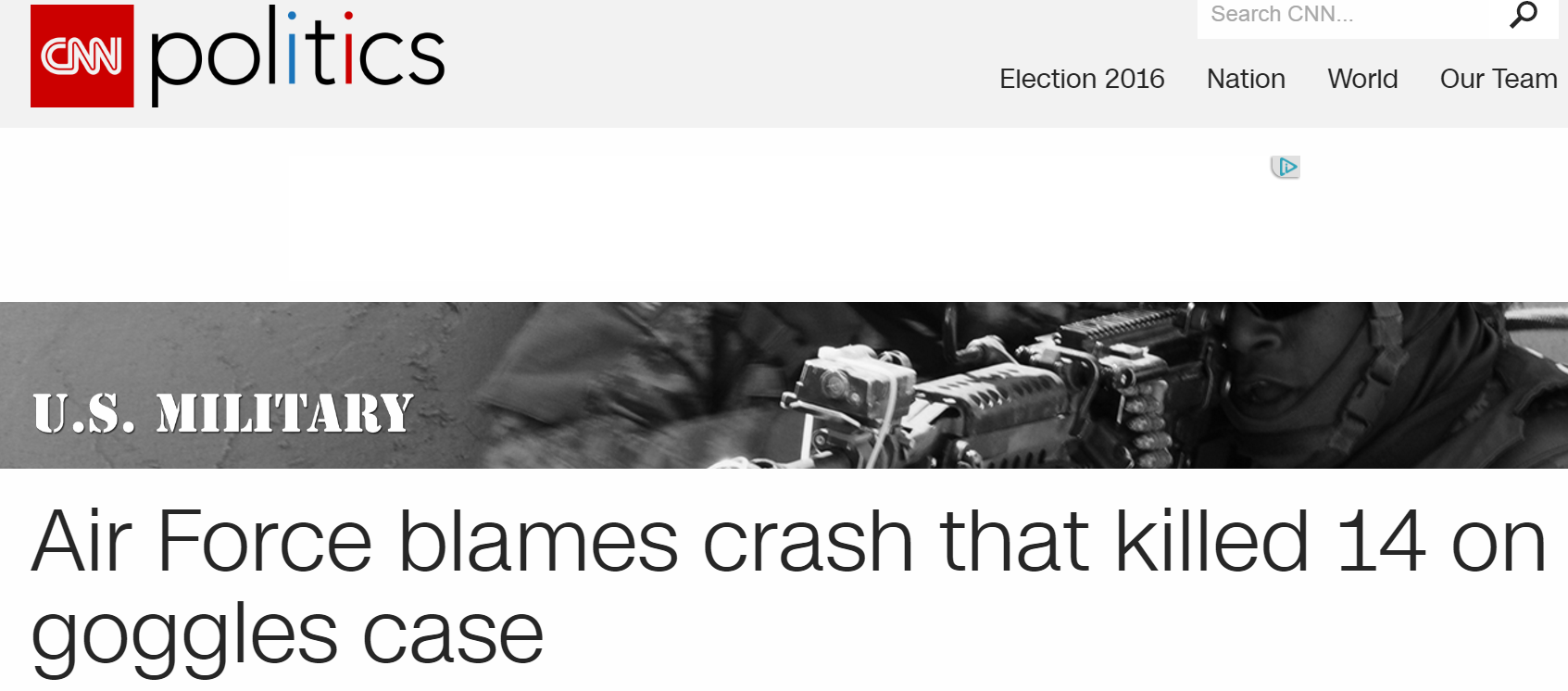 Photo Source: http://www.dailymail.co.uk/news/article-3548263/U-S-cargo-plane-crash-Afghanistan-killed-14-people-cause-case-night-vision-goggles-wedged-control-column-used-steer-aircraft.html#ixzz4Nds3bt8v
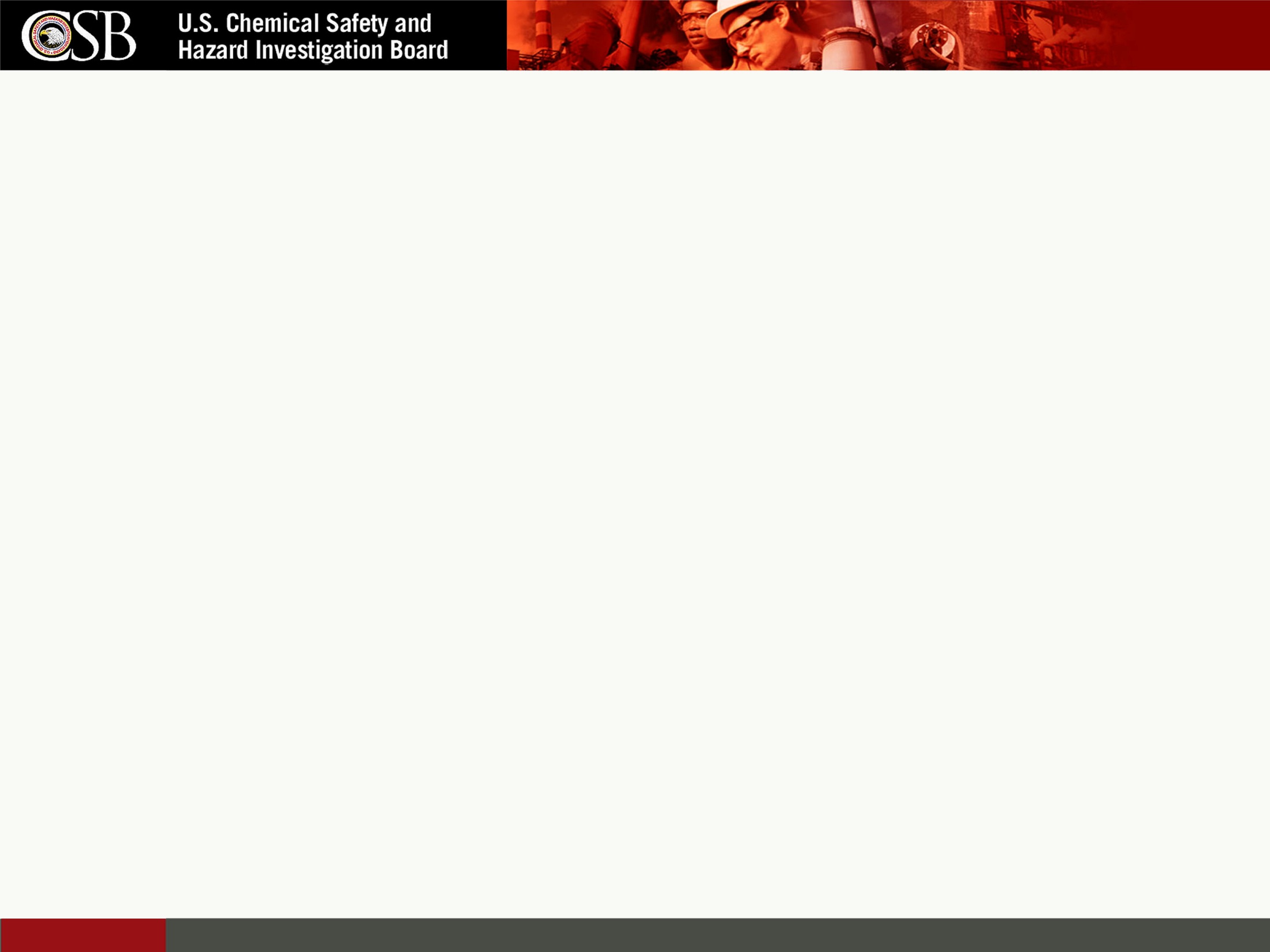 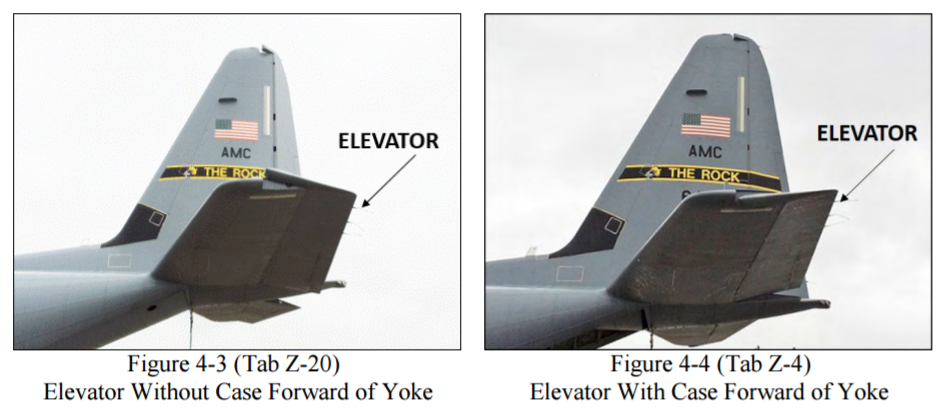 Photo Source: Accident Investigation Report http://i2.cdn.turner.com/cnn/2016/images/04/19/afd-160415-009.pdf
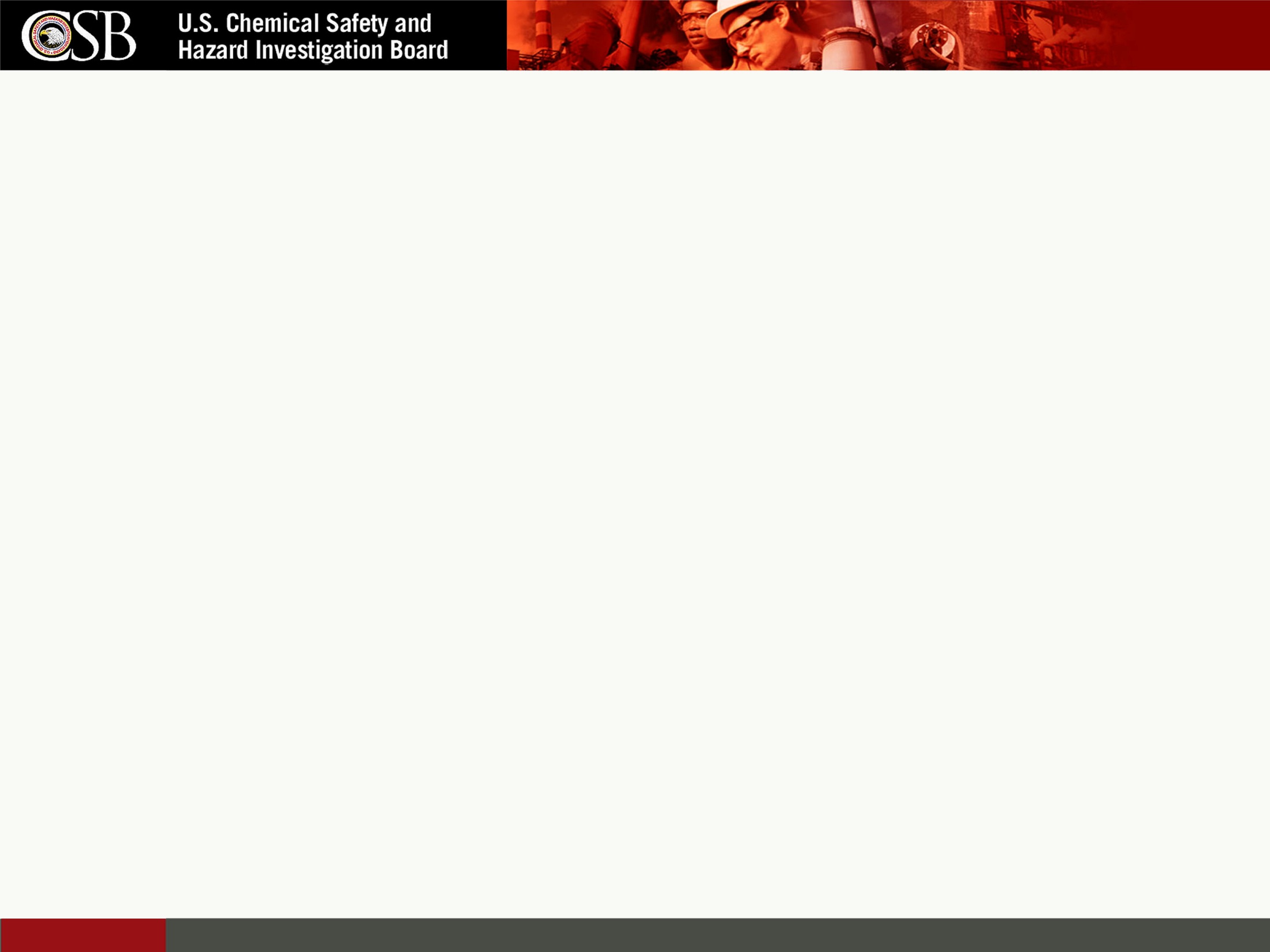 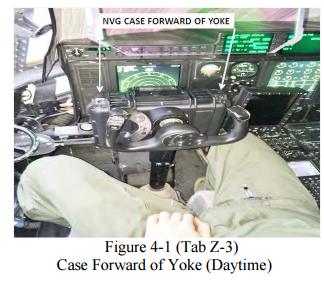 Source: http://i2.cdn.turner.com/cnn/2016/images/04/19/afd-160415-009.pdf
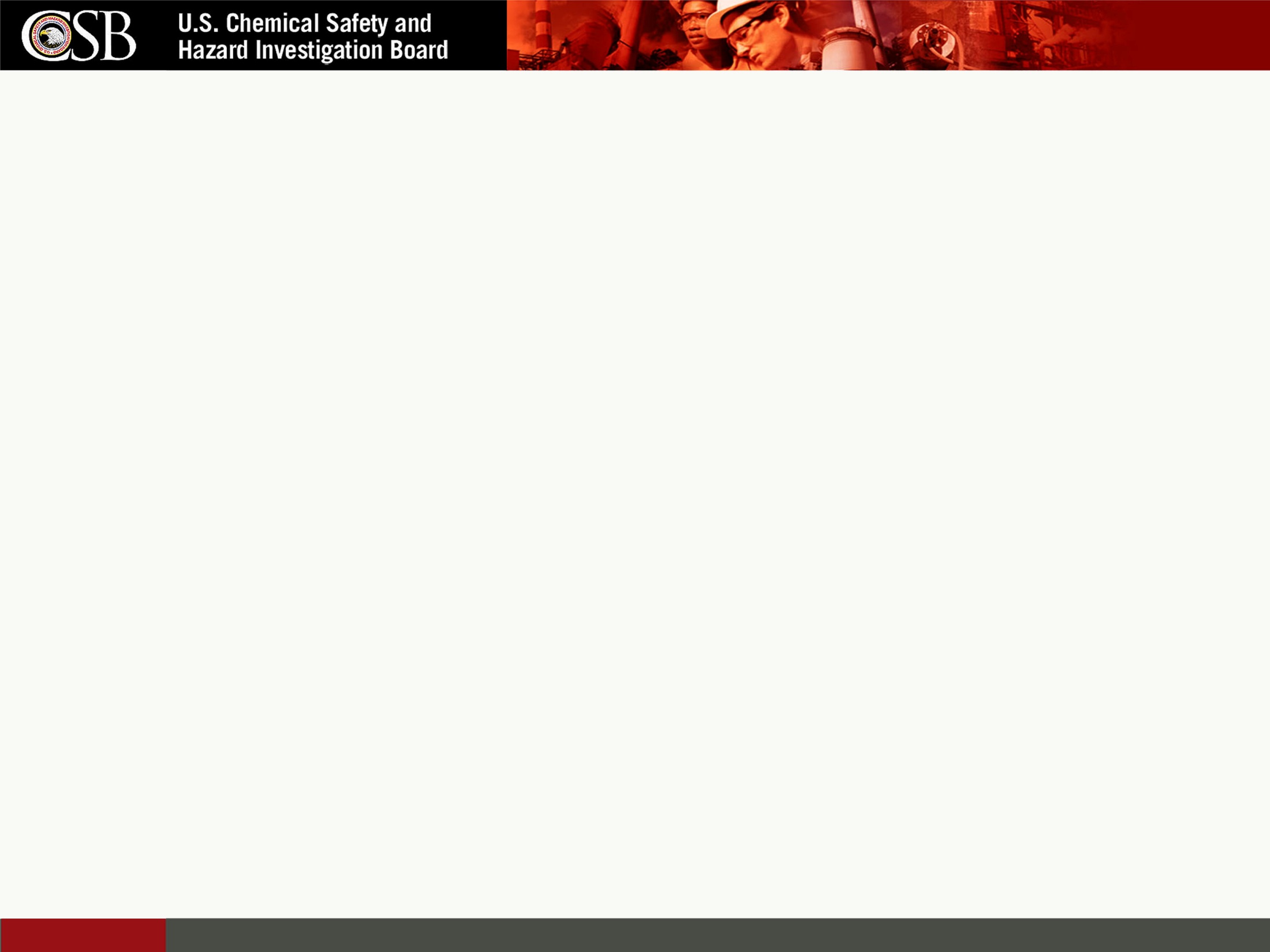 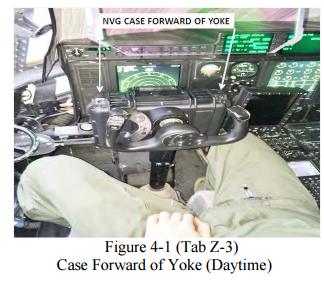 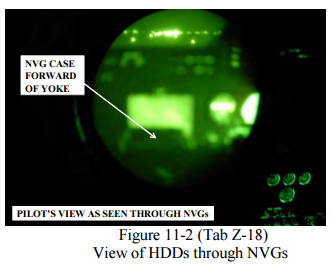 Source: http://i2.cdn.turner.com/cnn/2016/images/04/19/afd-160415-009.pdf
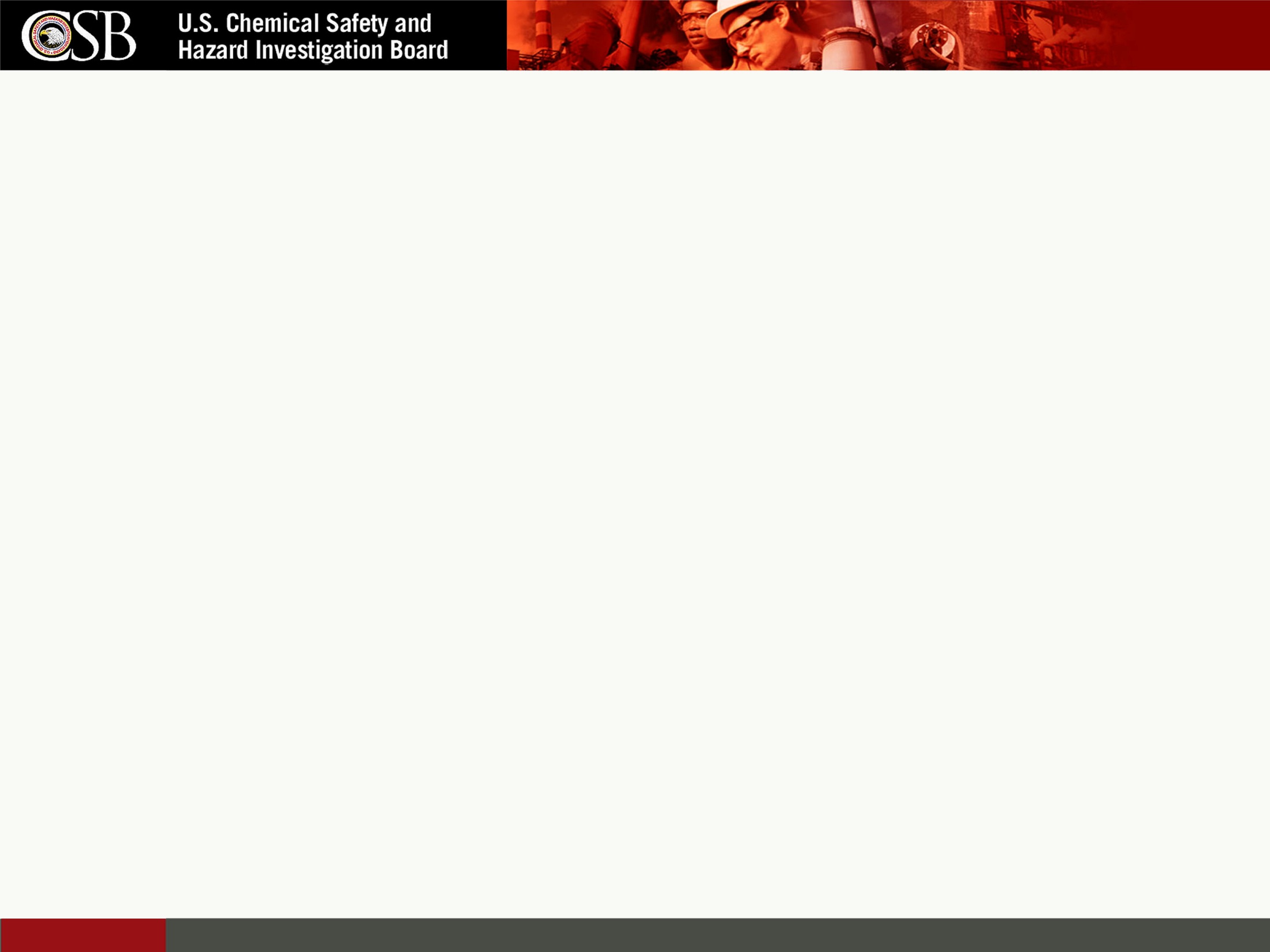 Work-as-Imagined*
Work-as-Done*
Policies, procedures, standards that describe what designers, managers, or regulatory authorities expect will or should happen
How workers accommodate current work conditions in order to achieve the desired work goals
“Pilot was asked to raise the flap to aid loading of tall cargo”
“complex procedure requiring the full attention of the aircrew to maintain safe parameters”
“The onload also included five passengers not included in the original load plan, prompting a decision …”
“For 50 minutes crew preformed ground operation duties”
*Dekker, S., Chronicling the Emergence of Confused Consensus: Work as Imagined versus Work as Actually Done, chapter 7, pp 86-90, within Hollnagel, E., Woods, D.D., and Leveson, N., eds., Resilience Engineering: Concepts and Precepts, Ashgate Publishing: Hampshire, England, 2006.
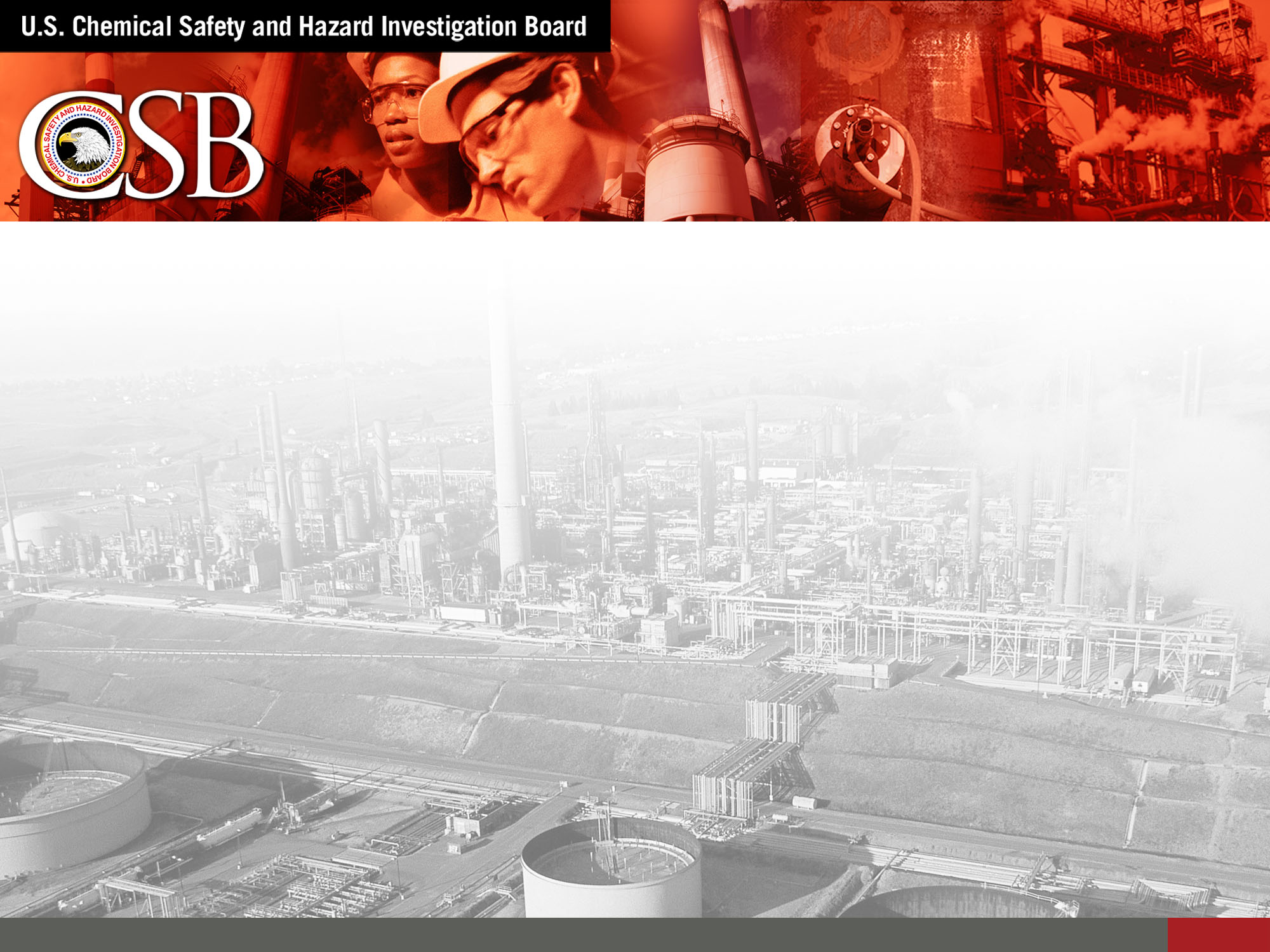 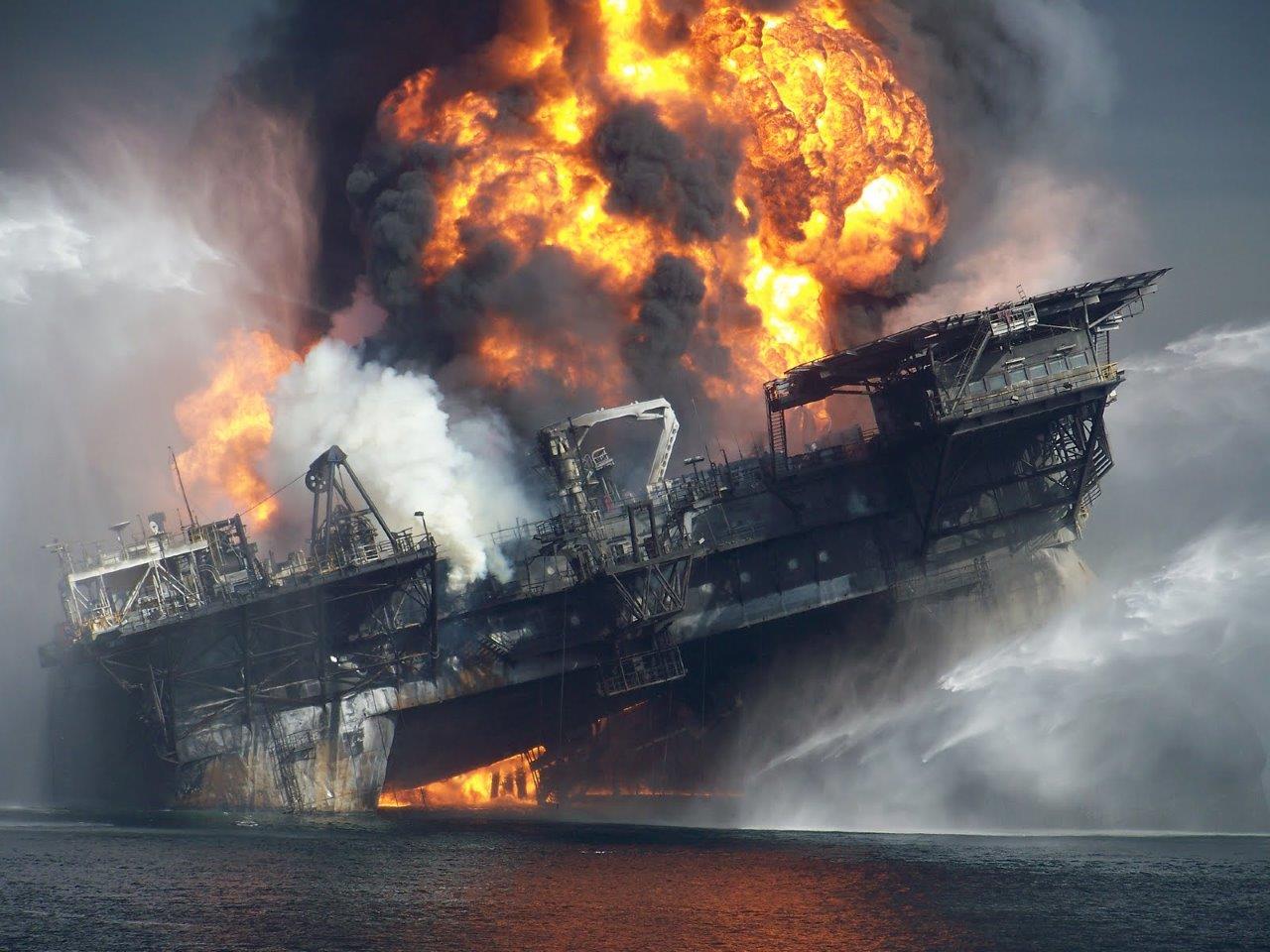 The Incident that Did Not Happen at Macondo
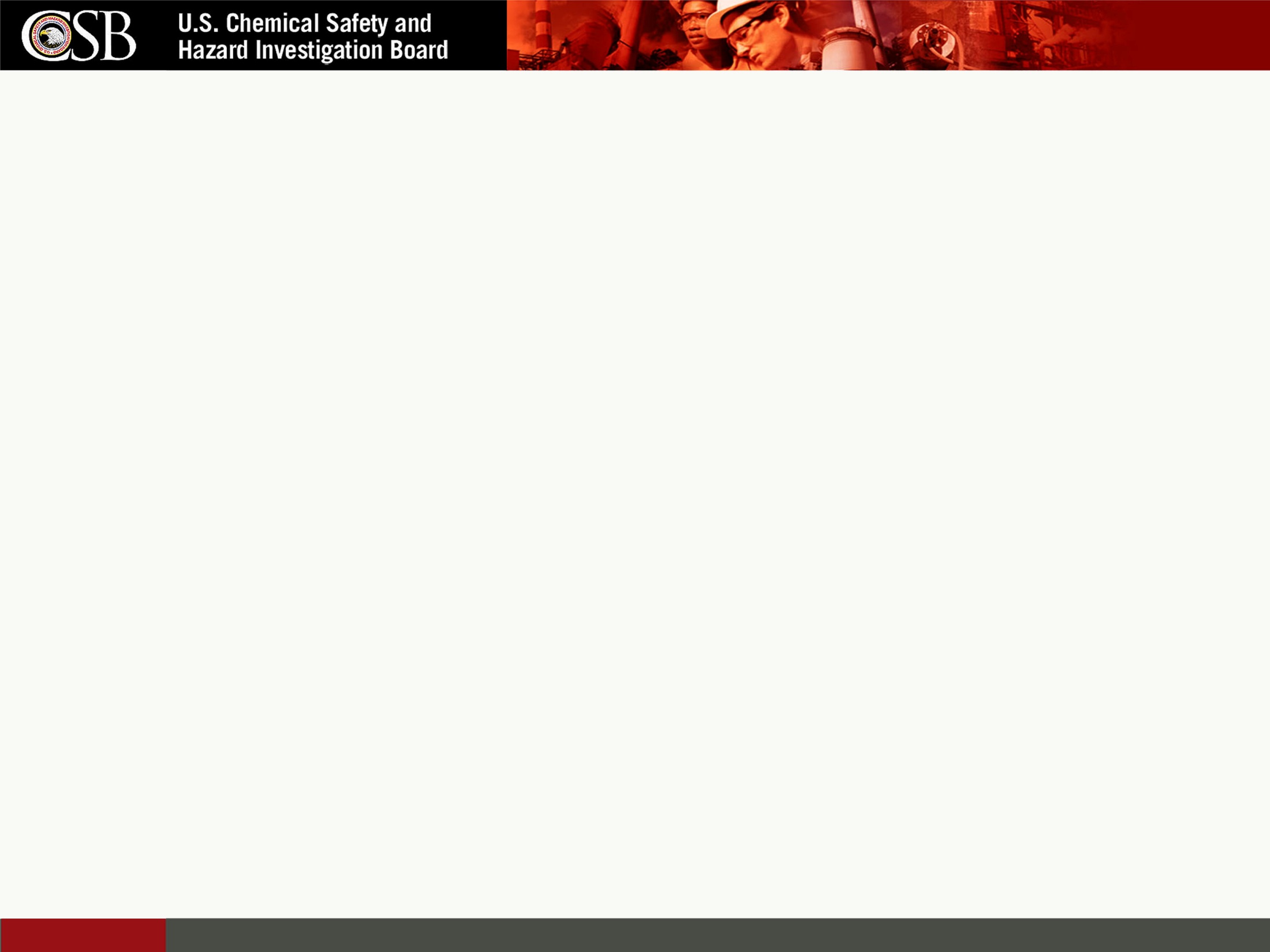 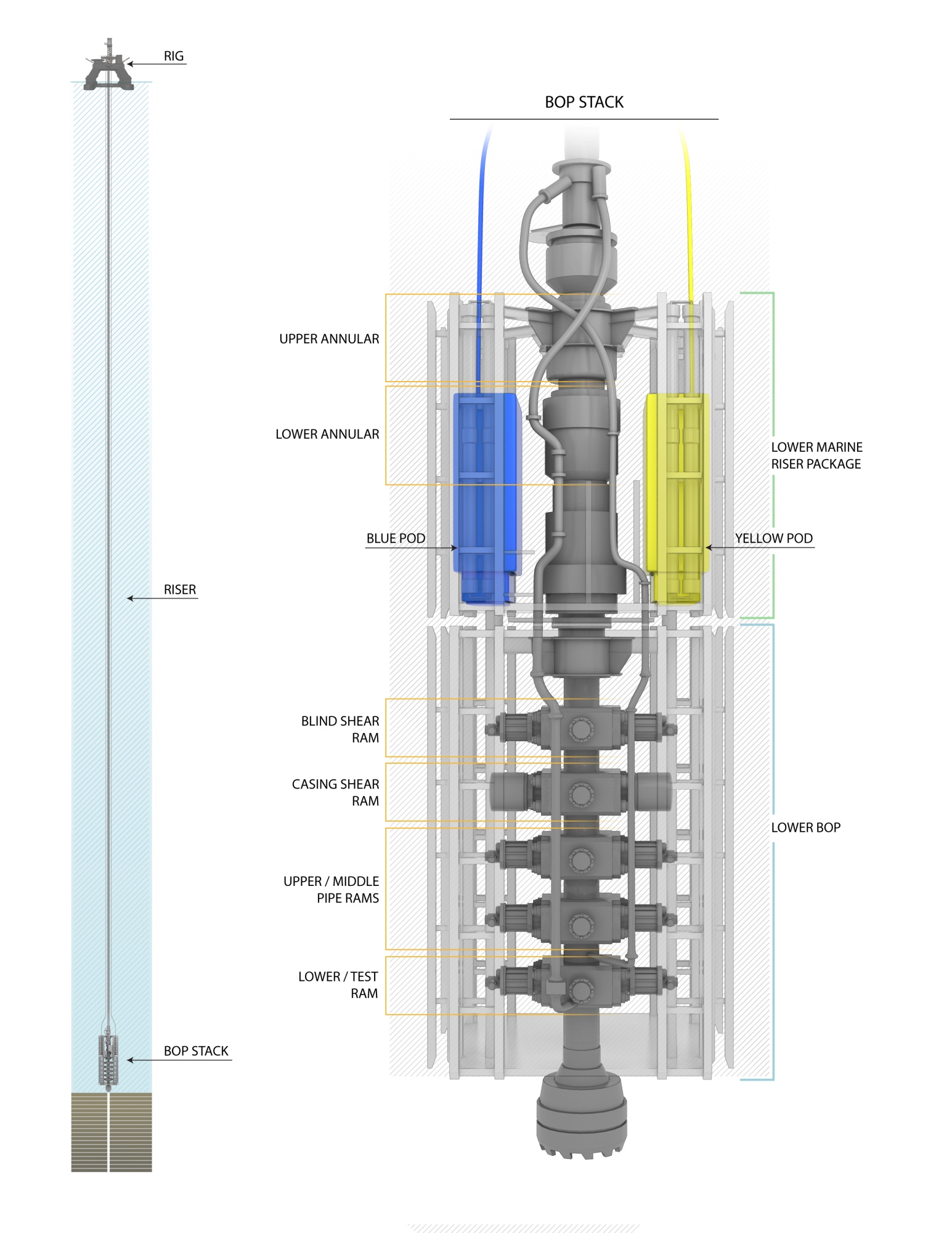 BOP Emergency Systems
Emergency Disconnect System (EDS):
Manually initiated by the crew
Mode 1—closes the BSR
Mode 2—closes the CSR, then BSR;

AMF/deadman: 
Automatically activated;
Not capable of the 2-step CSR/BSR closure

Autoshear: 
Automatically activated 
Not capable of the 2-step CSR/BSR closure
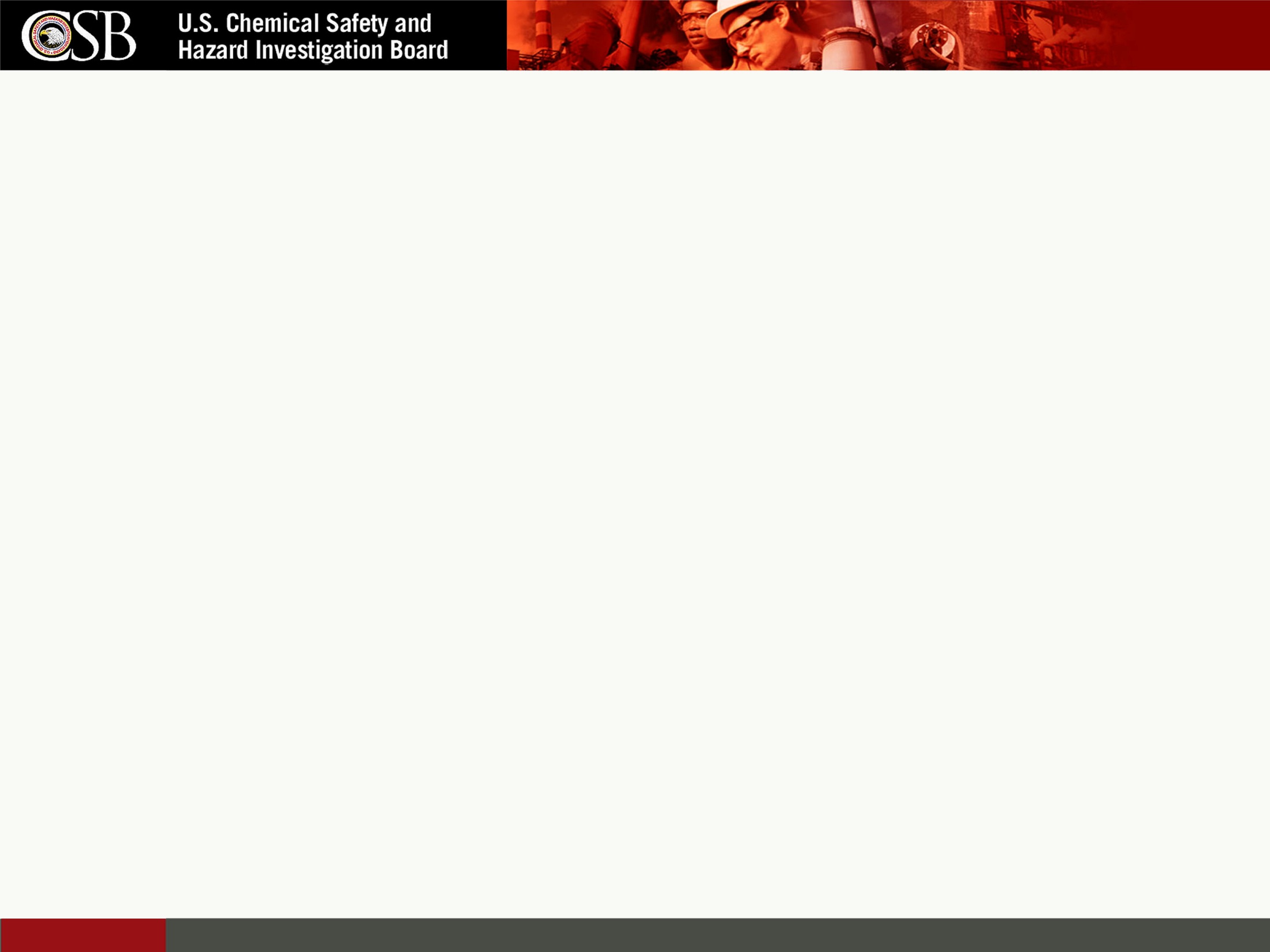 Work-as-Imagined
Work-as-Done
“the BSR must be capable of shearing the highest grade and heaviest drillpipe…in one operation.”—Transocean (TO) Well Control Manual
“The limitations of [BSR] shearing capacity should be known and understood, and a documented risk assessment shall be in place to address any such limitations”—BP Engineering Technical Practice
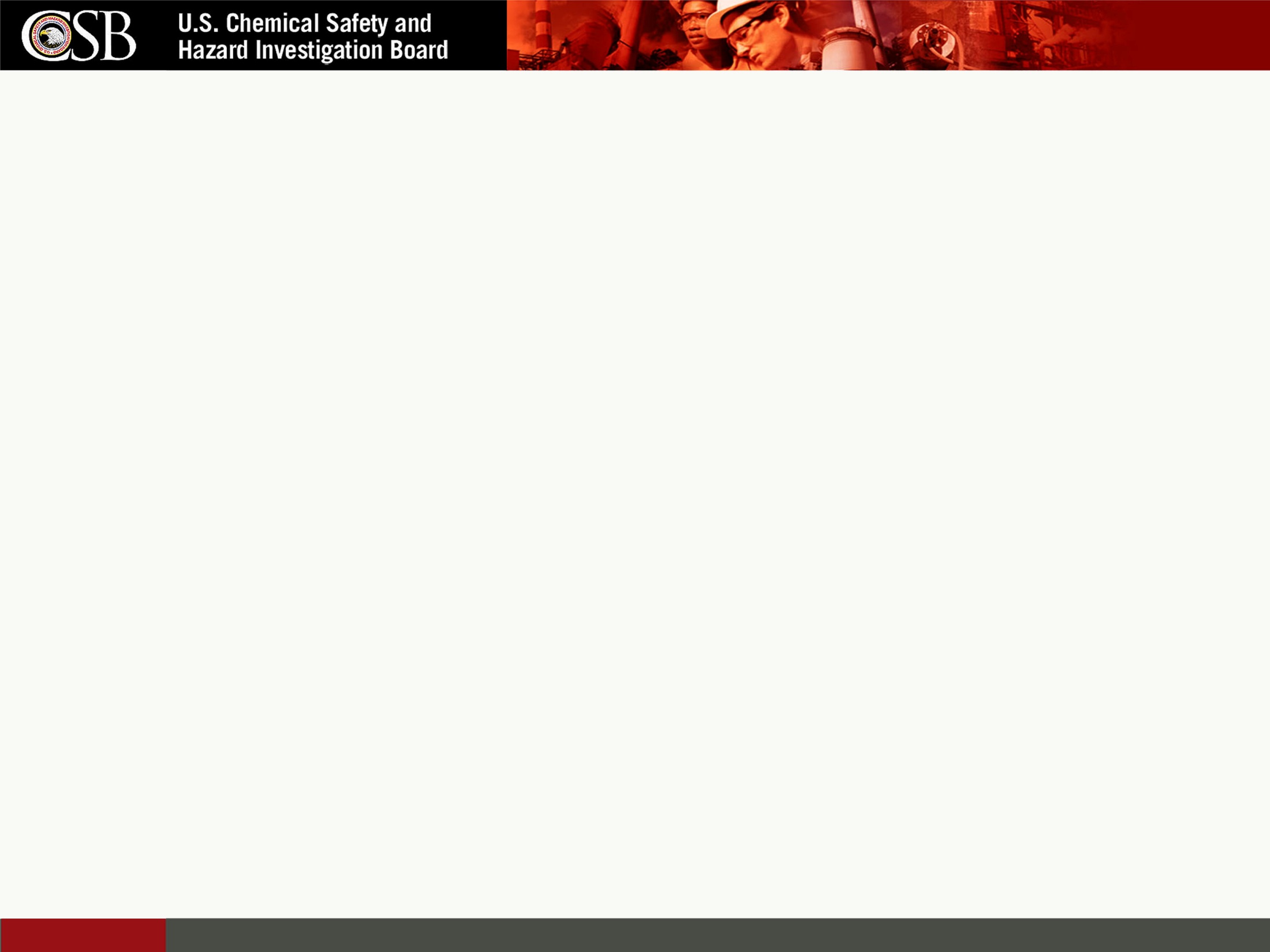 “How could I get the chart in this attachment to change color on the 4614 psi for shearing the 6.625 [6 5/8”] pipe to RED. Would Cameron have to edit this chart? That is what Rod wants. He says if we can’t shear it then it should be RED…”
Oct 6 – 29 Marianas Drills Macondo Well
January 10 email
January 31 Deepwater Horizon arrives to replace the Marianas at Macondo
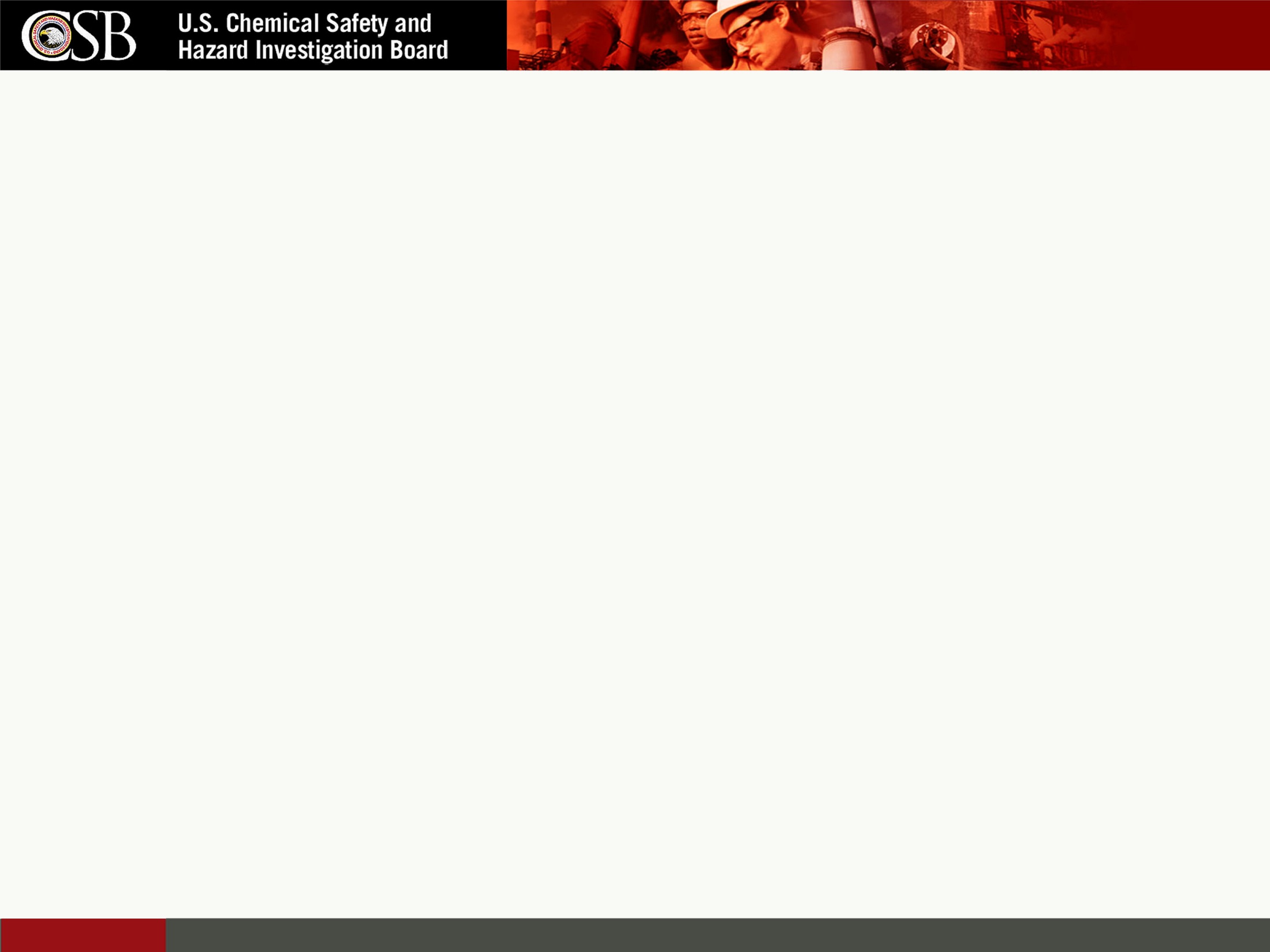 TO Senior Subsea Supervisor Testimony
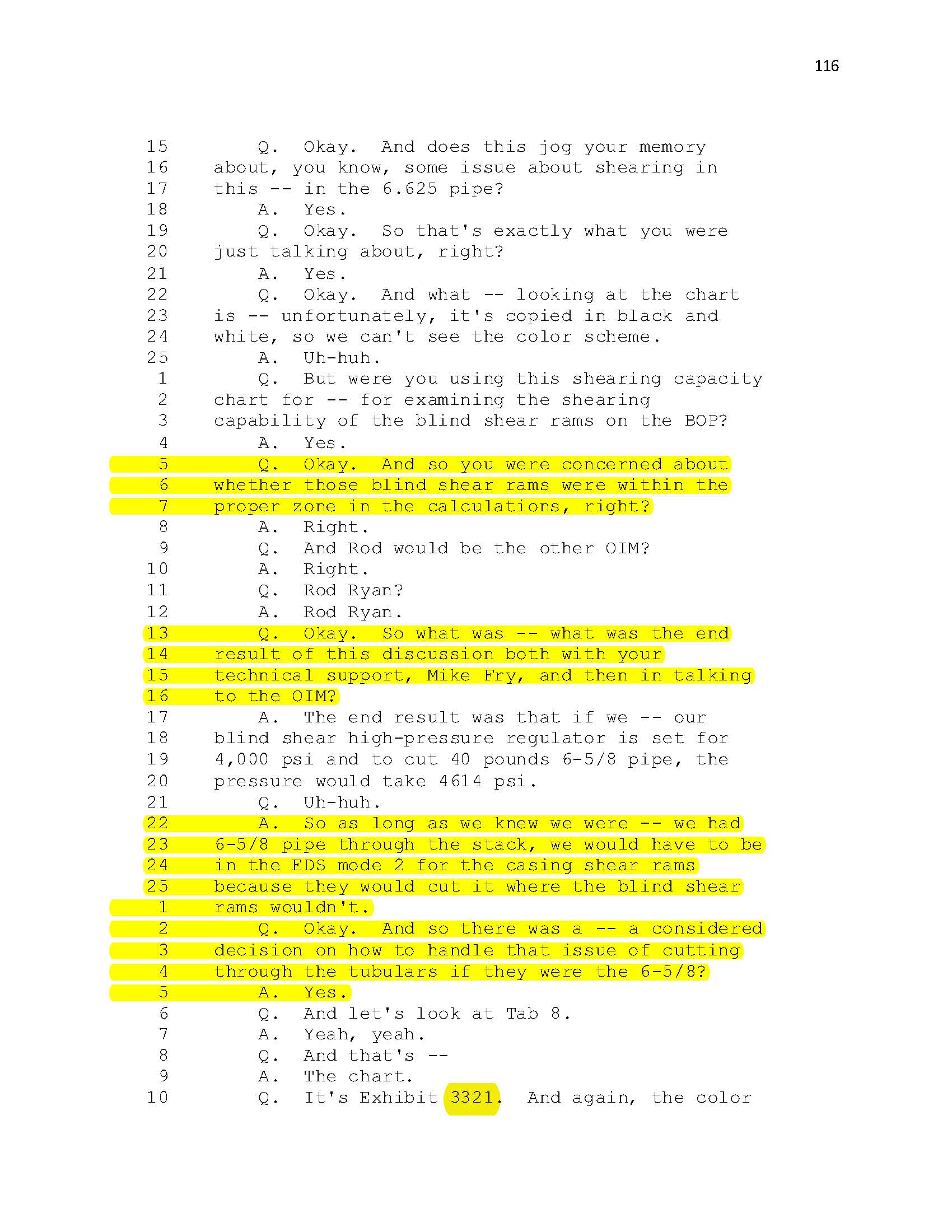 Q.  […] so you were concerned about whether those [BSR] were within the proper zone in the calculations, right?
A. Right.
Q. So what was -- what was the end result of this discussion […]?
A.  The end result was that […] as long as we knew we were—we had 6-5/8 pipe through the stack, we would have to be in the EDS mode 2 for the casing shear rams because they would cut it where the blind shear rams wouldn't.
Q. And so there was a -- a considered decision on how to handle that issue of cutting through the tubulars if they were the 6-5/8?
A.  Yes.
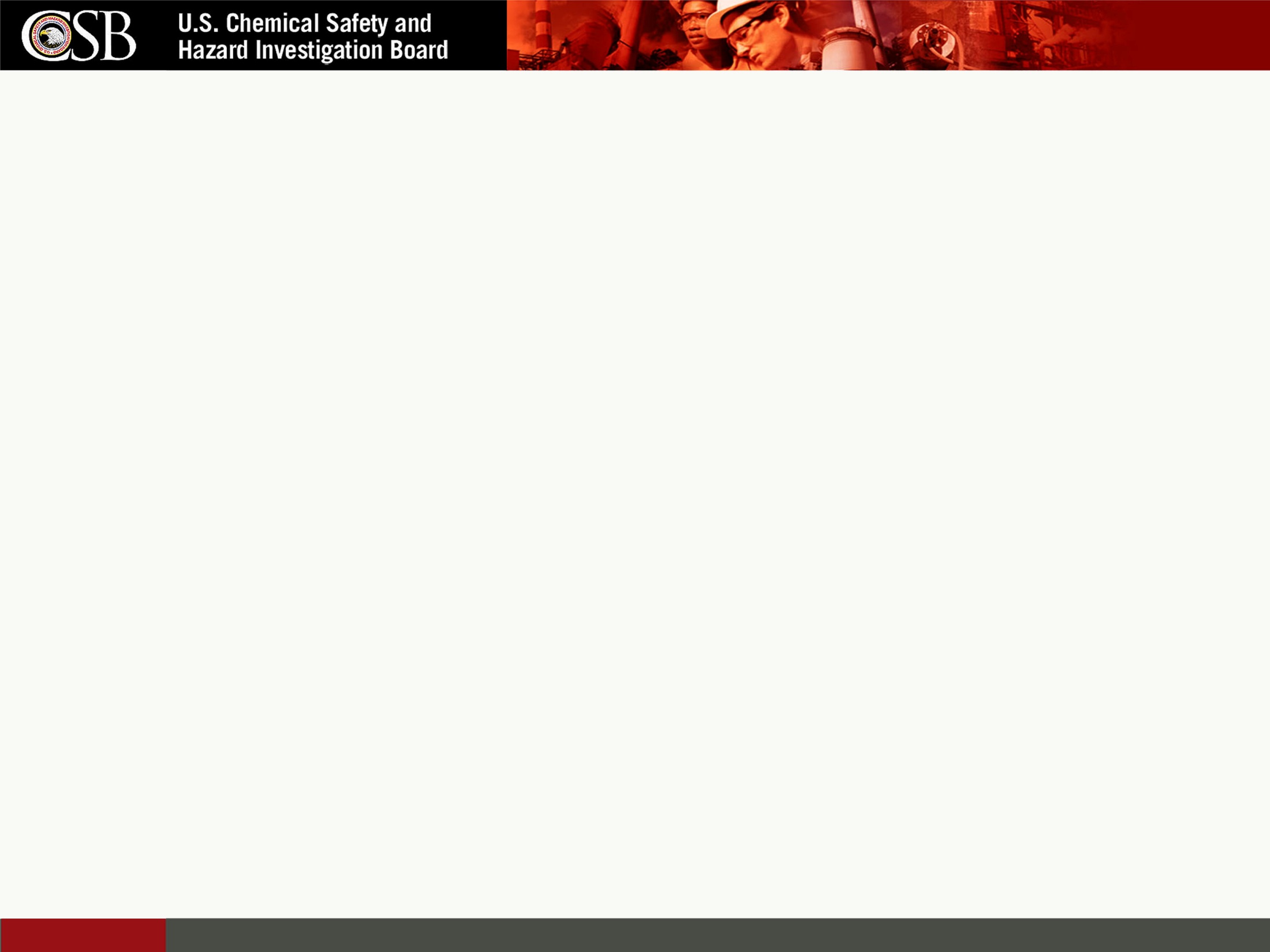 Work-as-Imagined
Work-as-Done
“the BSR must be capable of shearing the highest grade and heaviest drillpipe…in one operation.”—Transocean (TO) Well Control Manual
“The limitations of [BSR] shearing capacity should be known and understood, and a documented risk assessment shall be in place to address any such limitations”—BP Engineering Technical Practice
Rig personnel created 2-step workaround which accommodated BP’s drilling plan

Unintended Consequence
2 of 3 emergency systems were not capable of this two-step process
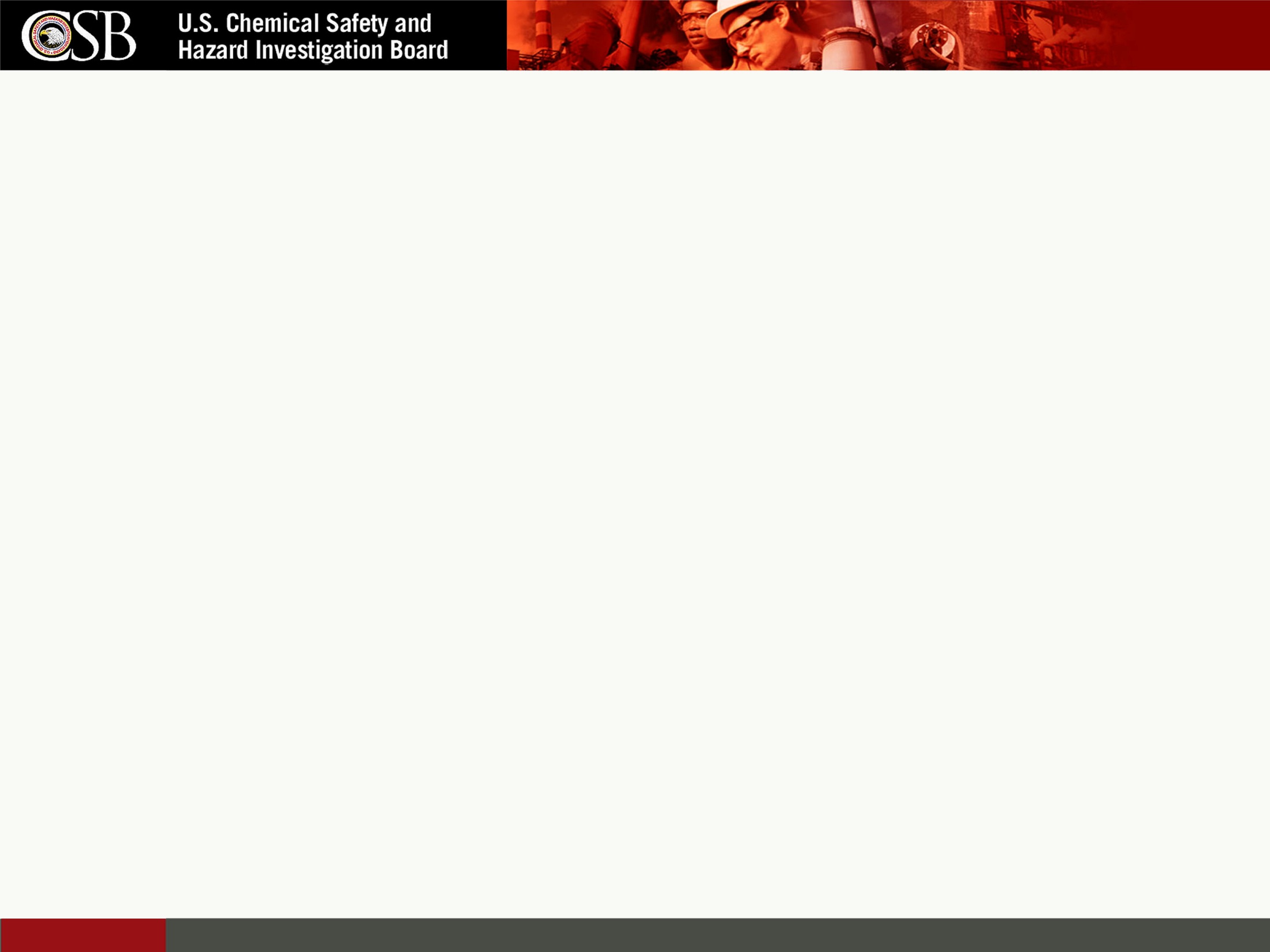 BSR Does not Seal the Well
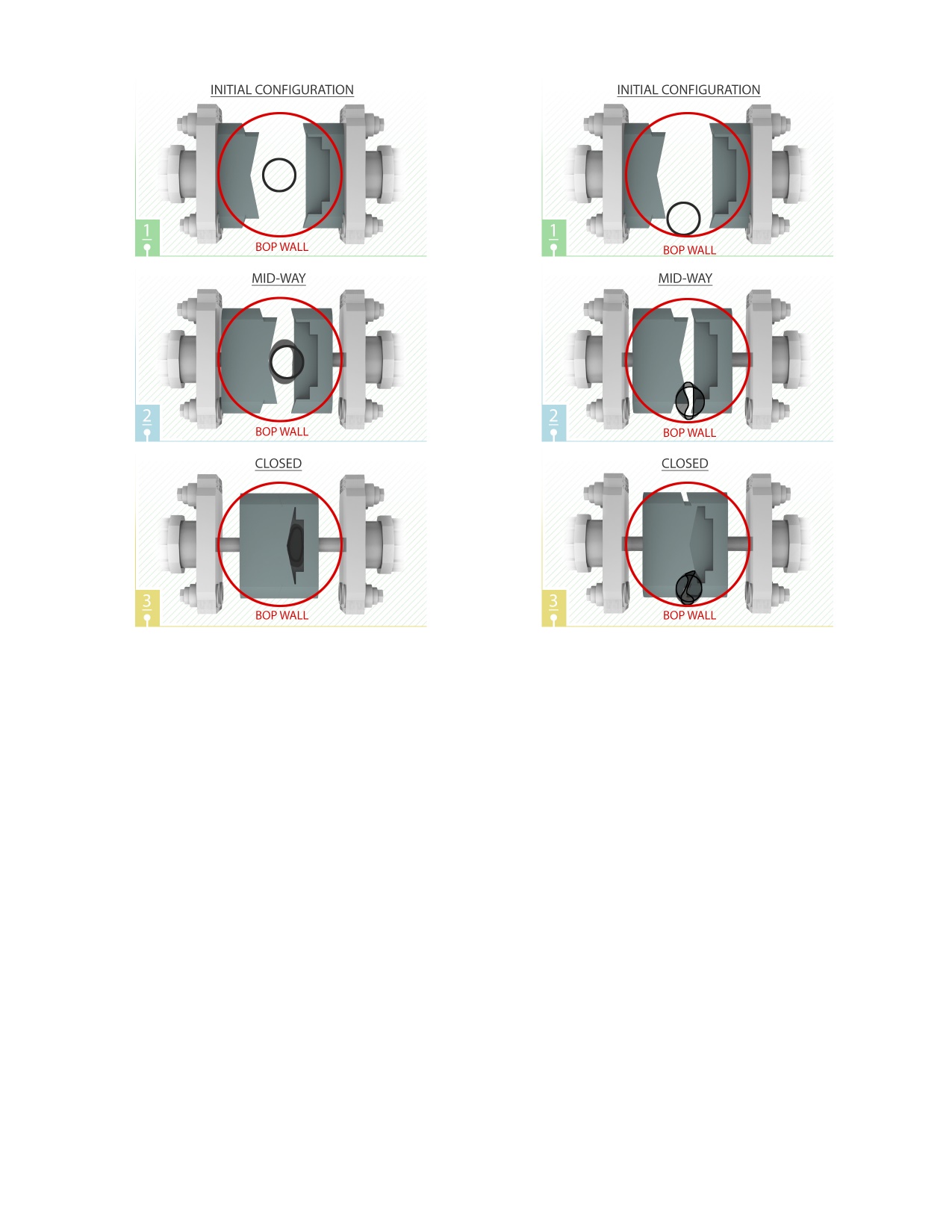 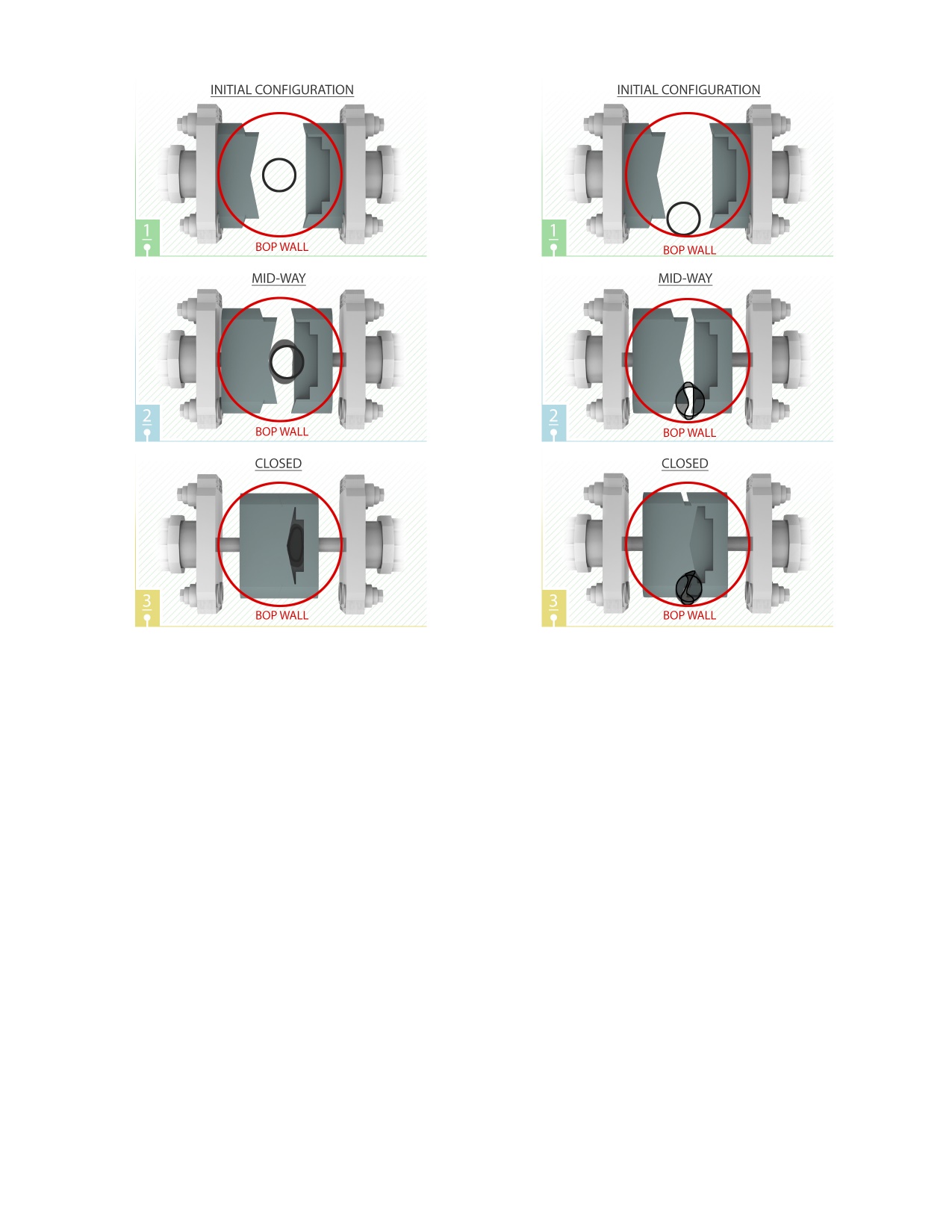 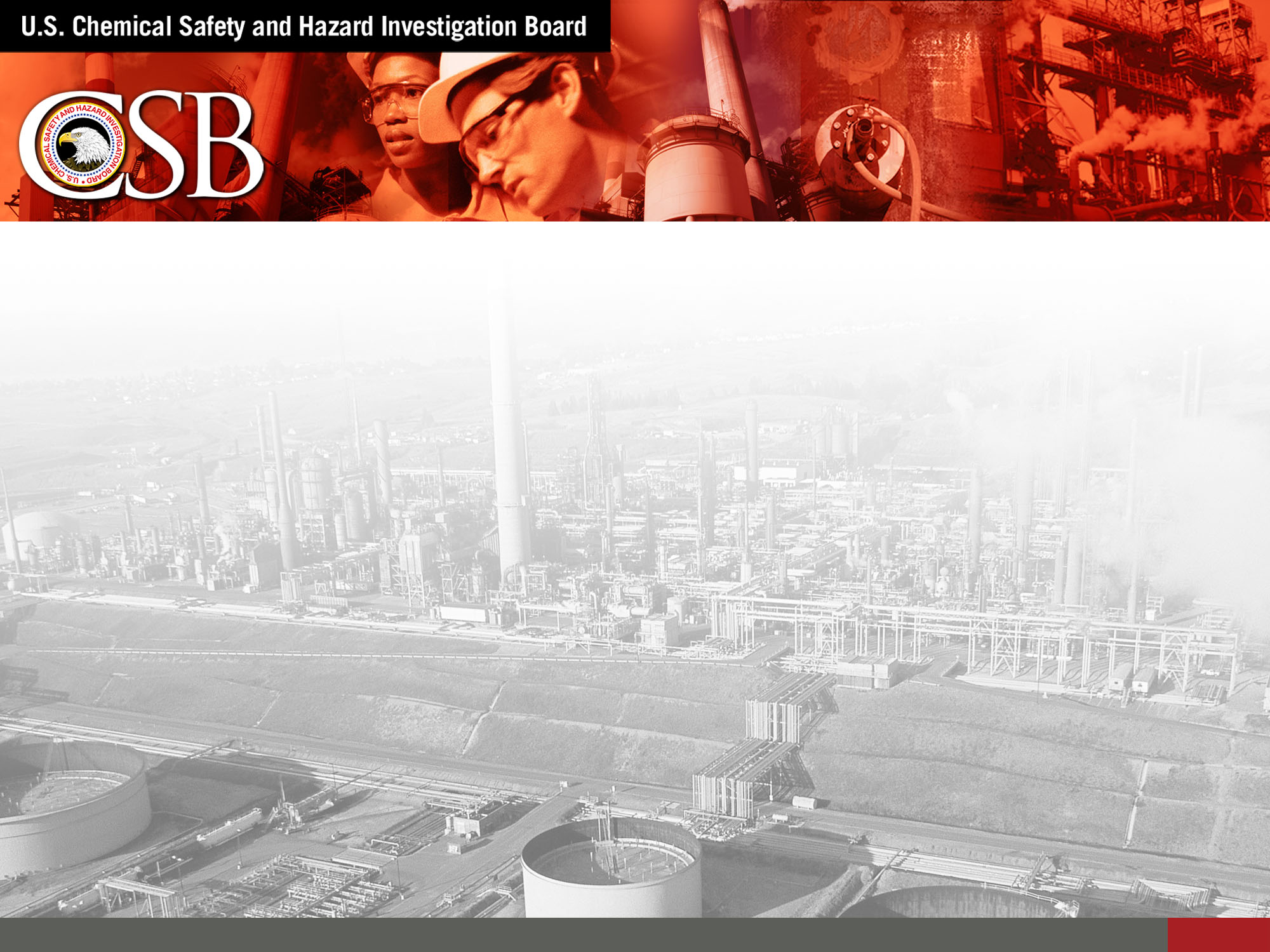 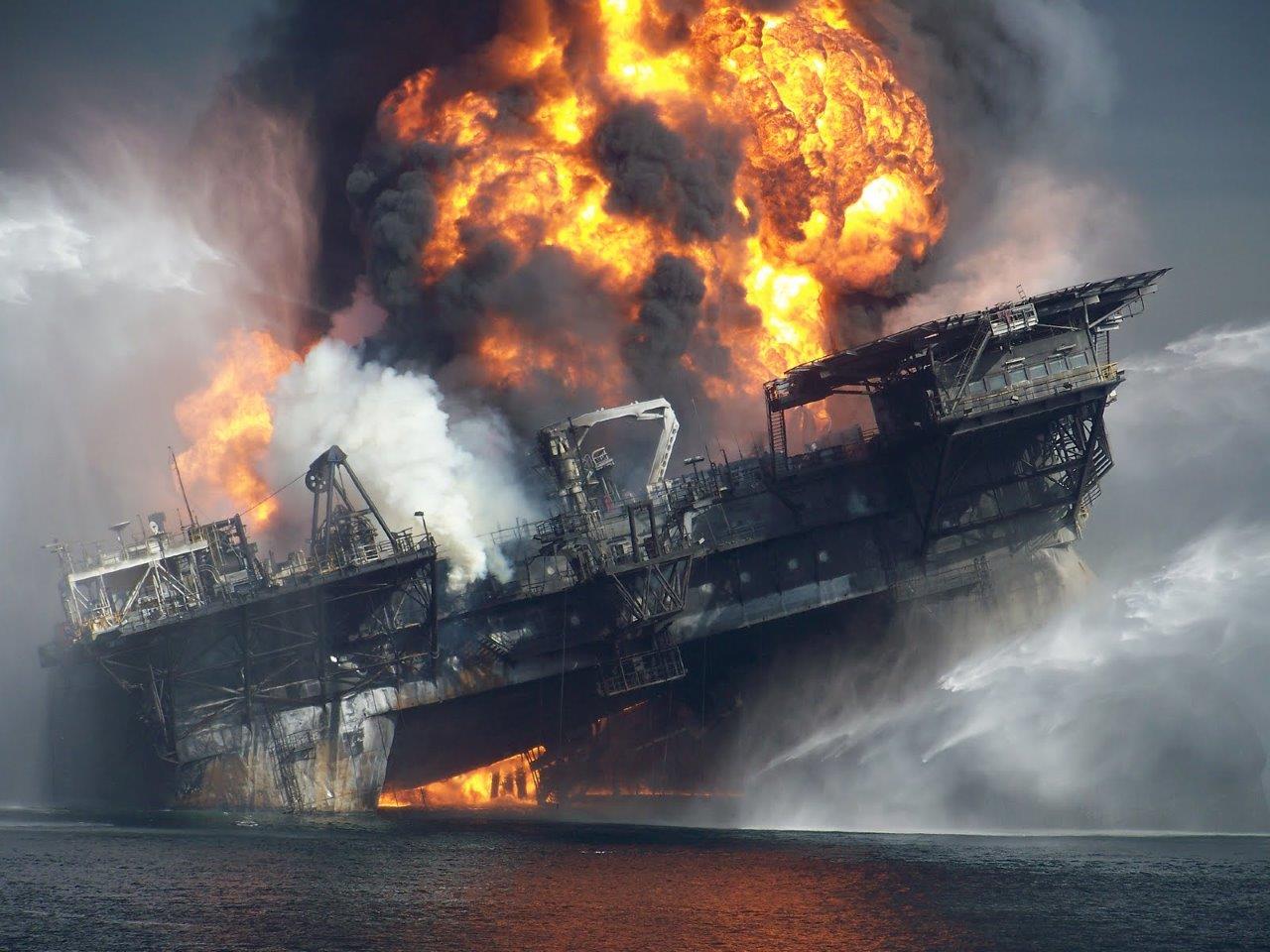 4-Stages of Temporary Abandonment
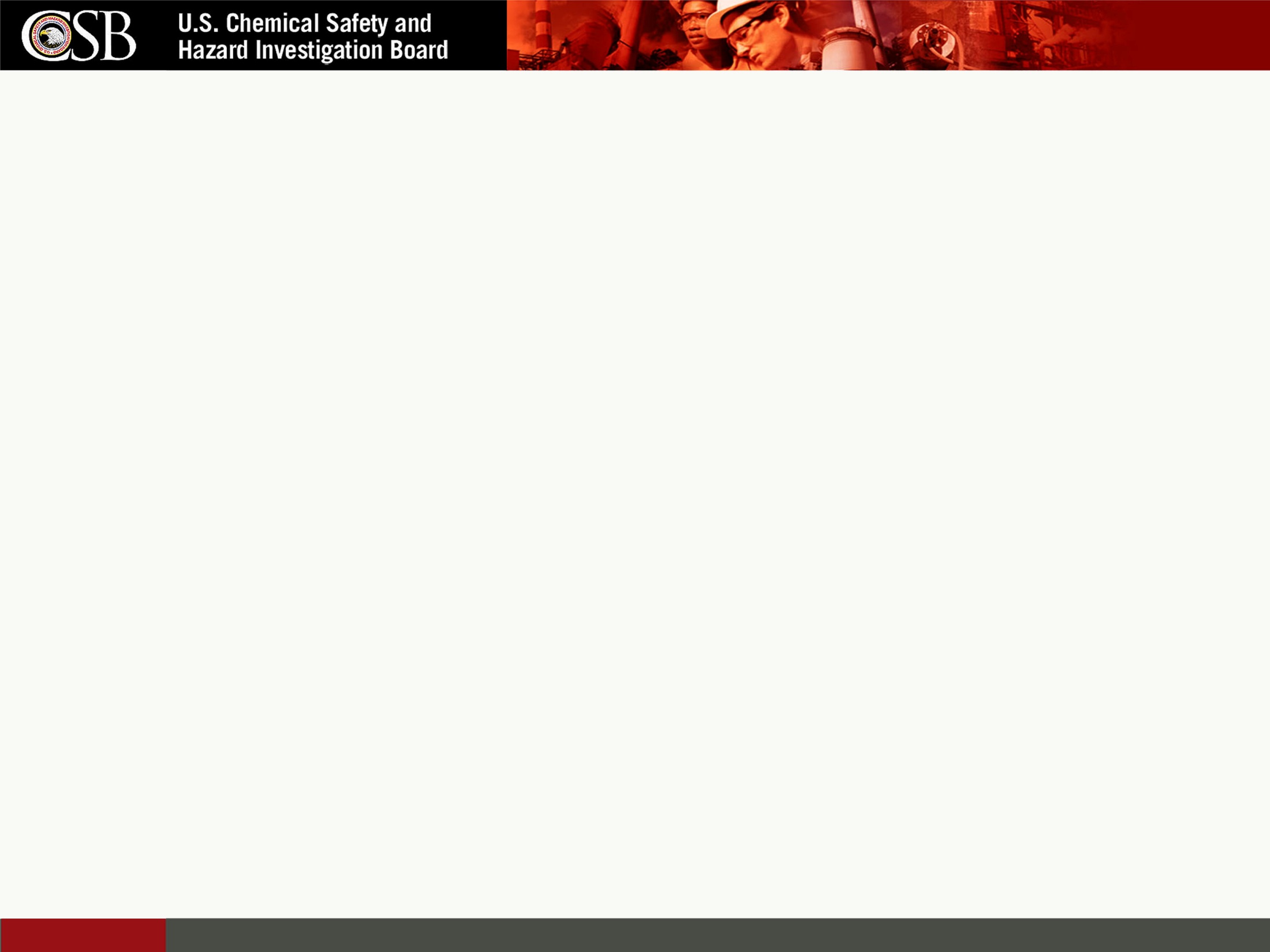 Temporary Abandonment
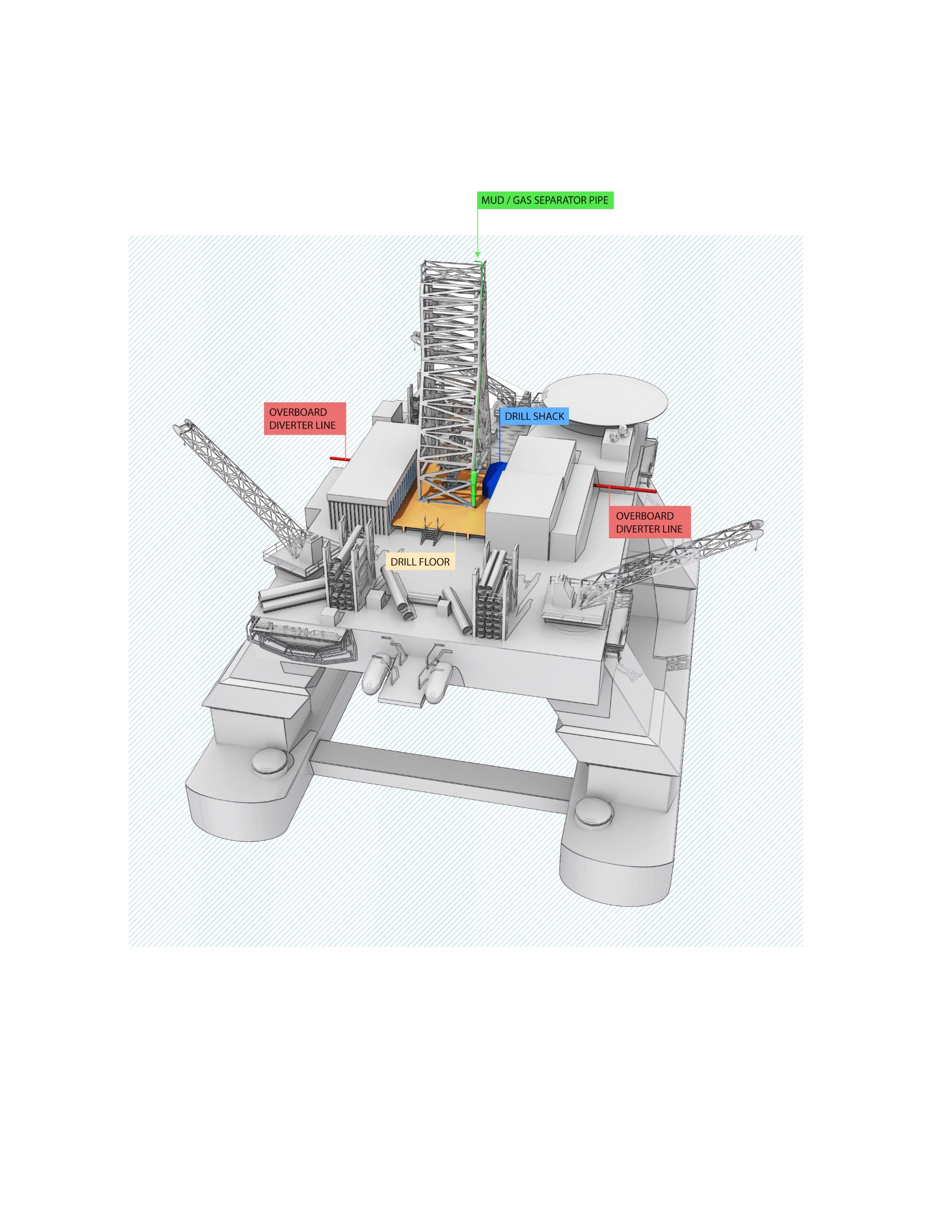 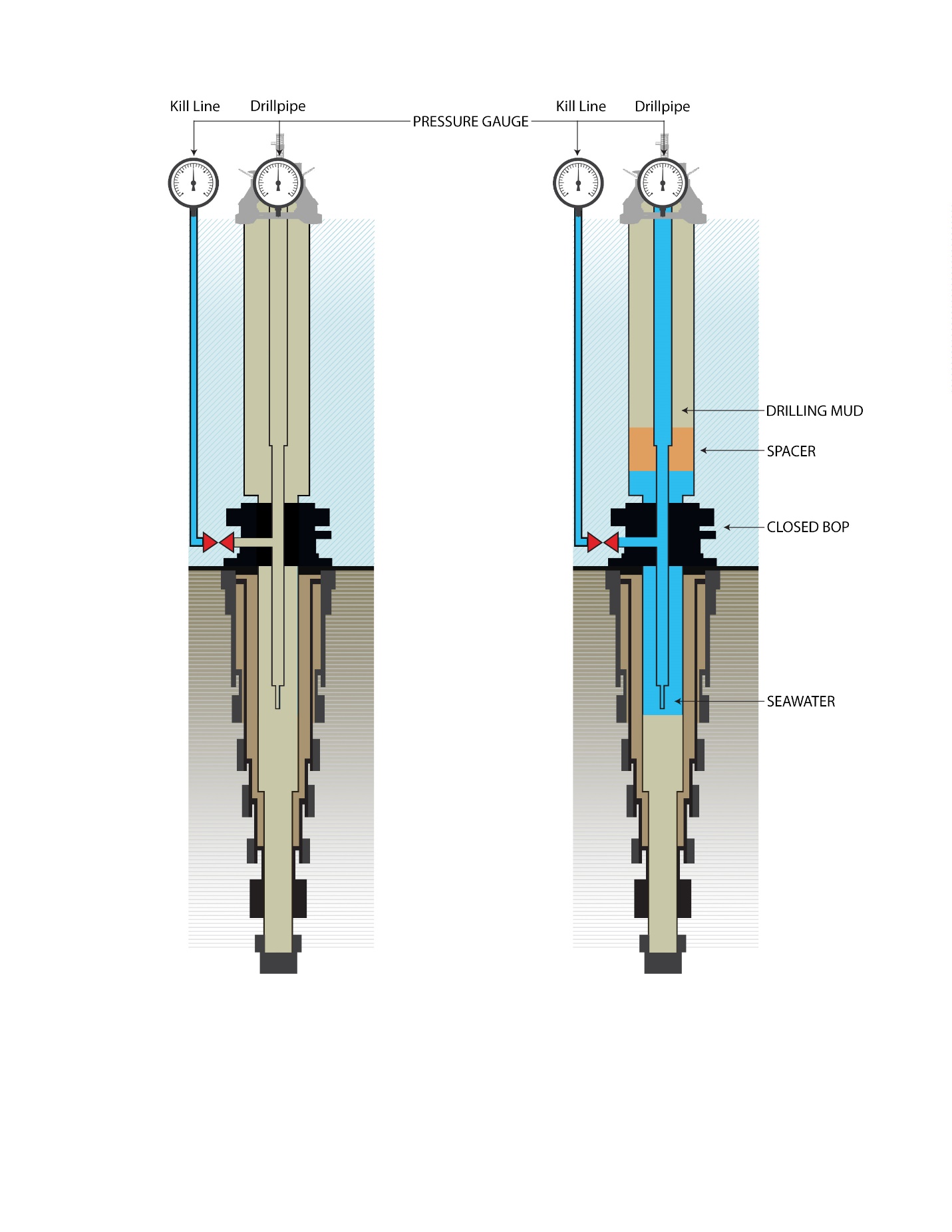 Phase One: Preset the Diverter
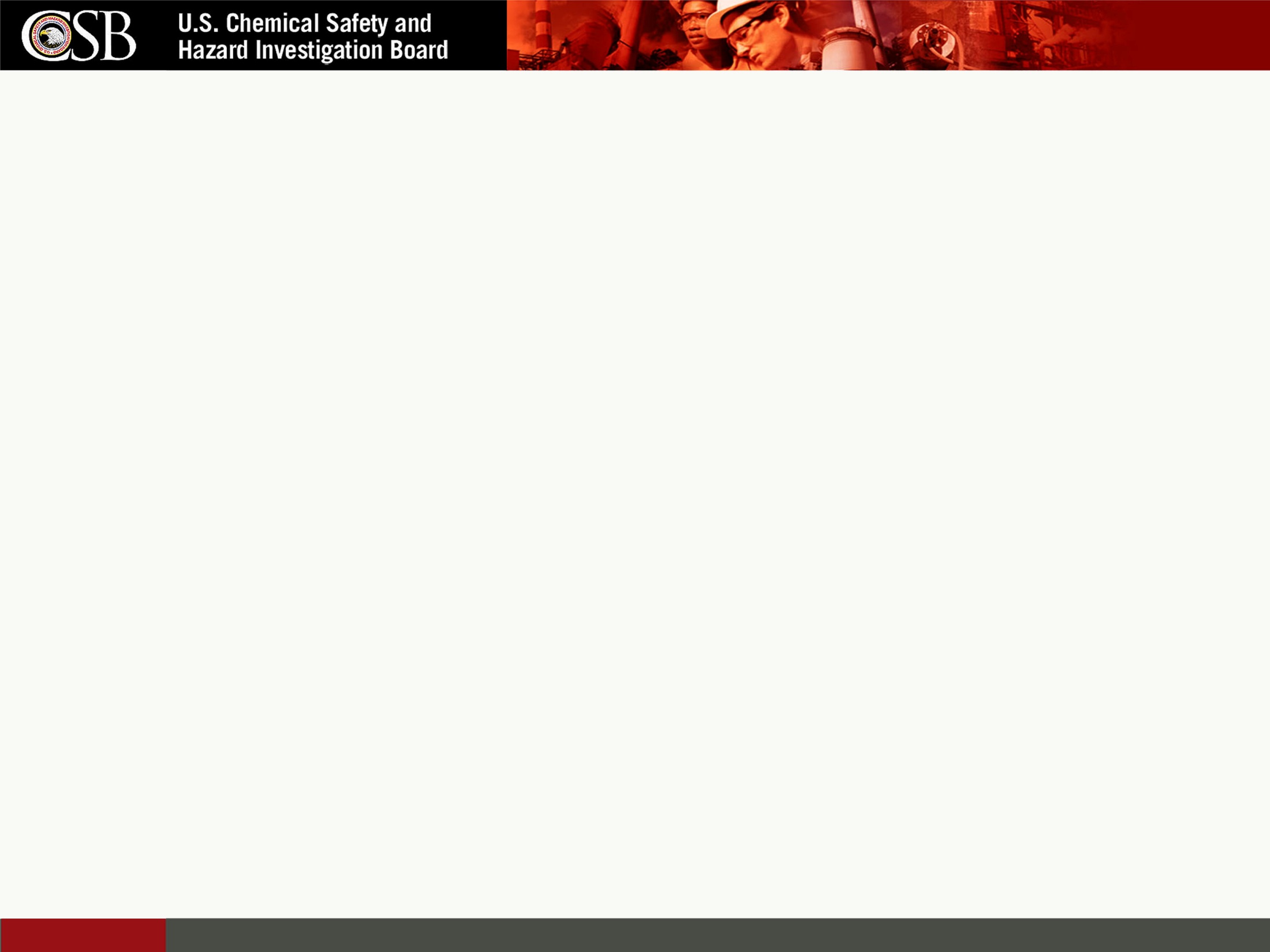 Temporary Abandonment
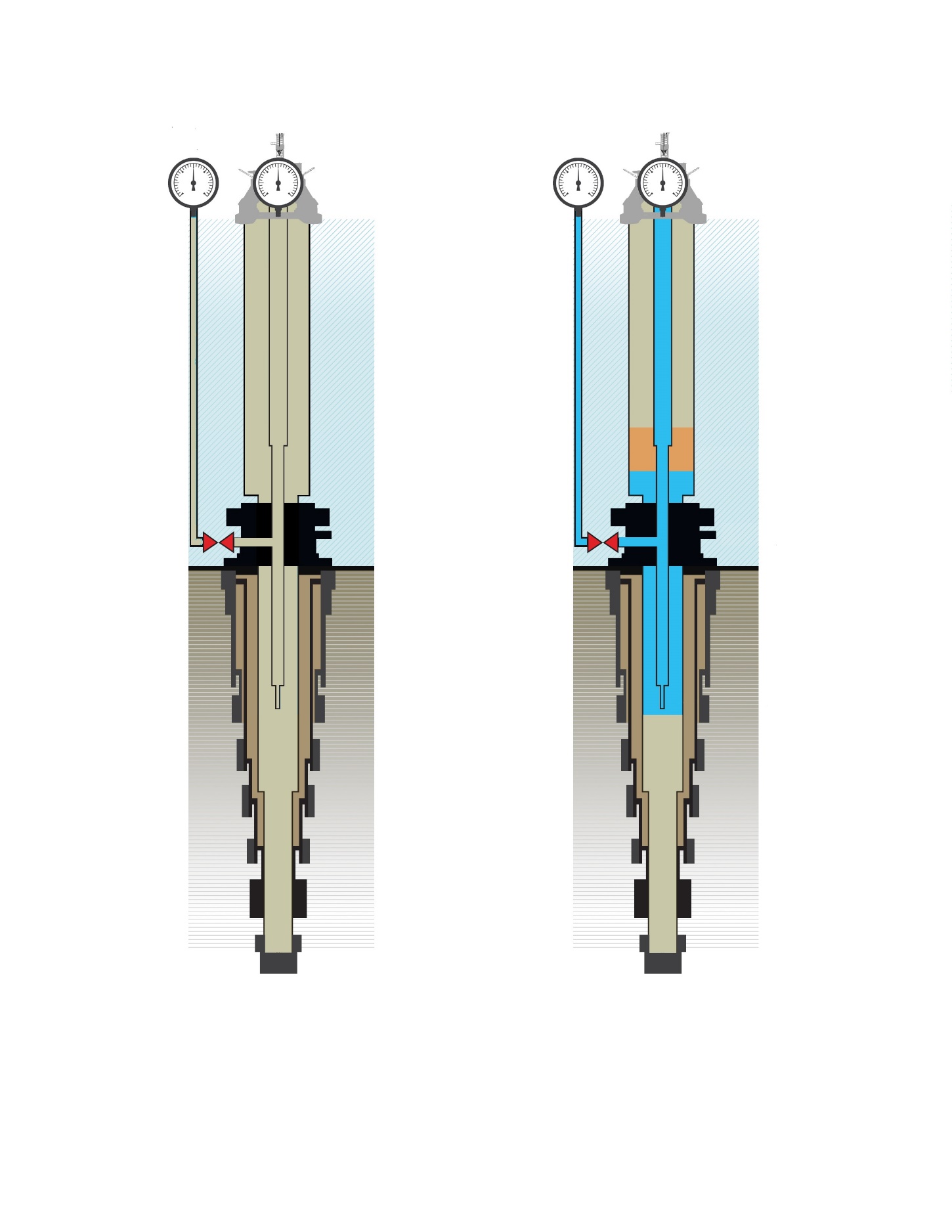 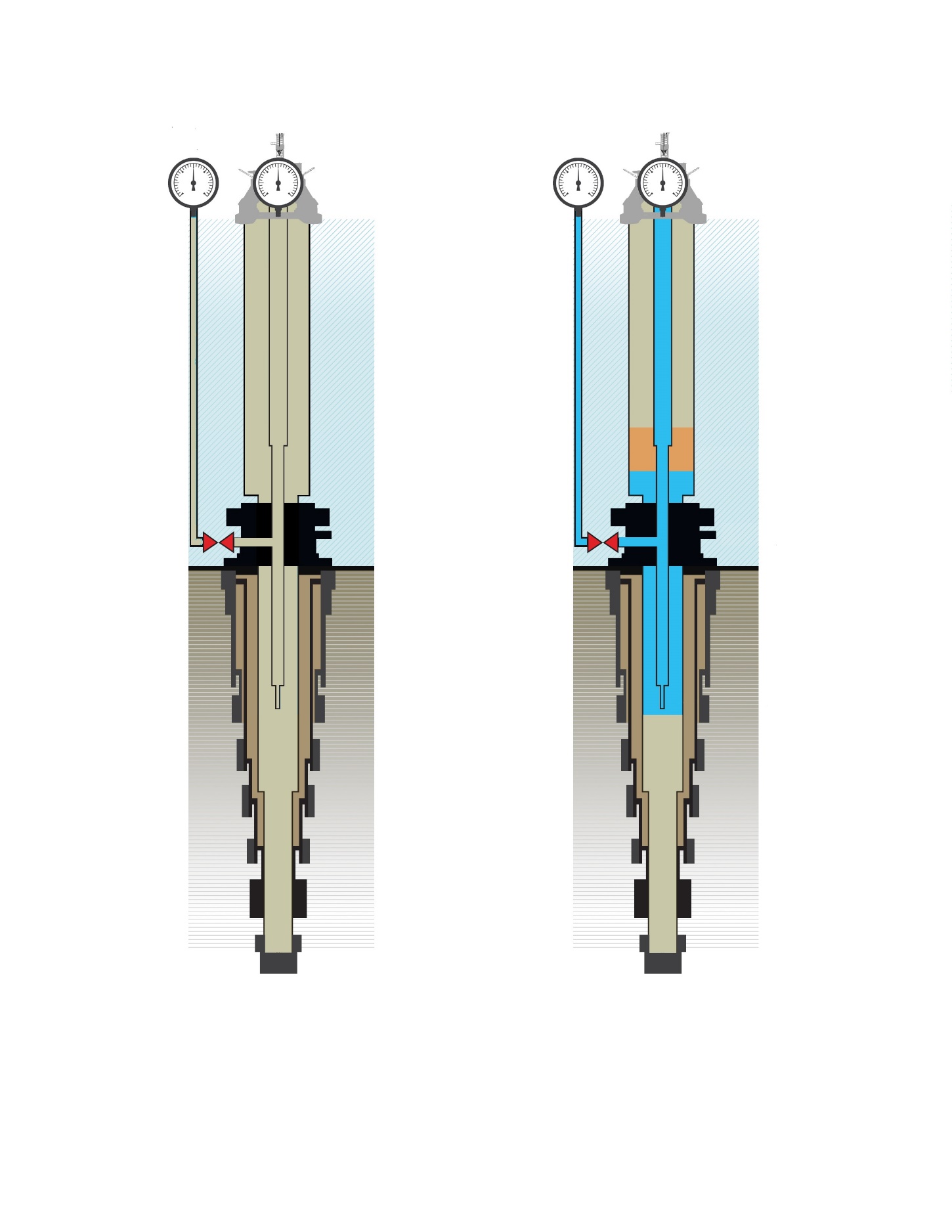 Stage Two: Partially remove the drilling mud barrier
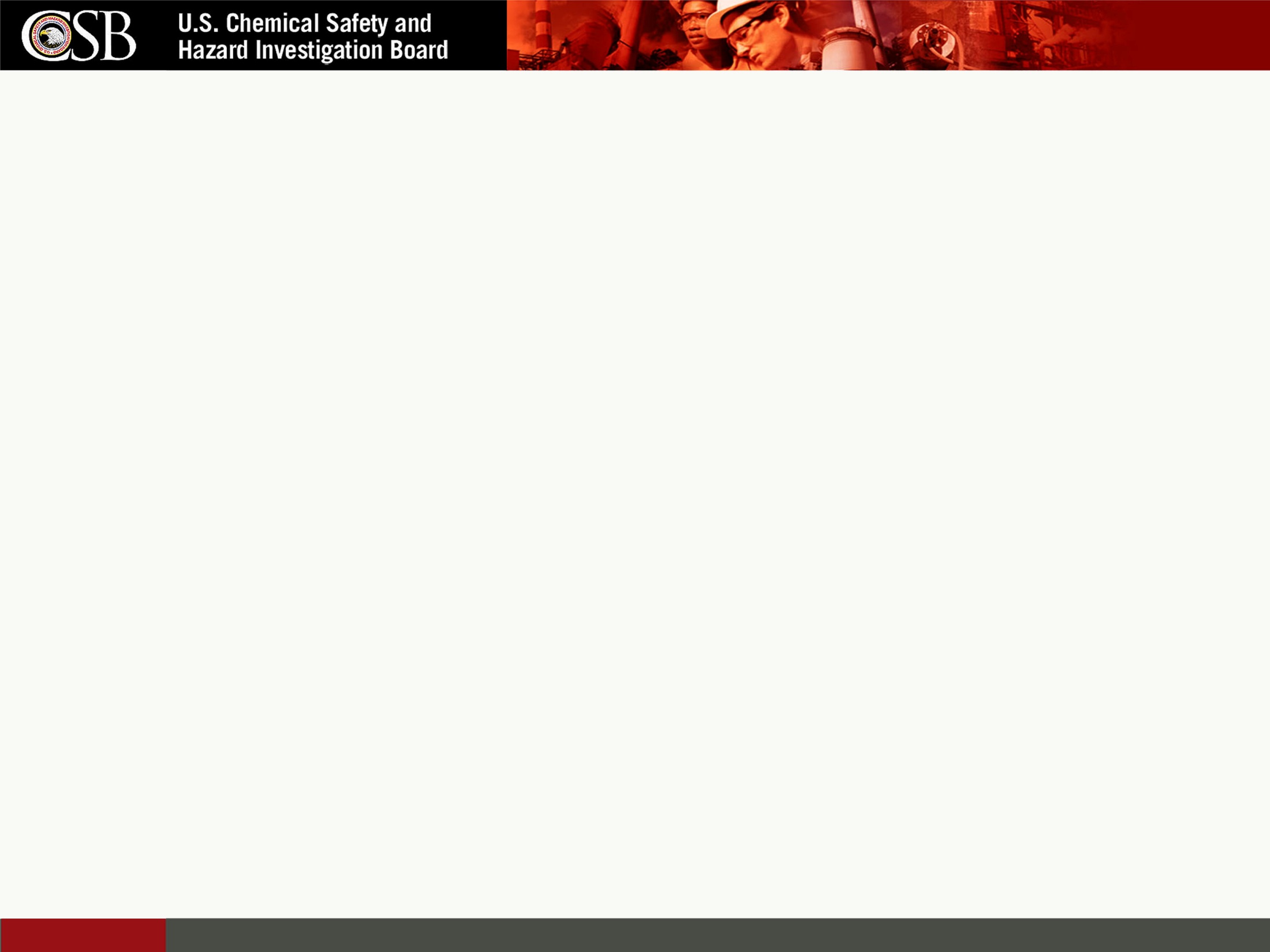 Temporary Abandonment
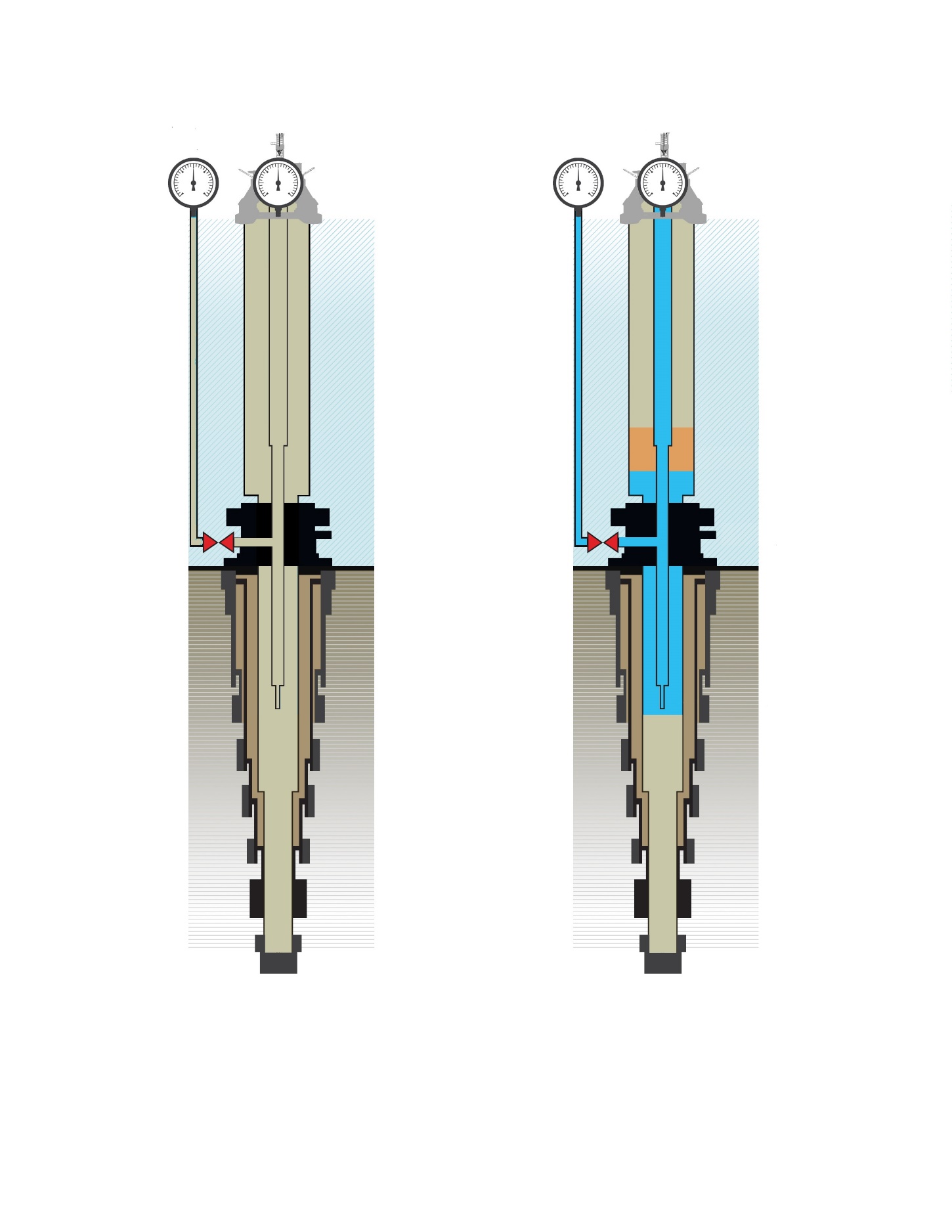 Stage Three: Monitor the pressure or flow (Negative Test)
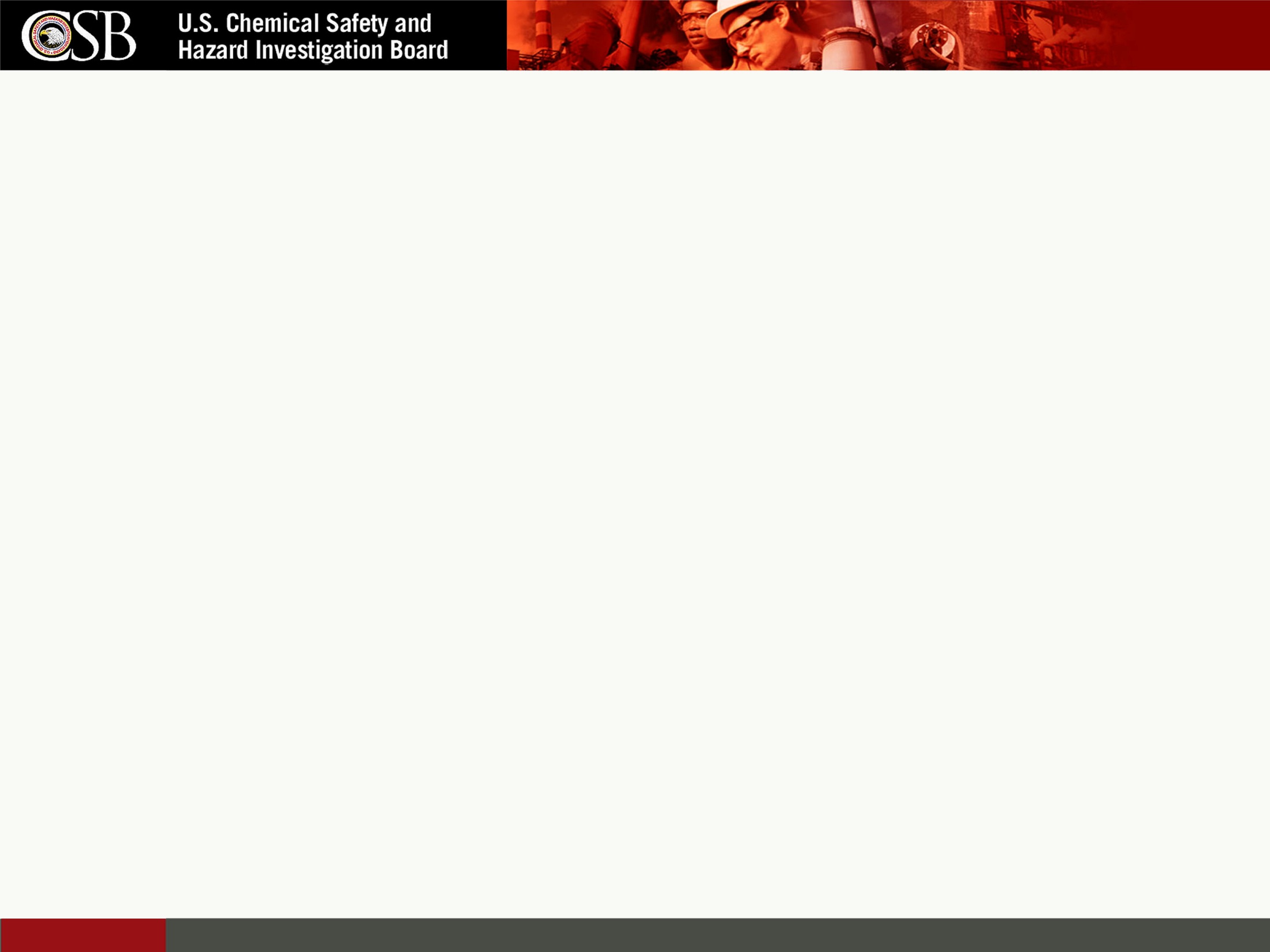 Temporary Abandonment
X
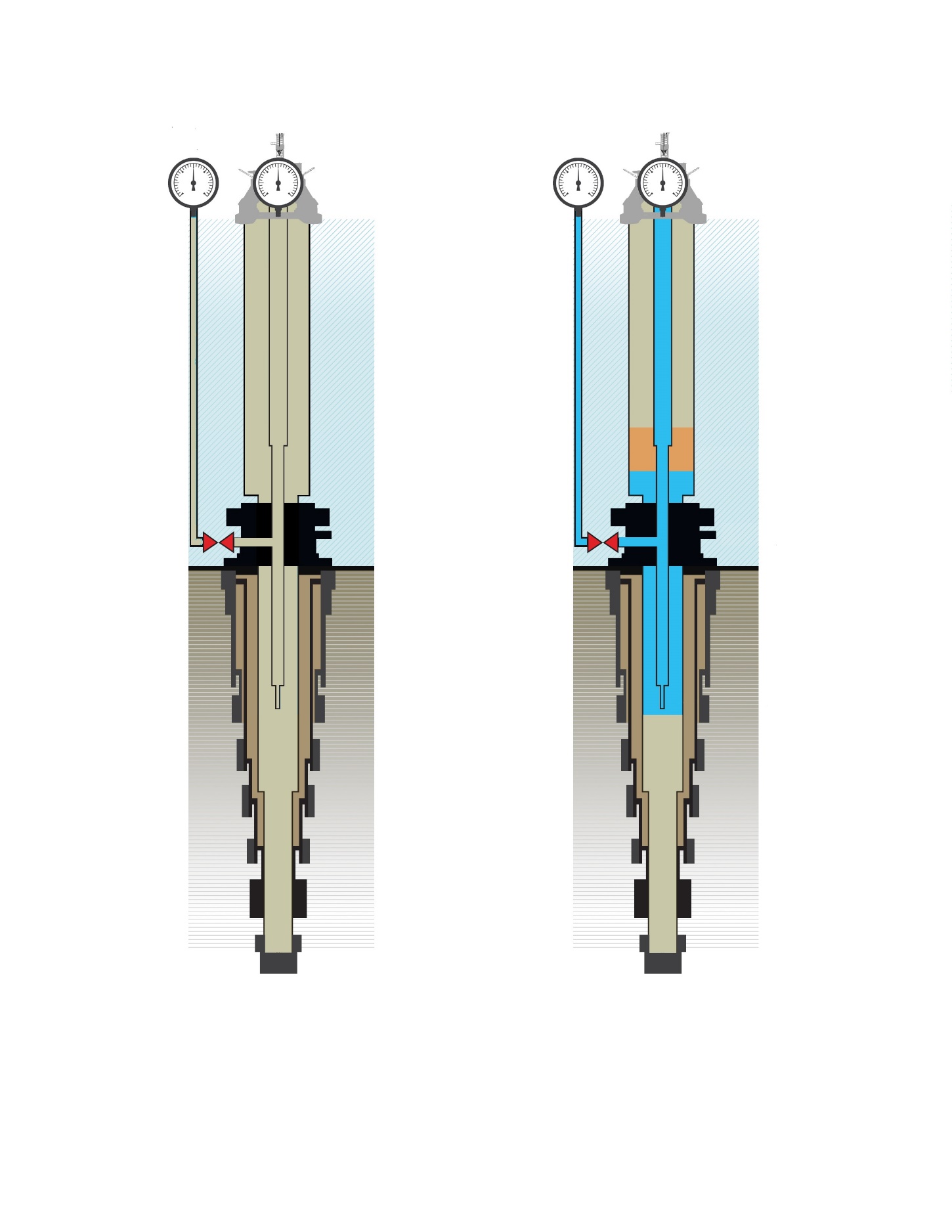 Stage Three: Monitor the pressure or flow (Negative Test)
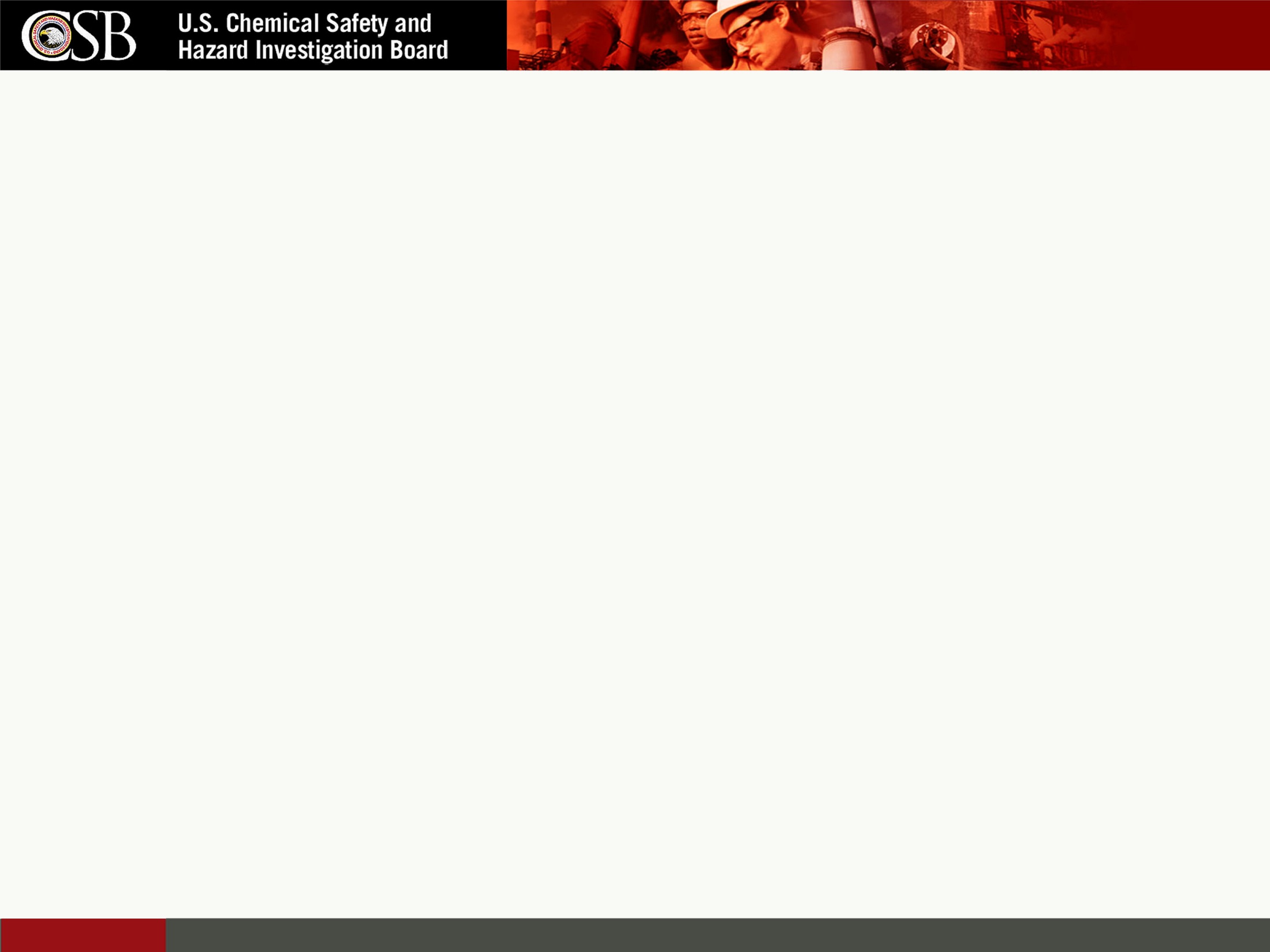 Temporary Abandonment
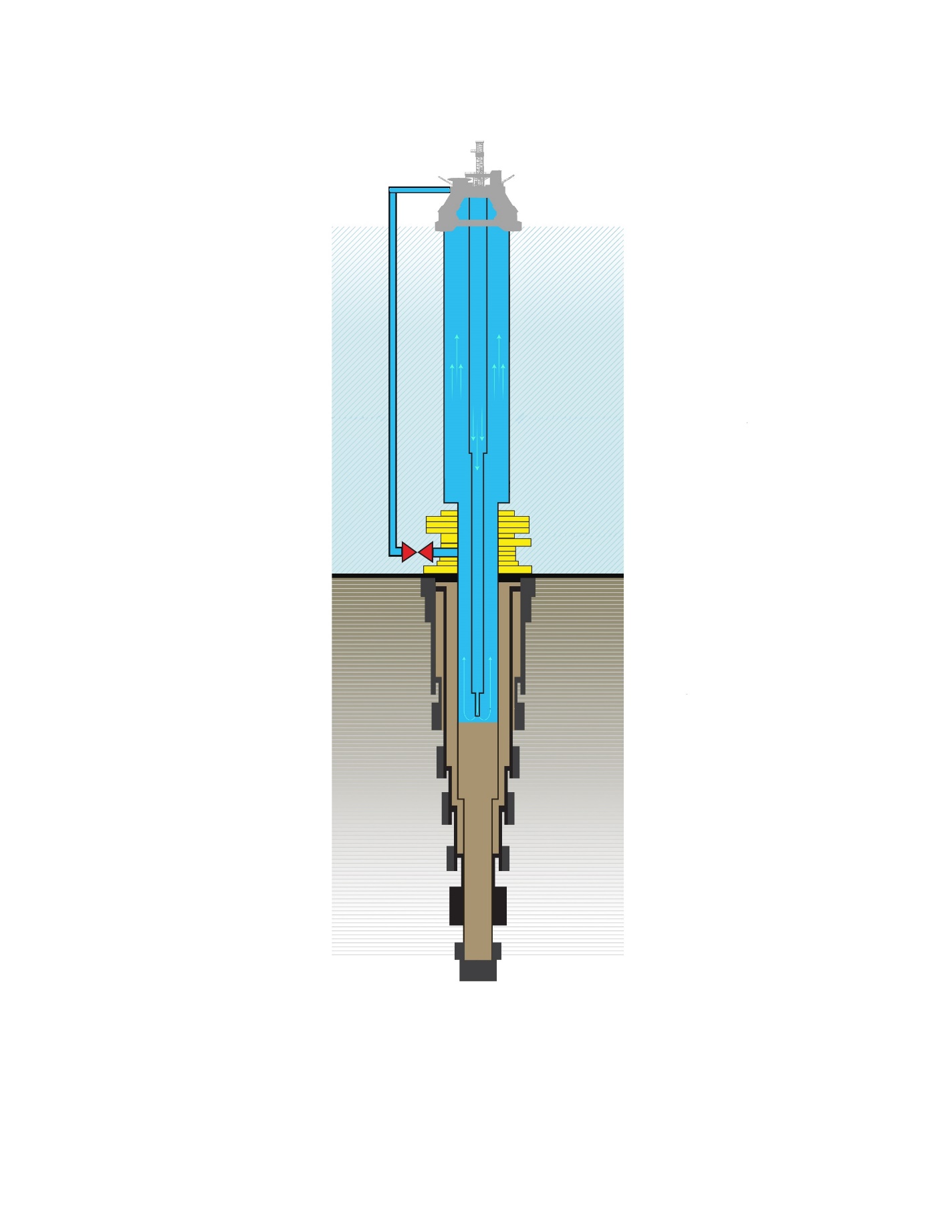 Stage Four: Displace the riser (fully remove the mud barrier)
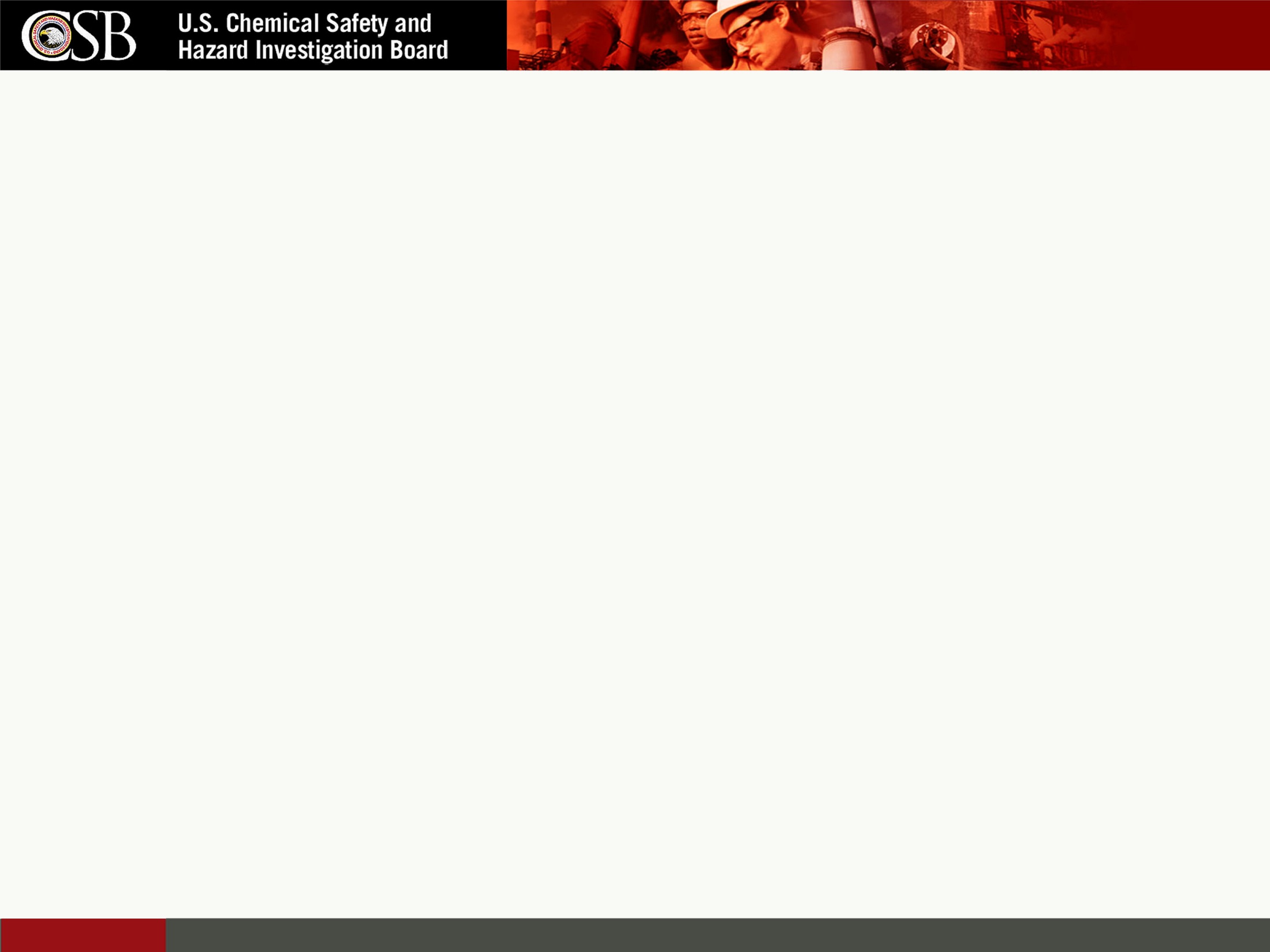 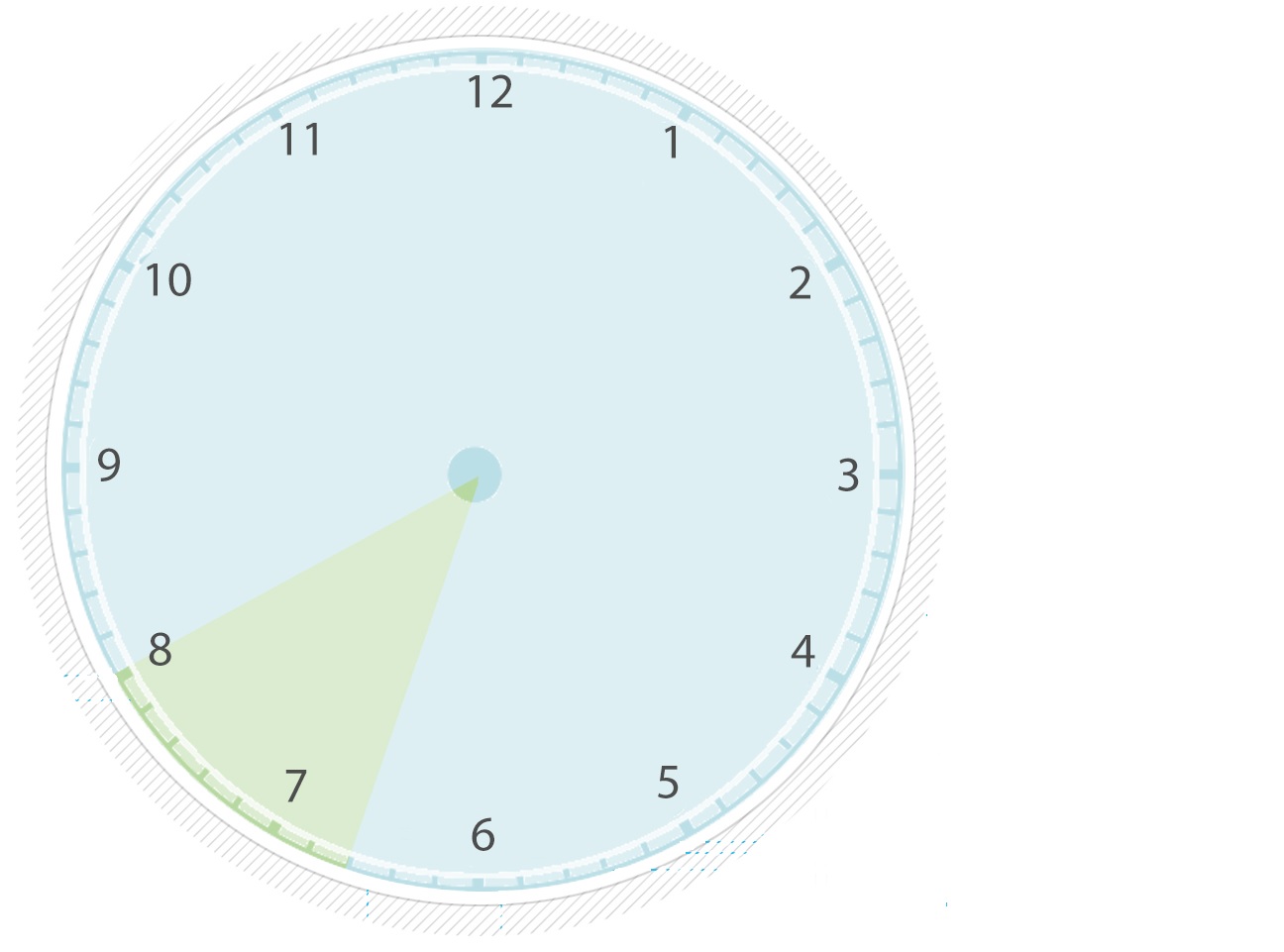 Negative Test
Stage 2: Partially remove the mud barrier
Observe pressure & flow several times
Stage 4: Crew accepts negative (pressure/flow) test results
Stage 3: Negative (pressure/flow) test(s)
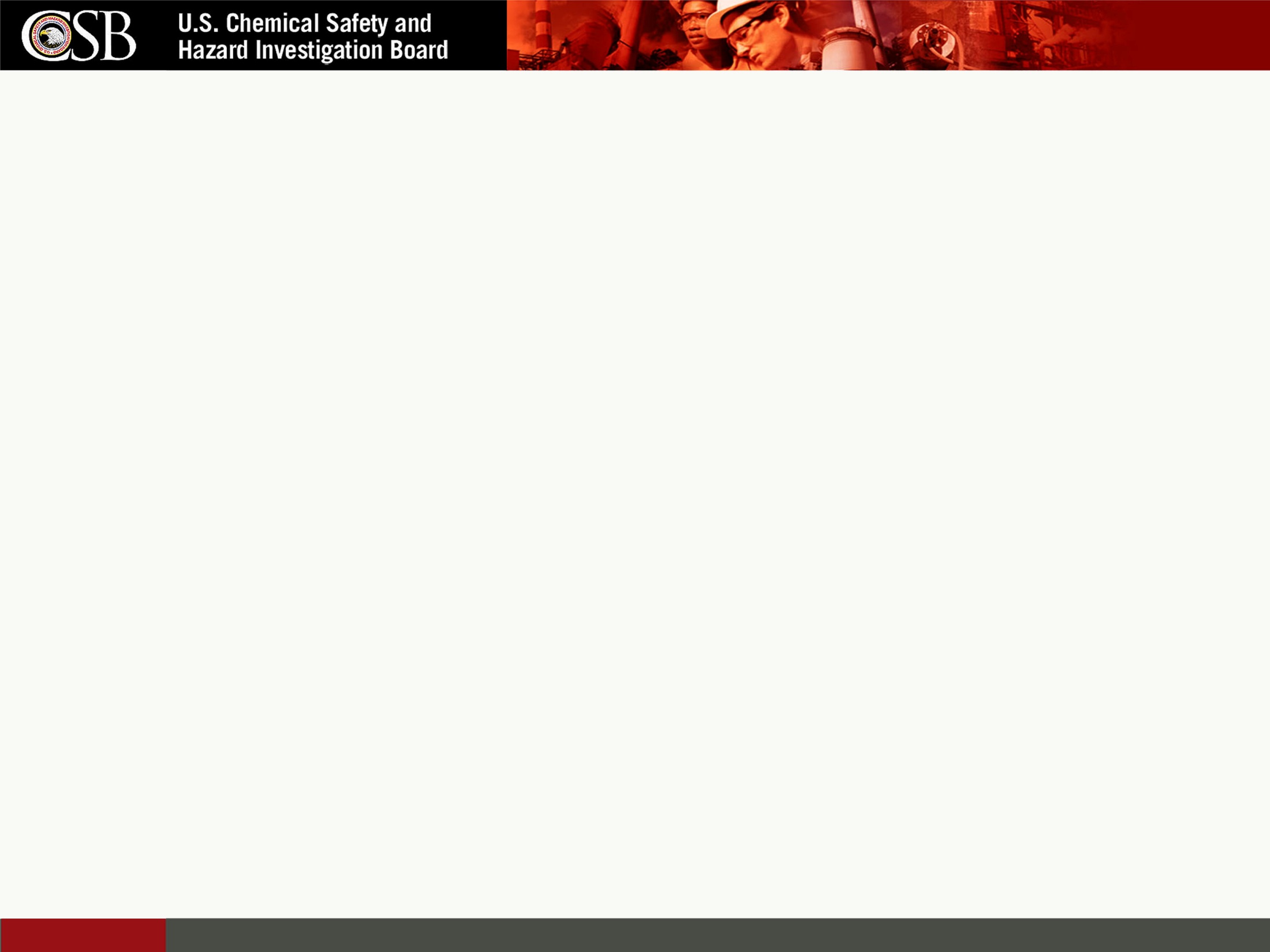 Macondo Well Kick
9:49 pm
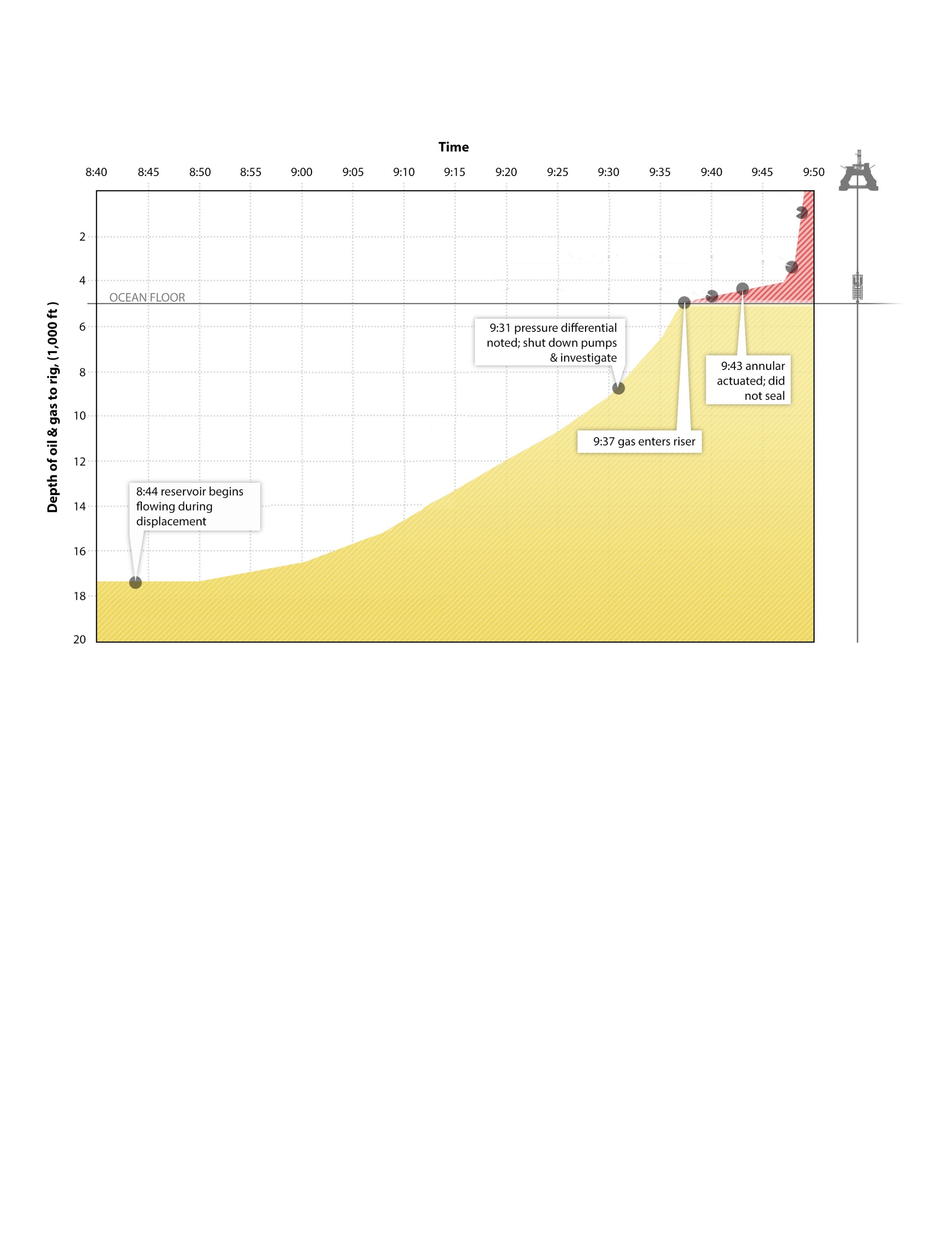 9:47 pm
9:40 pm
Ocean Floor
9:31 pm
9:43pm
Depth of oil & gas to rig (1,000 ft)
9:37 pm
~8:50 pm
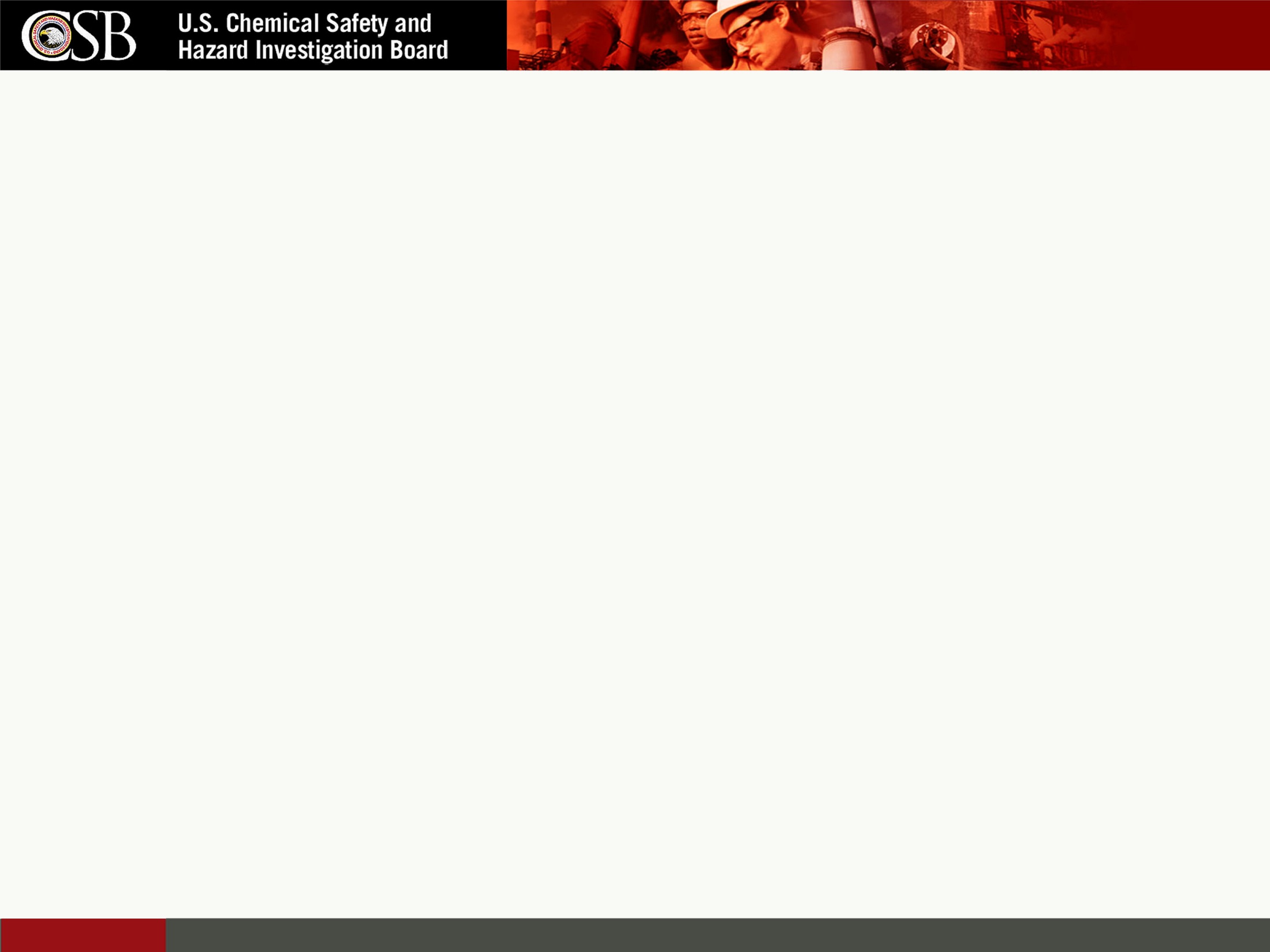 Macondo Well Kick
9:49 pm
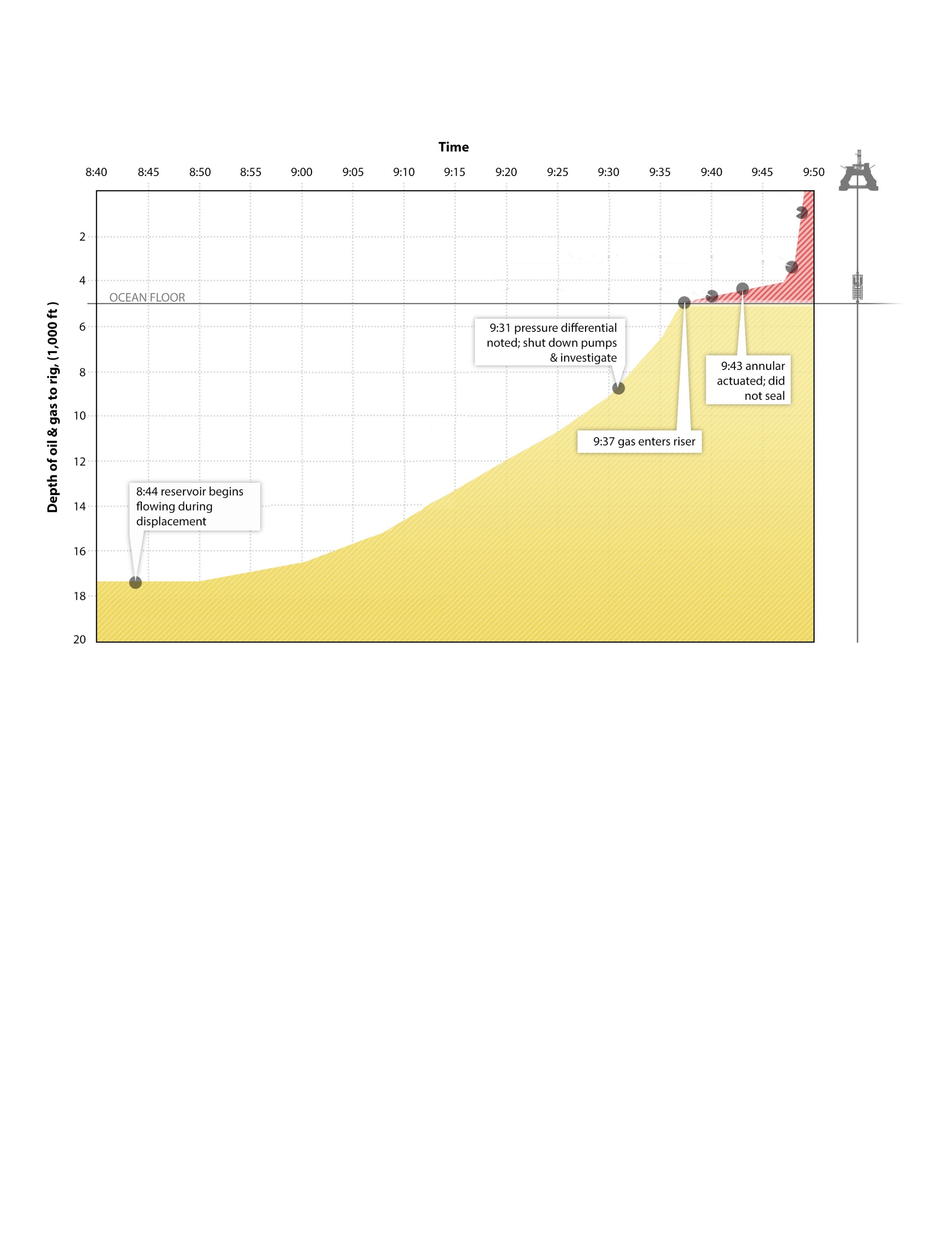 9:47 pm
“Free gas in the riser represents one of the most dangerous situations on a rig from a standpoint of personnel safety… It is not out of the realm of possibilities that this slow migration of gas in the riser could go unnoticed as the other activities are taking place, and the gas will begin to unload before anyone notices it.”
BP Well Control Manual
9:40 pm
Ocean Floor
9:31 pm
9:43pm
Depth of oil & gas to rig (1,000 ft)
9:37 pm
~8:50 pm
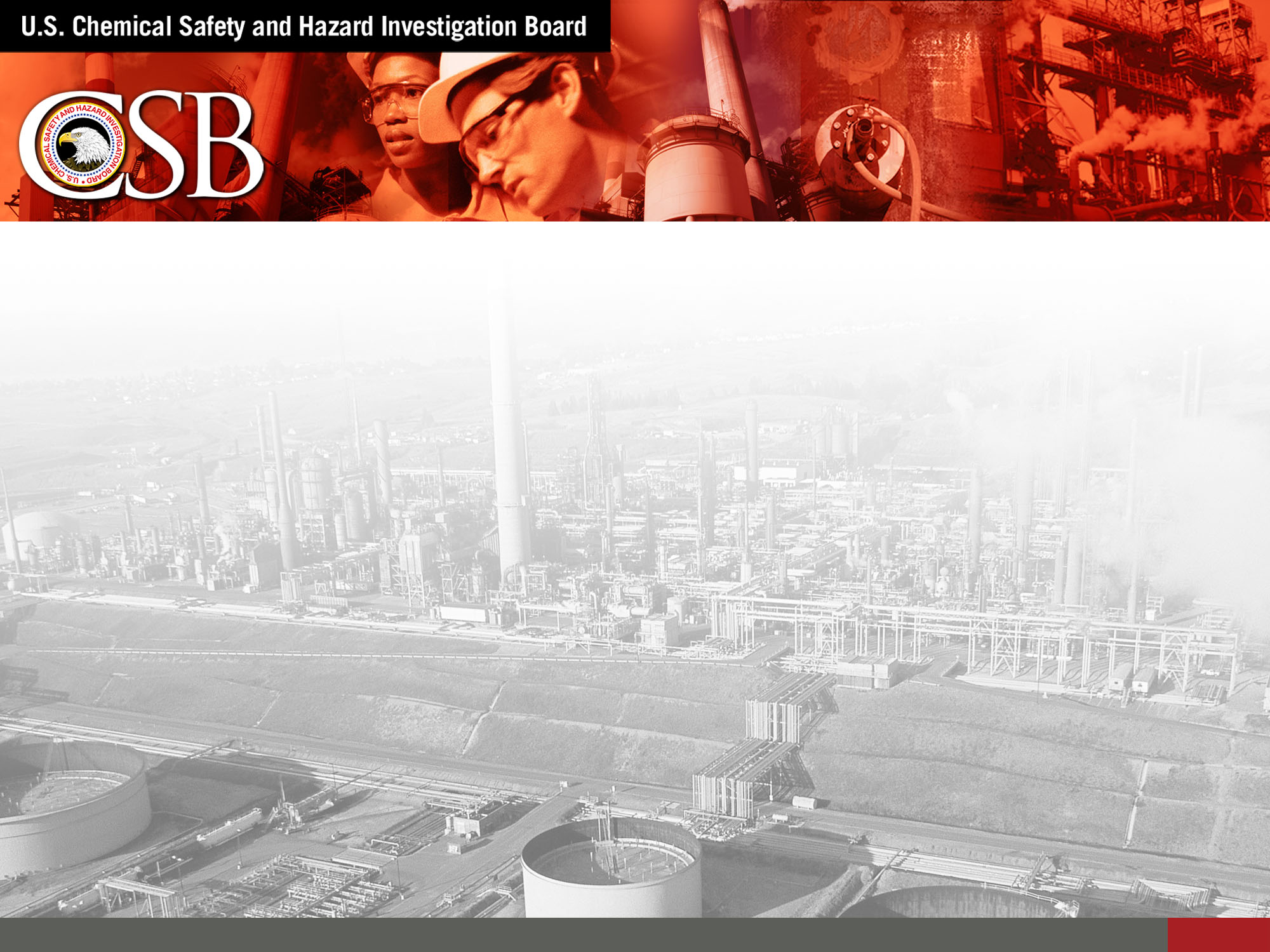 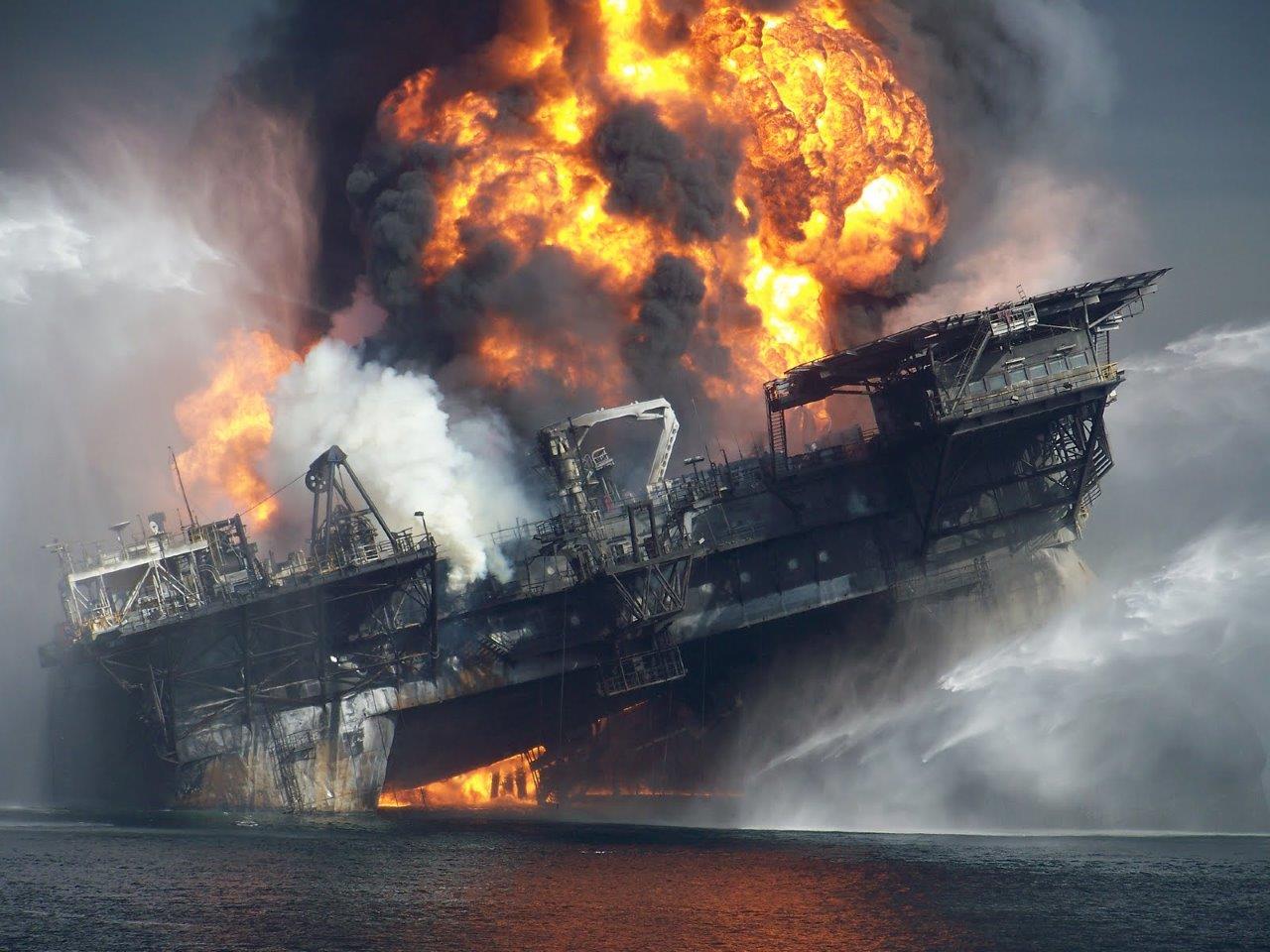 Work as Imagined 
vs
Work as Done                          at Macondo
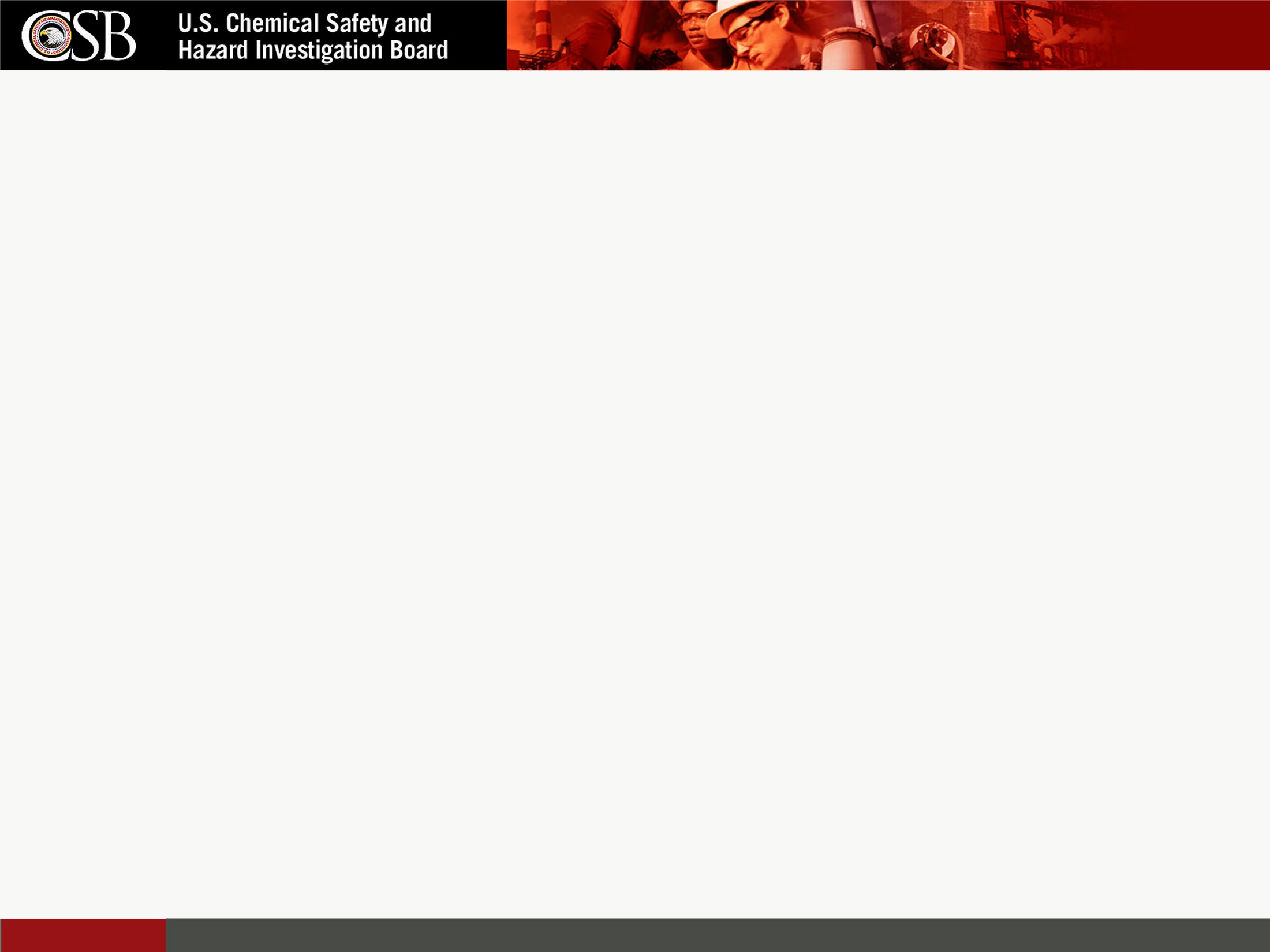 Natural Gap: Work as Imagined vs Work as Done
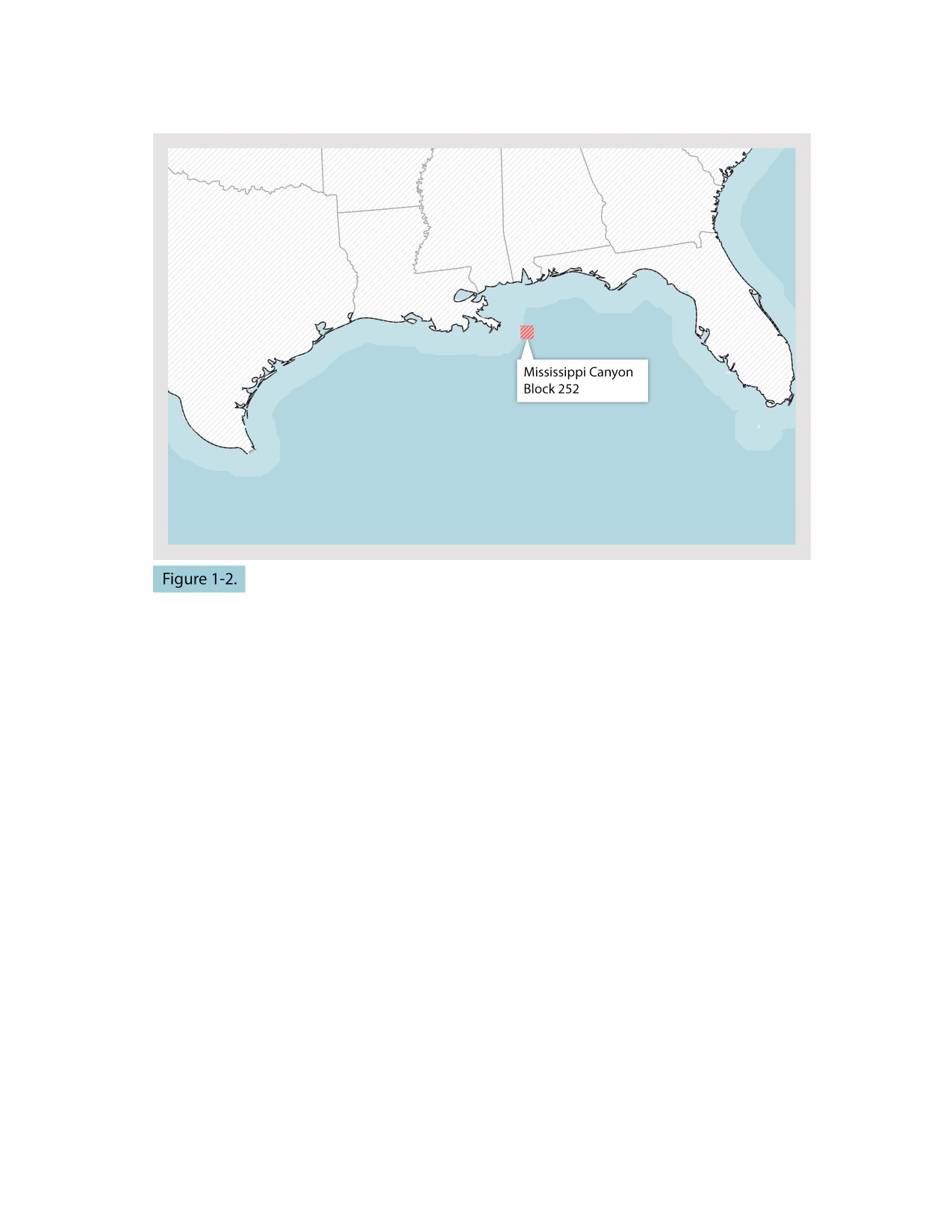 Design Risk
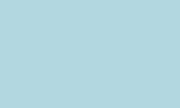 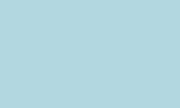 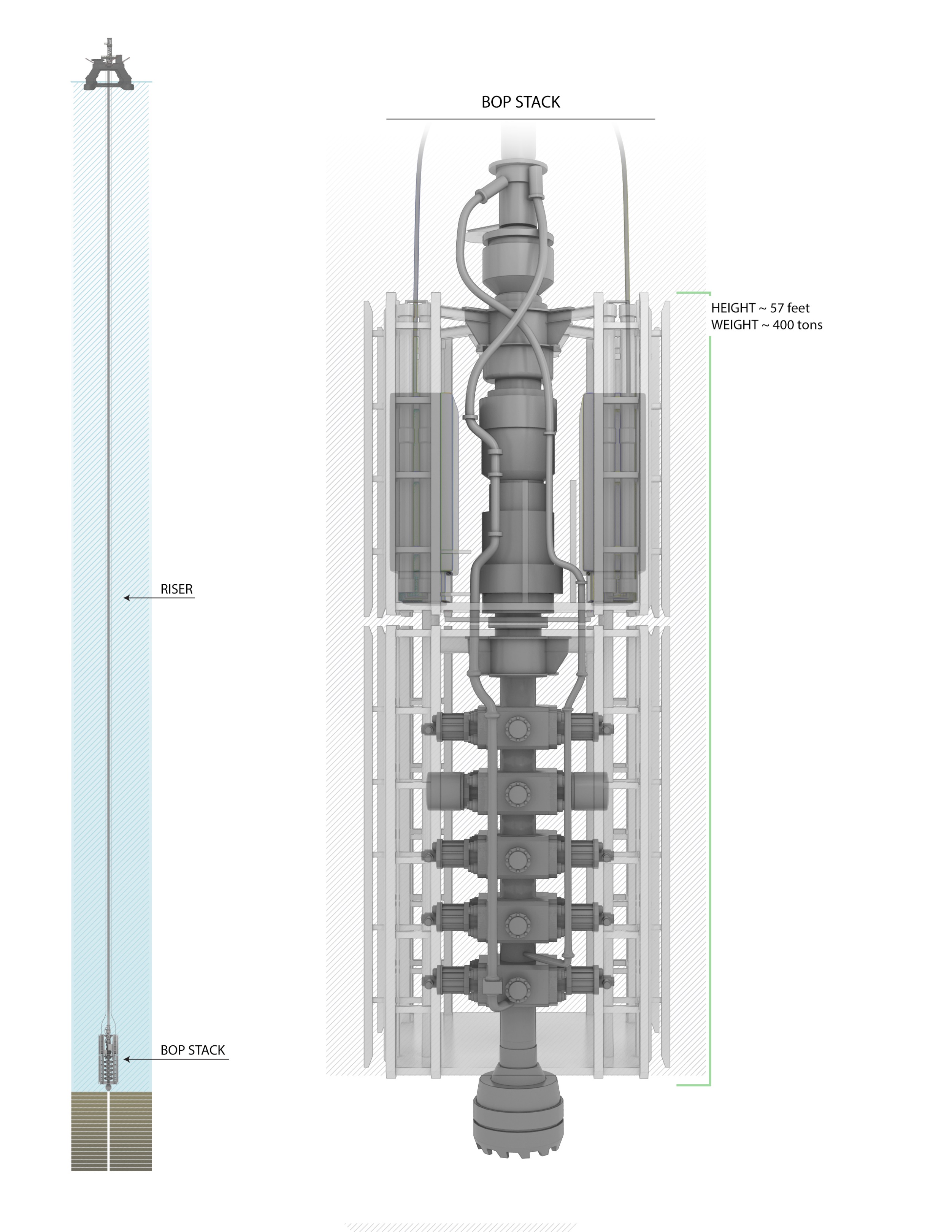 Operational Risk
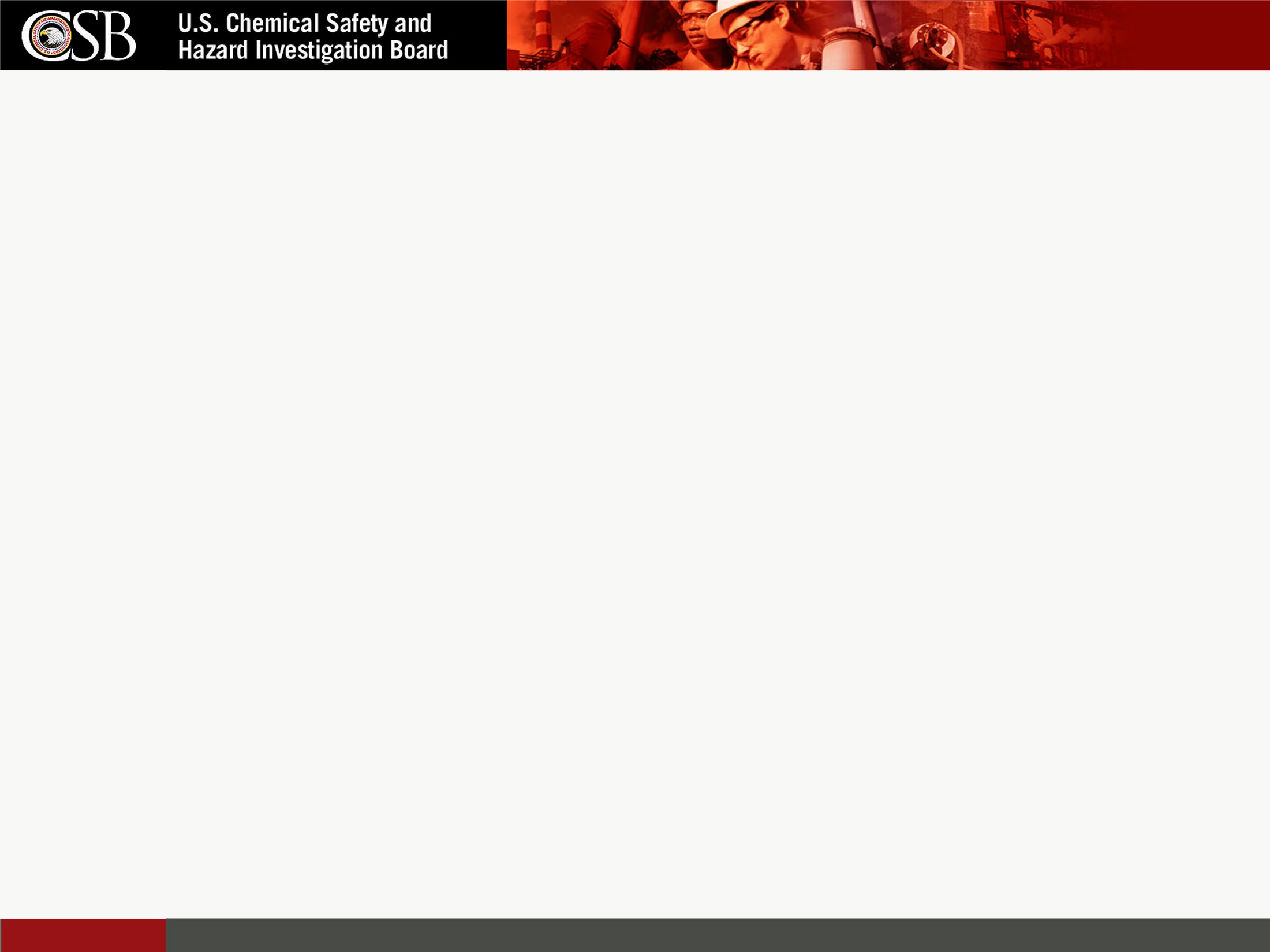 Natural Gap: Work as Imagined vs Work as Done
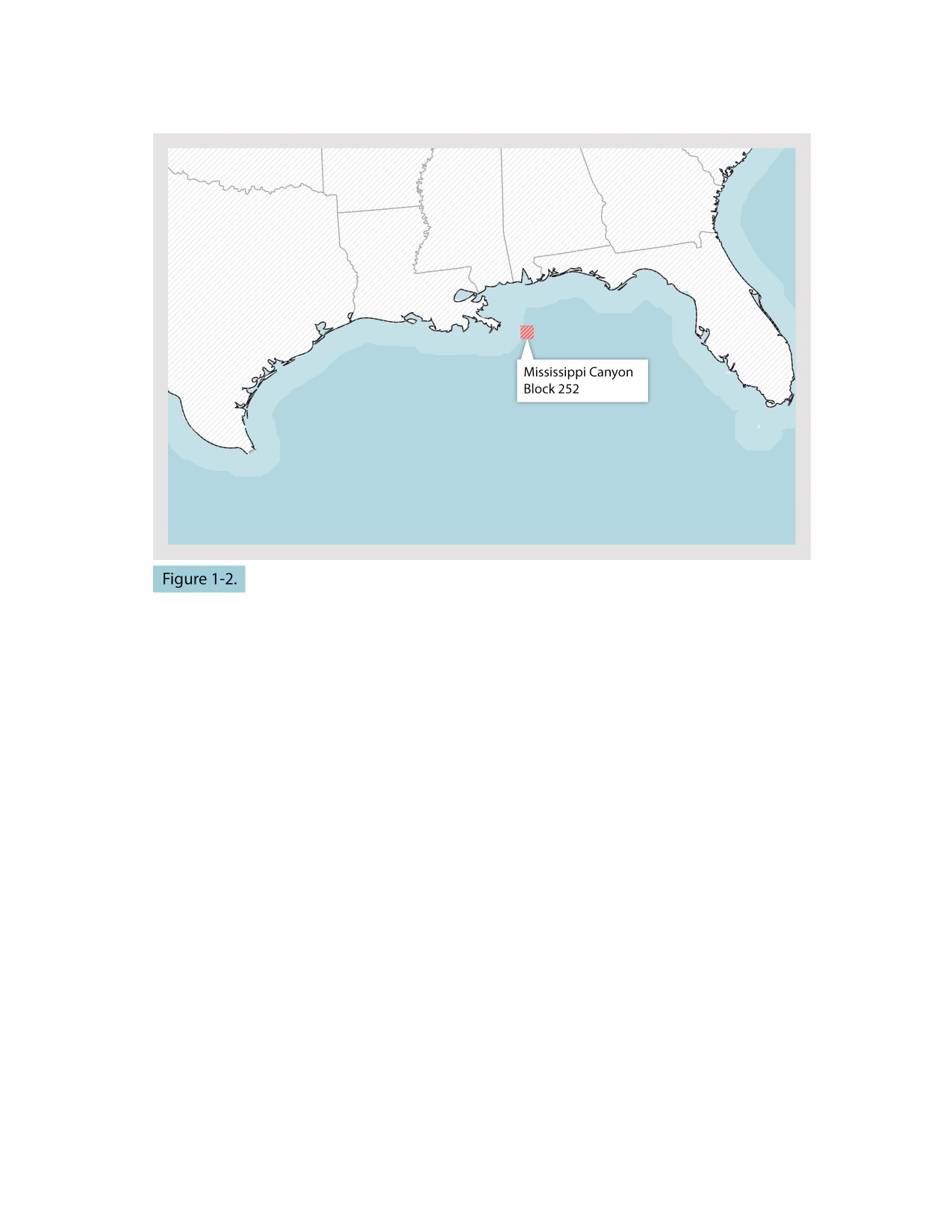 “…it is not possible to write a drilling program that foresees all circumstances and covers every detail, or that crewmembers can follow exactly as written”
CSB Macondo report
Design Risk
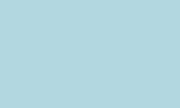 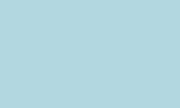 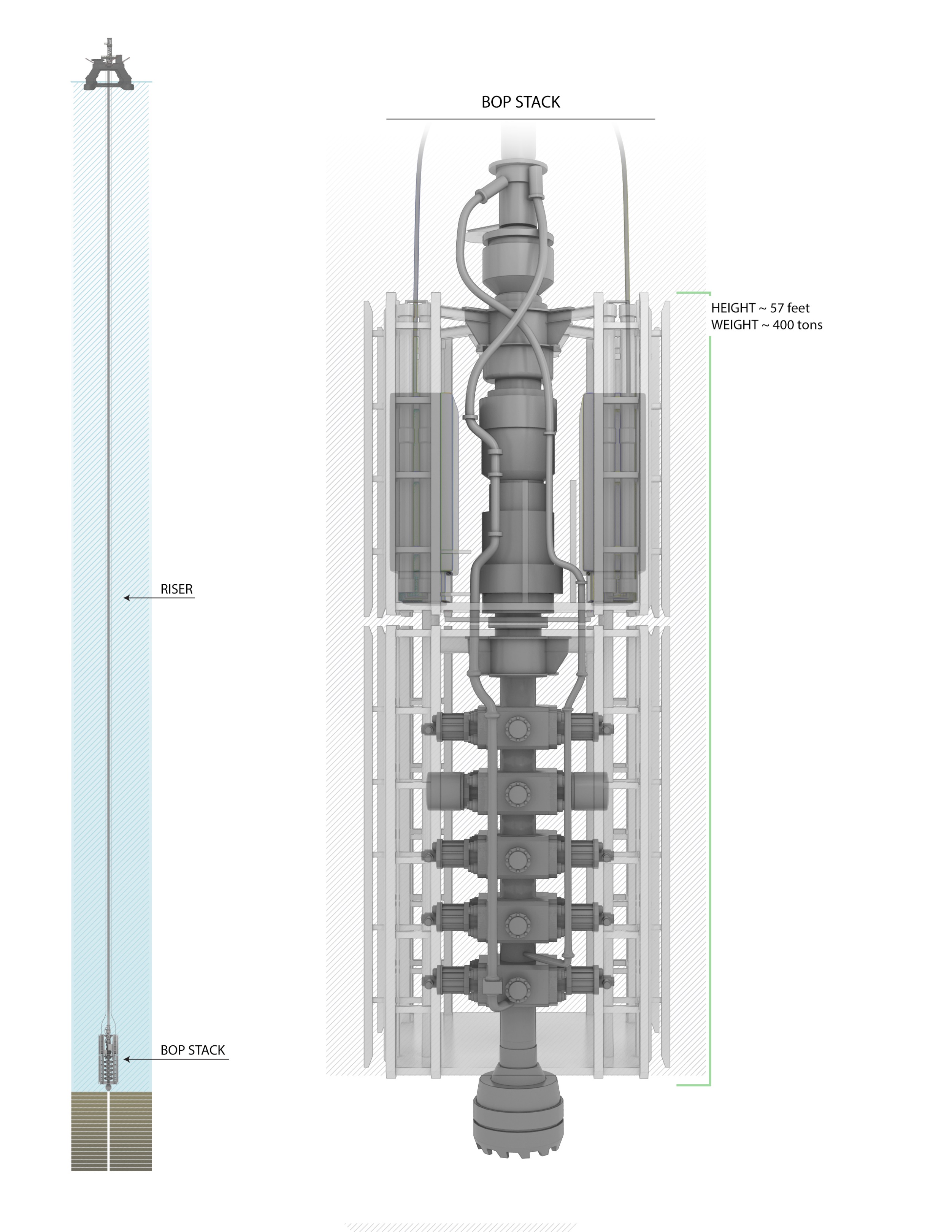 Operational Risk
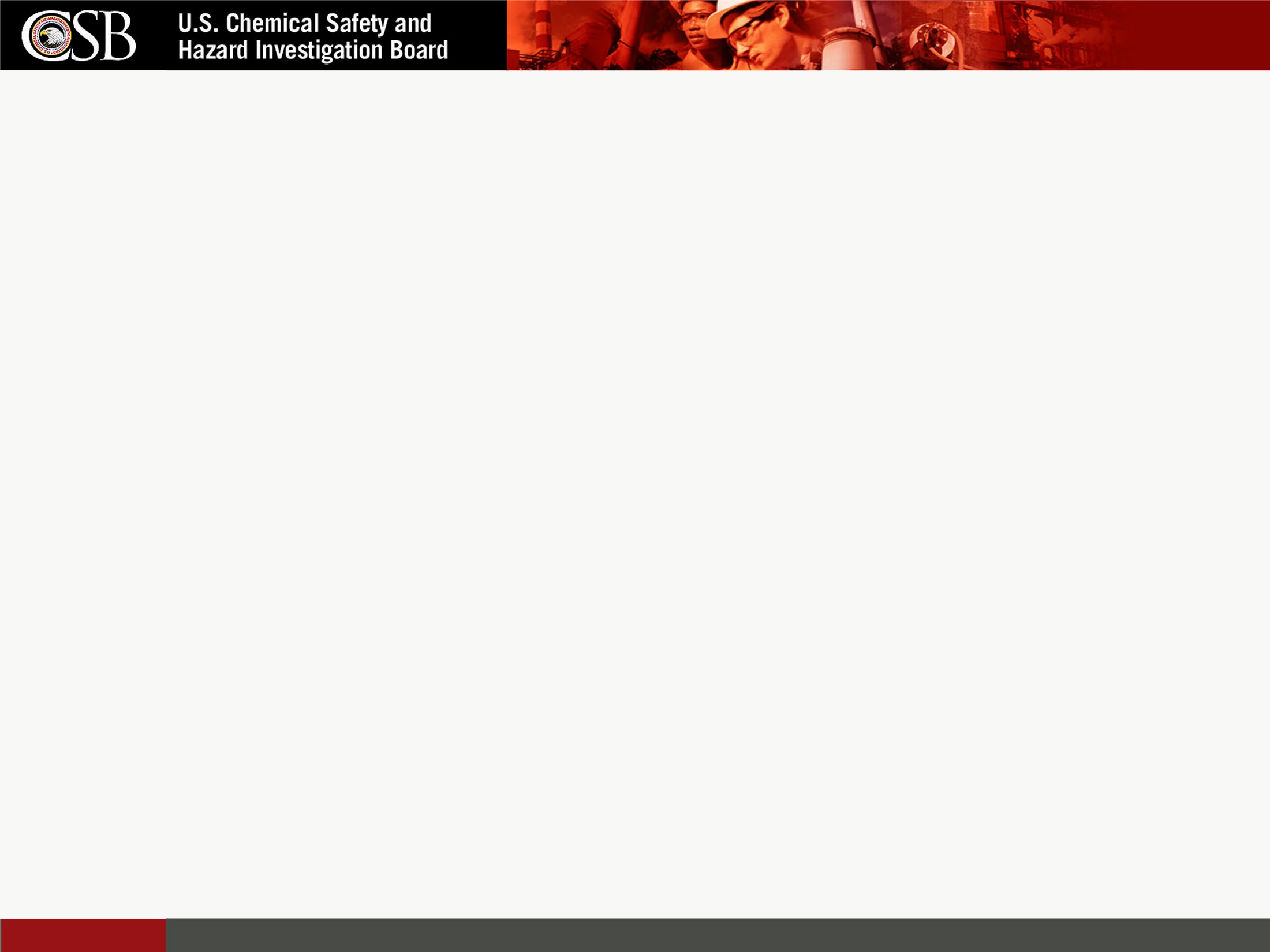 Macondo Gap
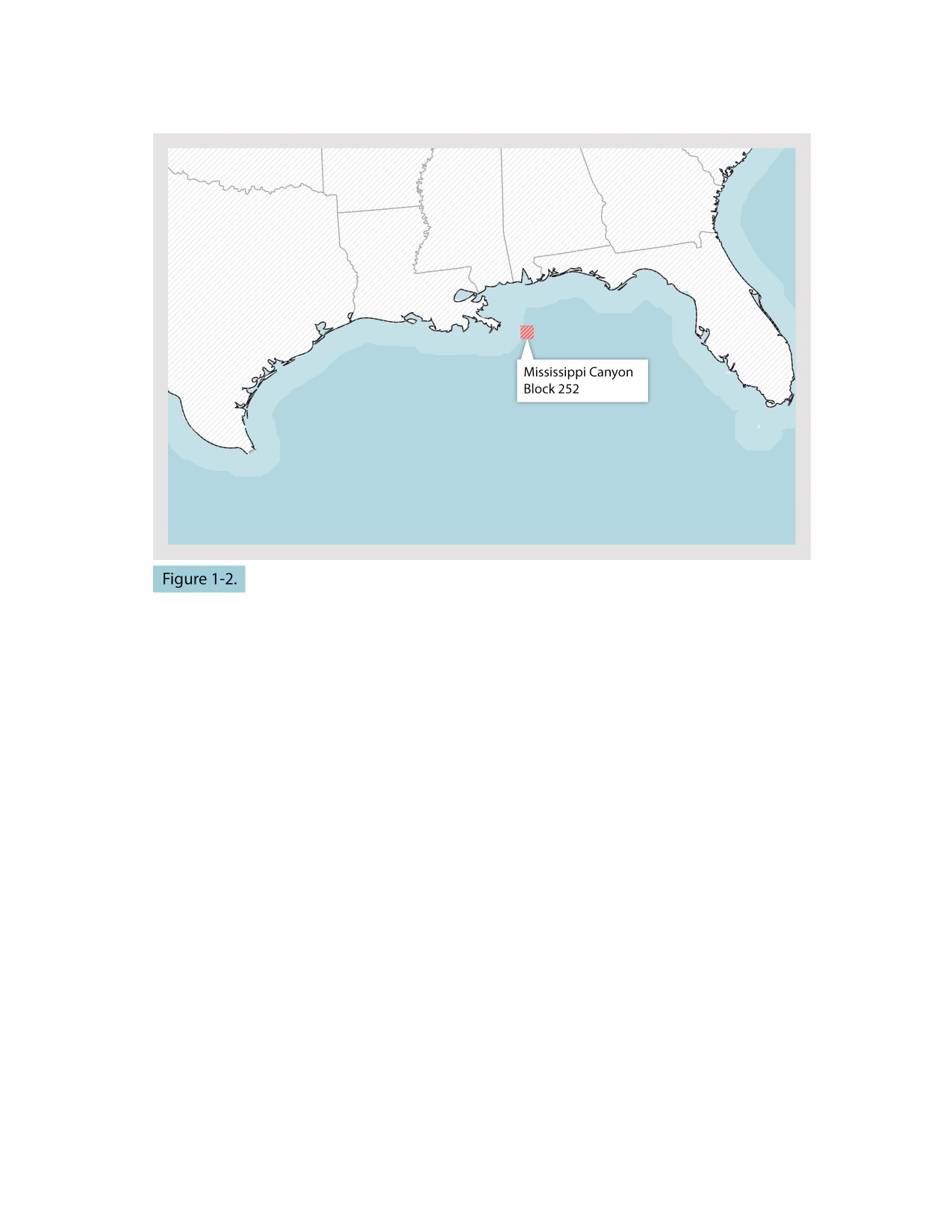 [the negative test procedure] “broad, operational guidelines” [and the crew would use] “the method consistent with their regular practice on prior wells.” BP
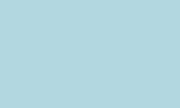 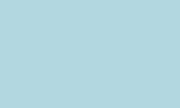 “BP was responsible
developing detailed plans as to where and how the Macondo well was to be drilled…and for obtaining approval of those plans from MMS.” TO
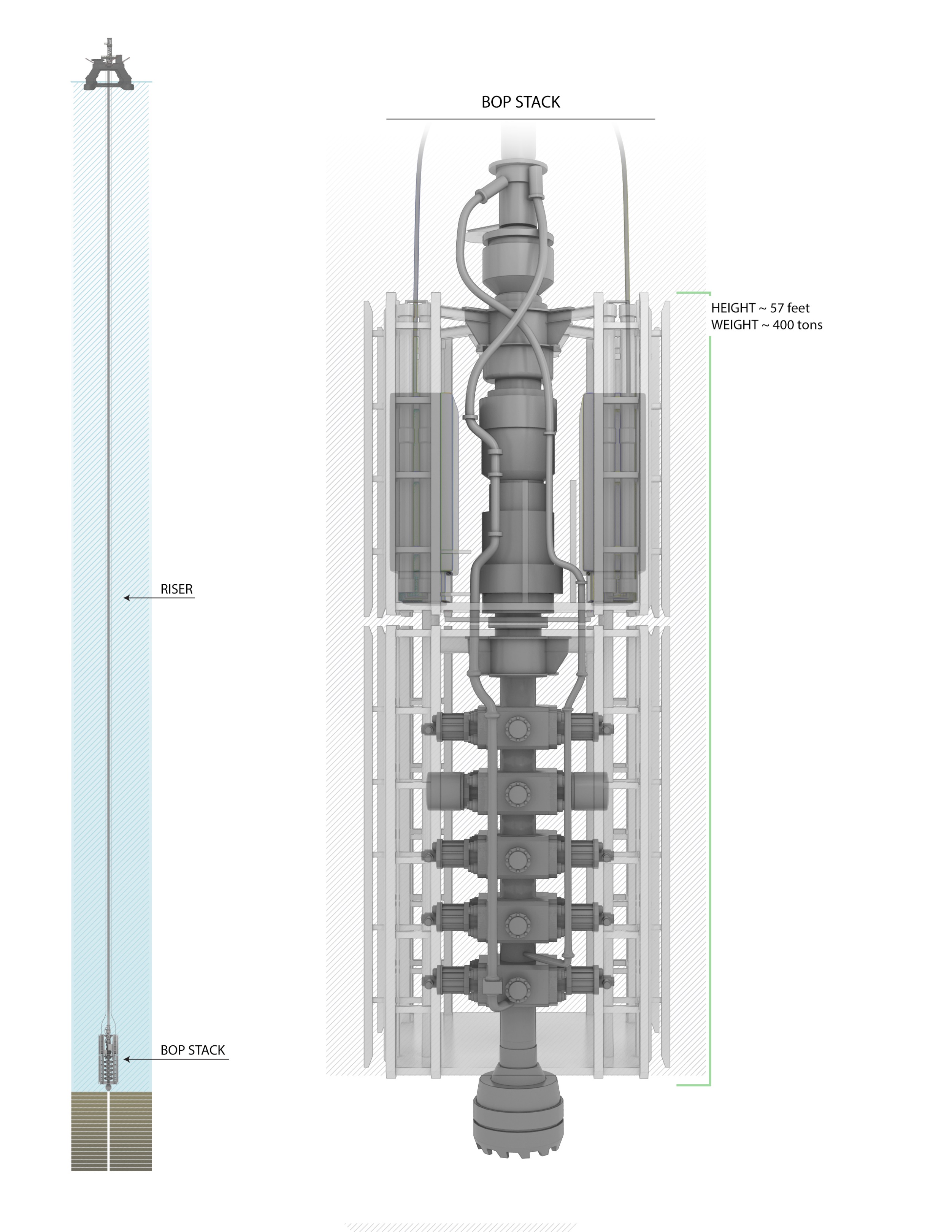 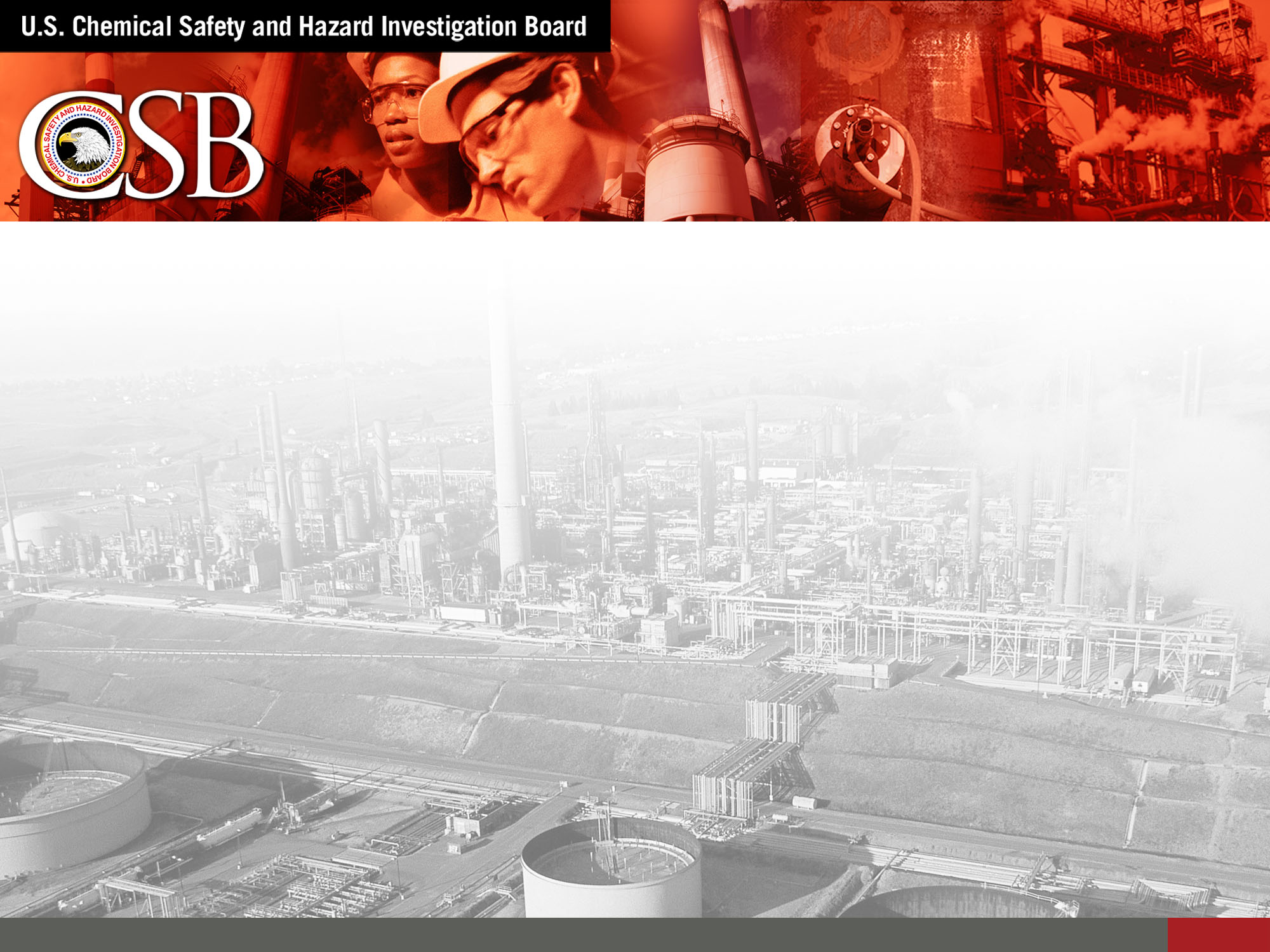 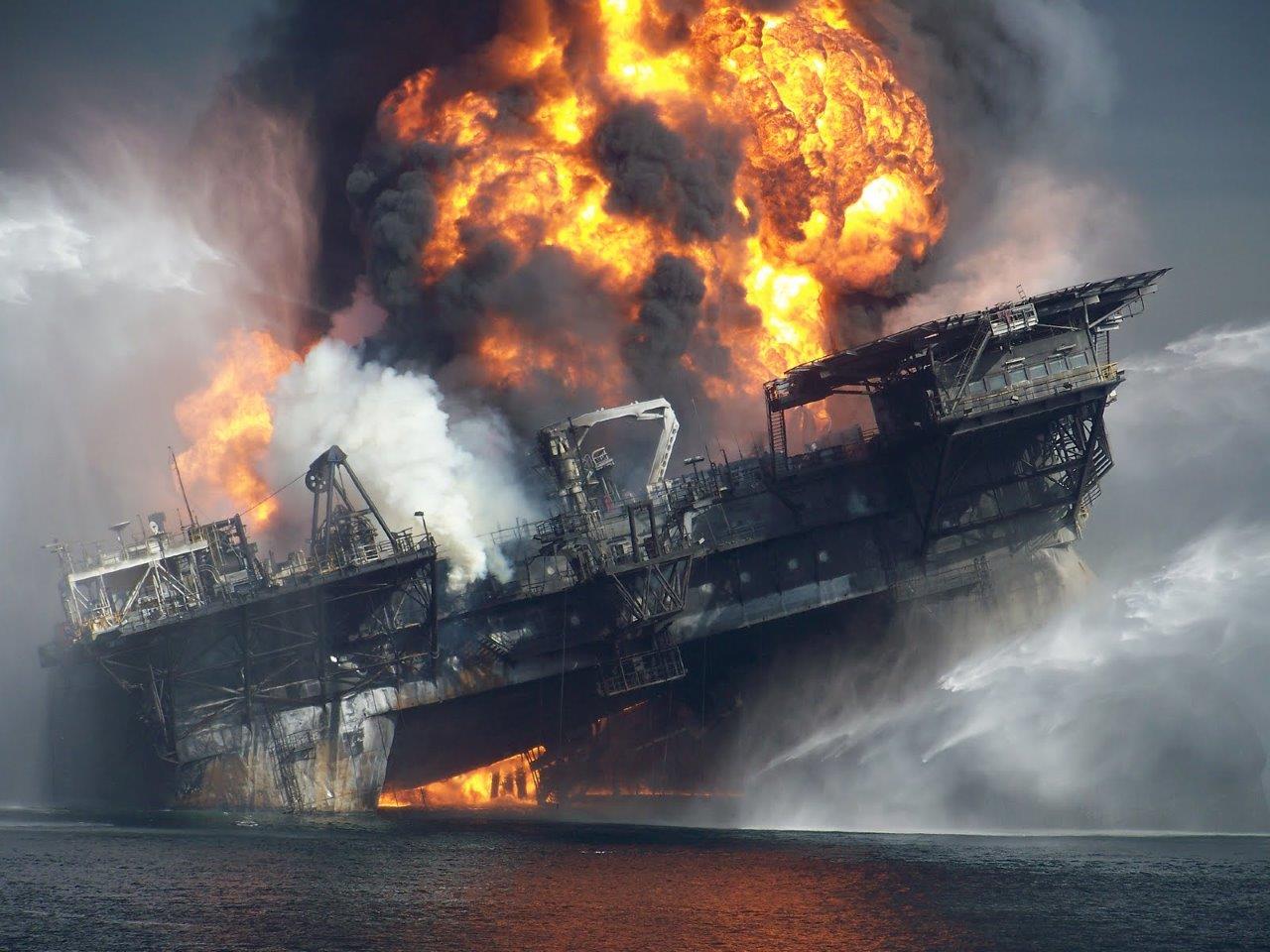 Managing the Gap
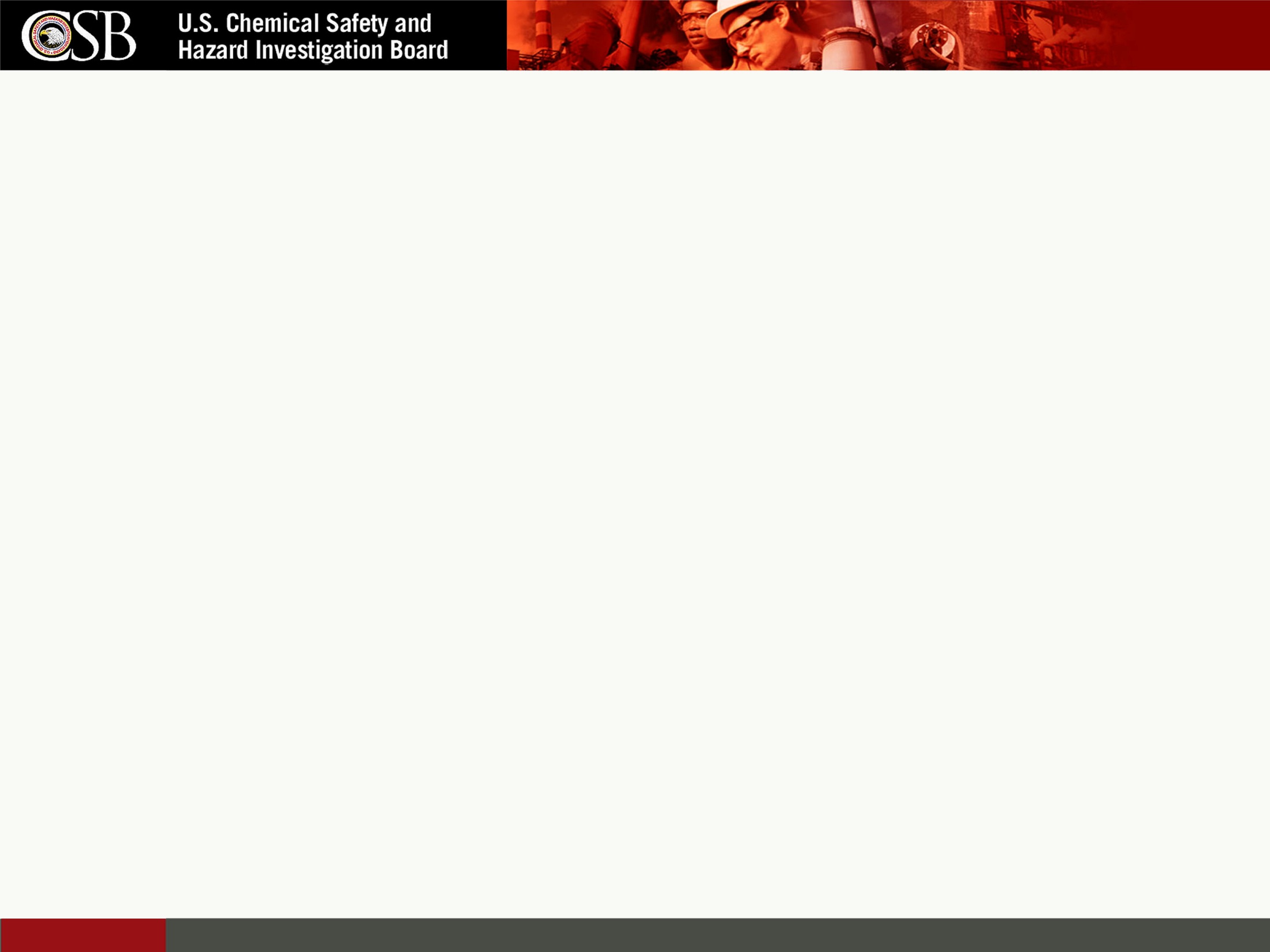 Policy vs Actuality (Transocean)
“essential to verify that the [ MGS] is capable of handling […] a severe kick. The relevant information of the well […] should be obtained from the Operator […].”

2009: Gas in riser is “the biggest concern” for improving well control

Diverter drills “improve the crew’s reaction time”
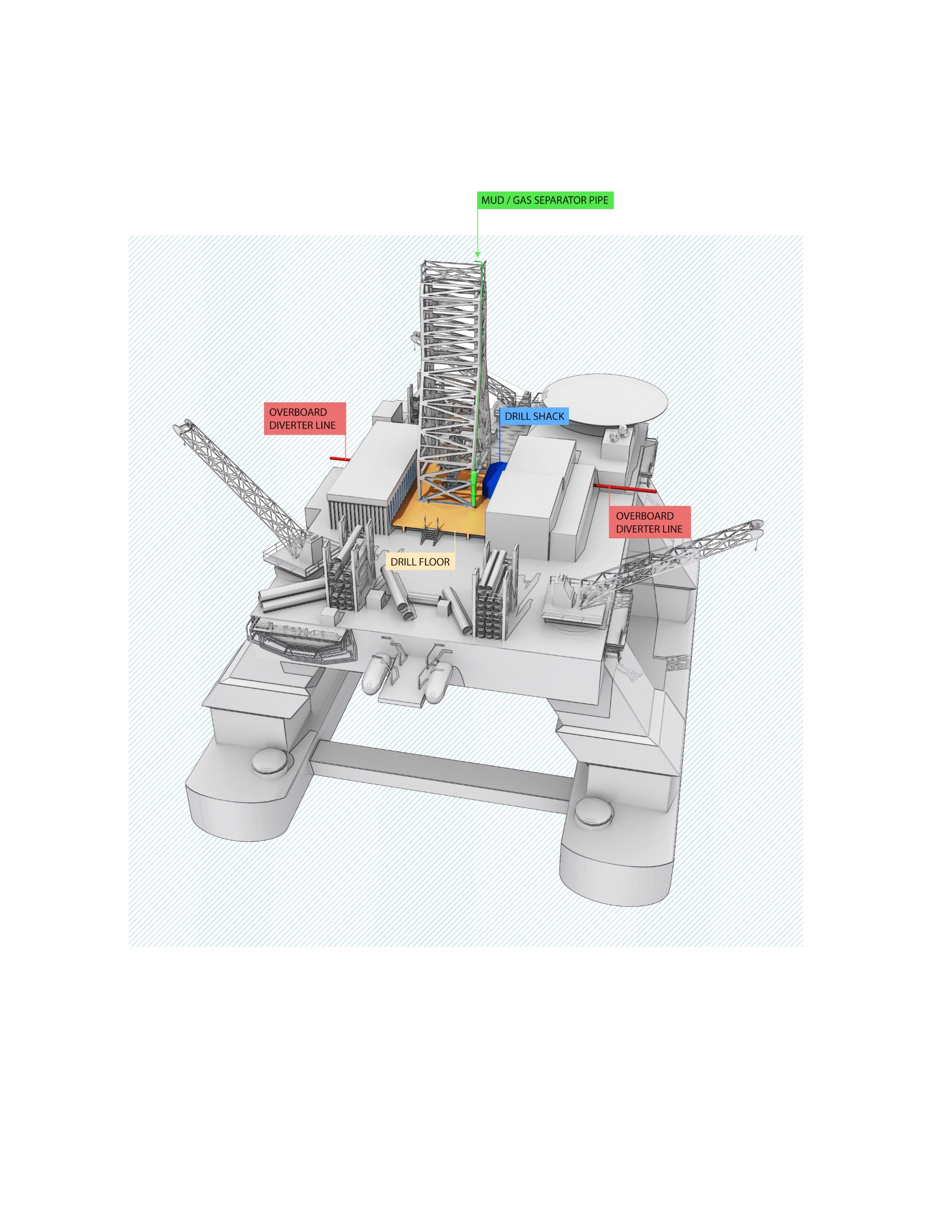 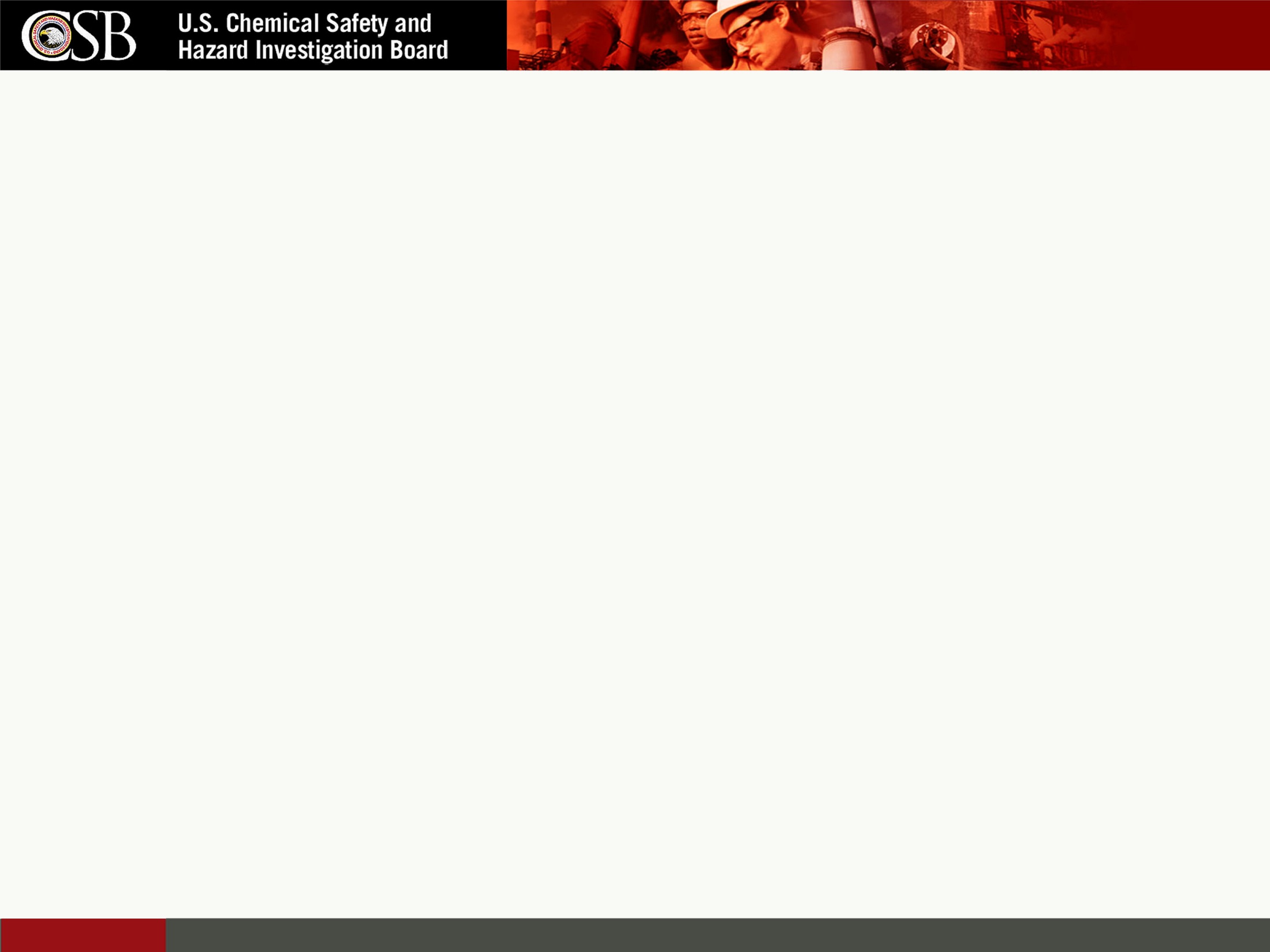 Policy vs Actuality (Transocean)
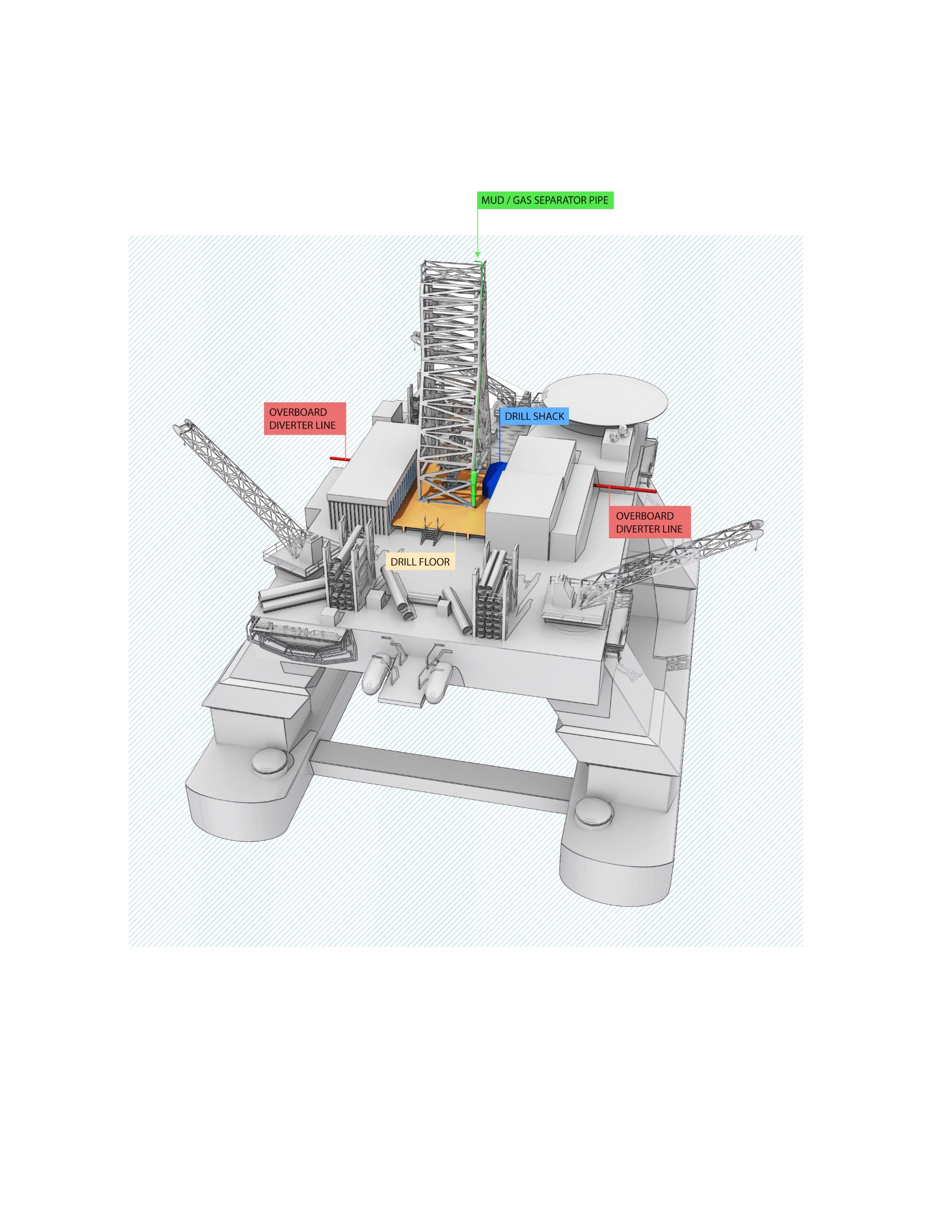 Assistant Driller 
Over 23 years offshore experience
6 years with Transocean 
He was taught to always divert to the MGS 
Divert overboard only MGS became overwhelmed

Senior Toolpusher
Unaware of any drills to simulate gas in the riser event
Transocean—”essential to verify that the [ MGS] is capable of handling […]a severe kick. The relevant information of the well […] should be obtained from the Operator and […] compared to the [MGS].”

Diverter drills “improve the crew’s reaction time.”
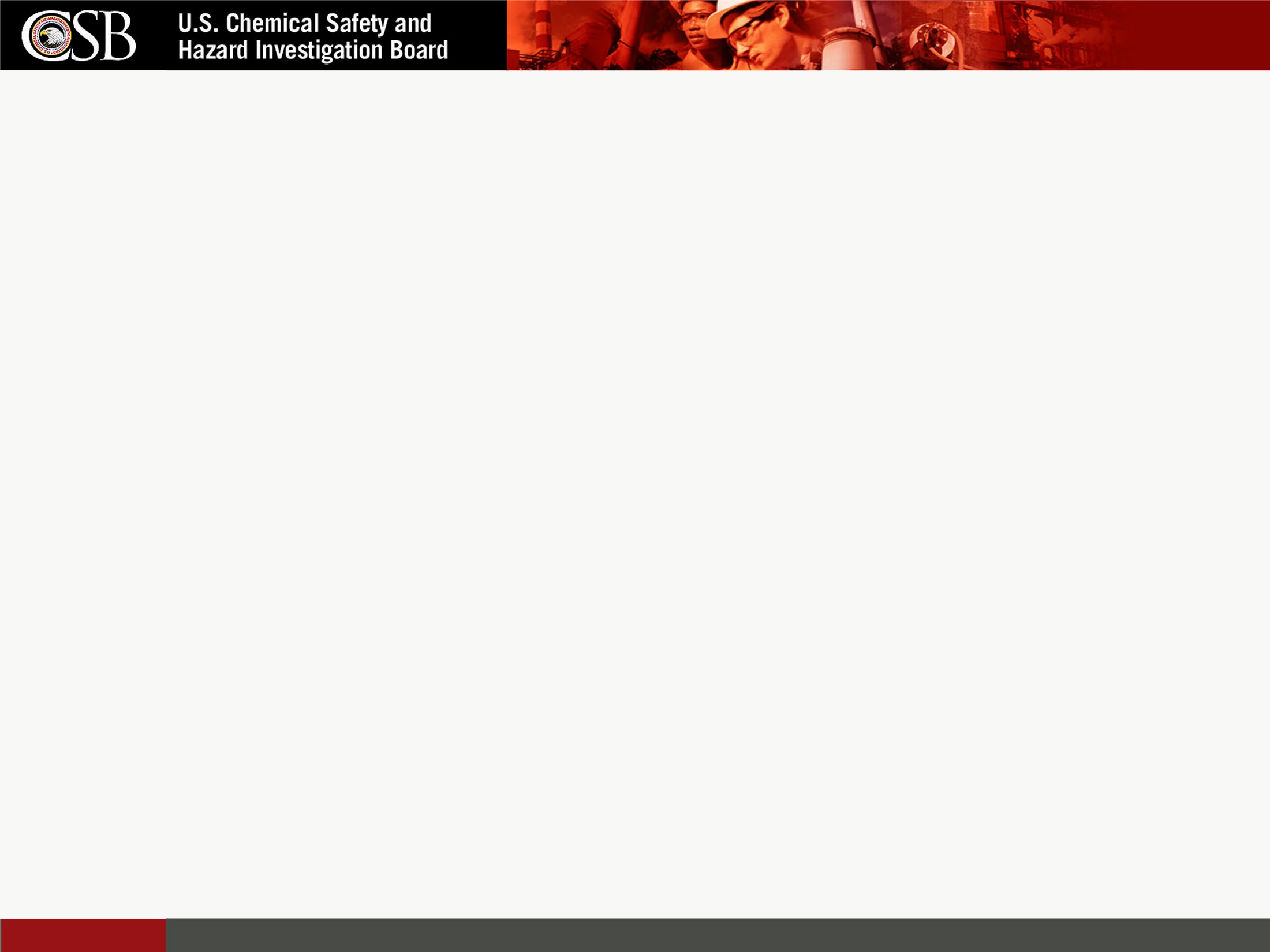 Post Macondo Policy Change
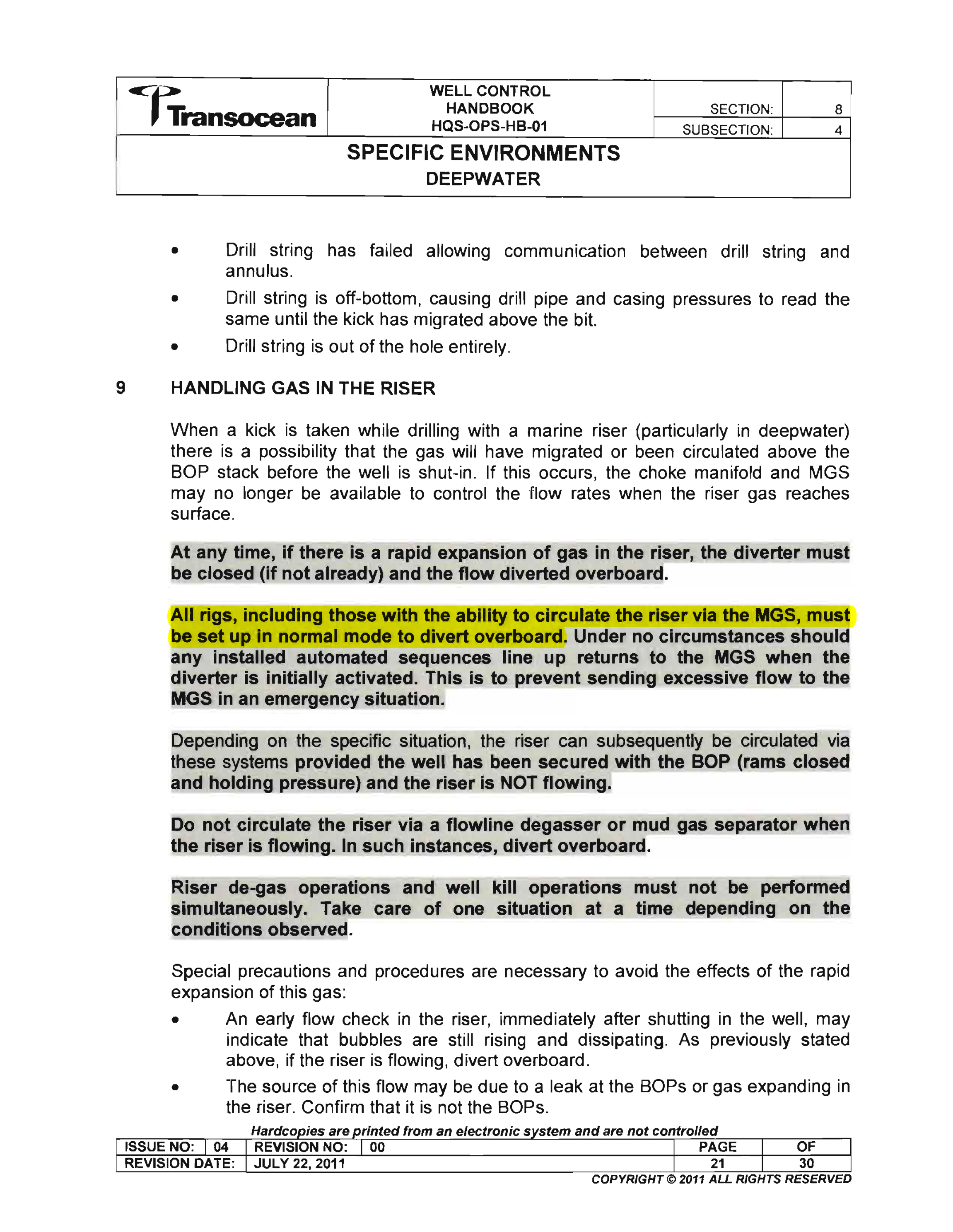 An engineering control replaces manual intervention—Does this bridge the gap?
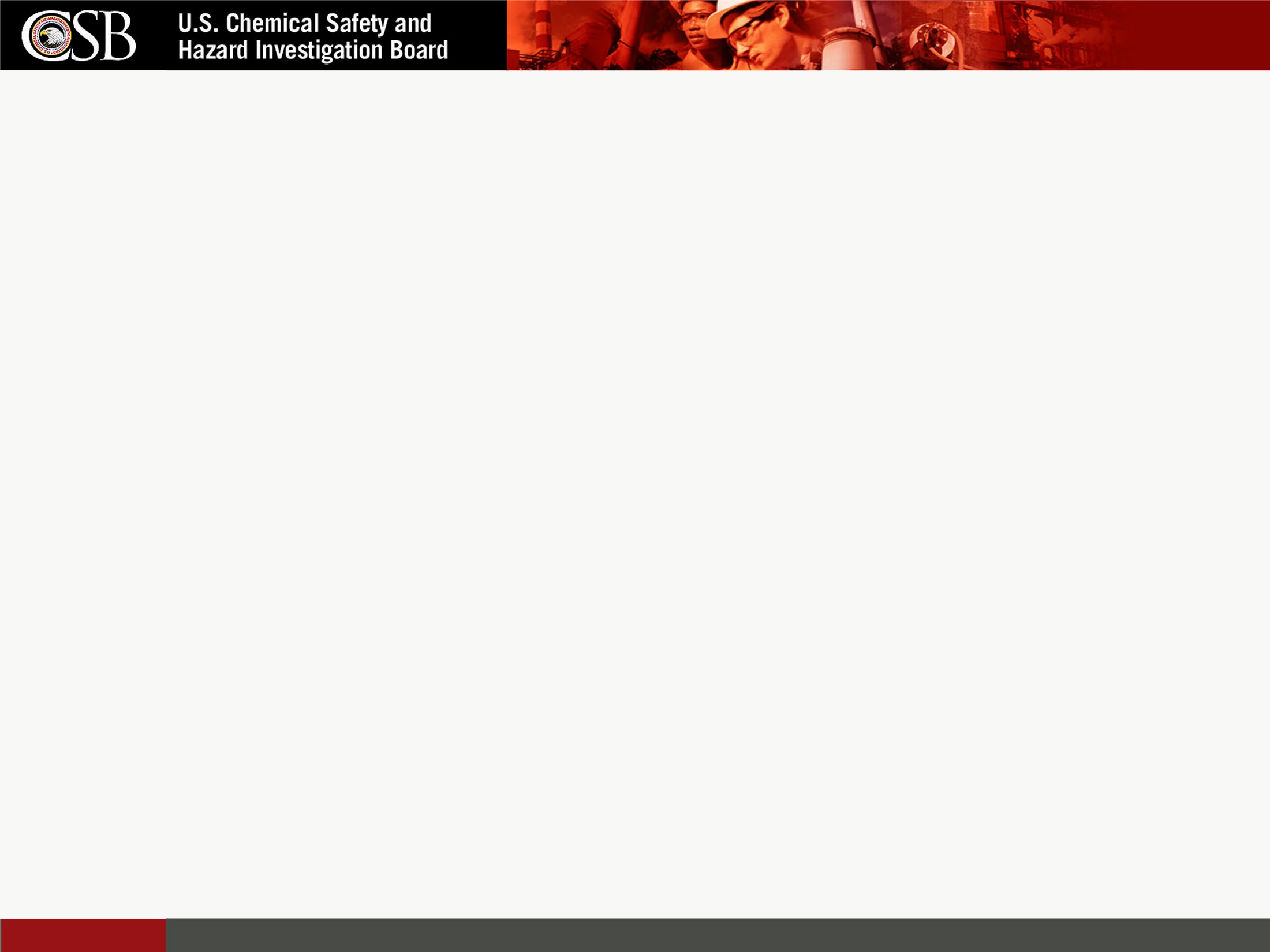 The Reality
High potential that gas volume might have overwhelmed the system anyway
“it is impossible given the magnitude of the blowout to know if the diverter packer would have kept flow diverted overboard and if the gas ignition could have been prevented.”—Transocean
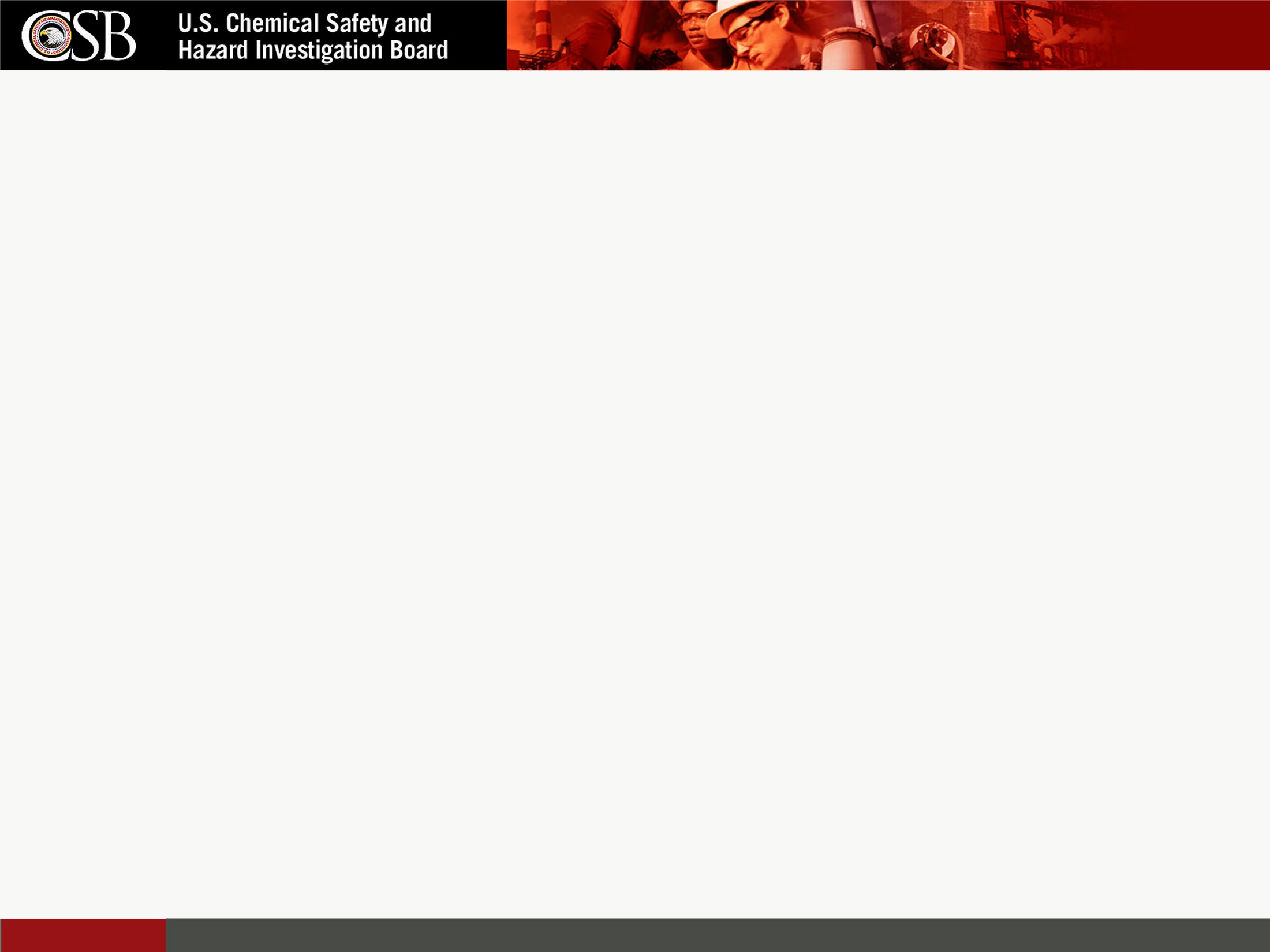 The Reality
No adequate engineering tools/software exist to model the complex gas migration and 2-phase flow of gas and liquids in a riser
Various industry tests have given inconsistent results 
At Macondo, contents of 5,000-ft riser erupted on rig floor only 2-3 minutes after the BOP initially sealed the well
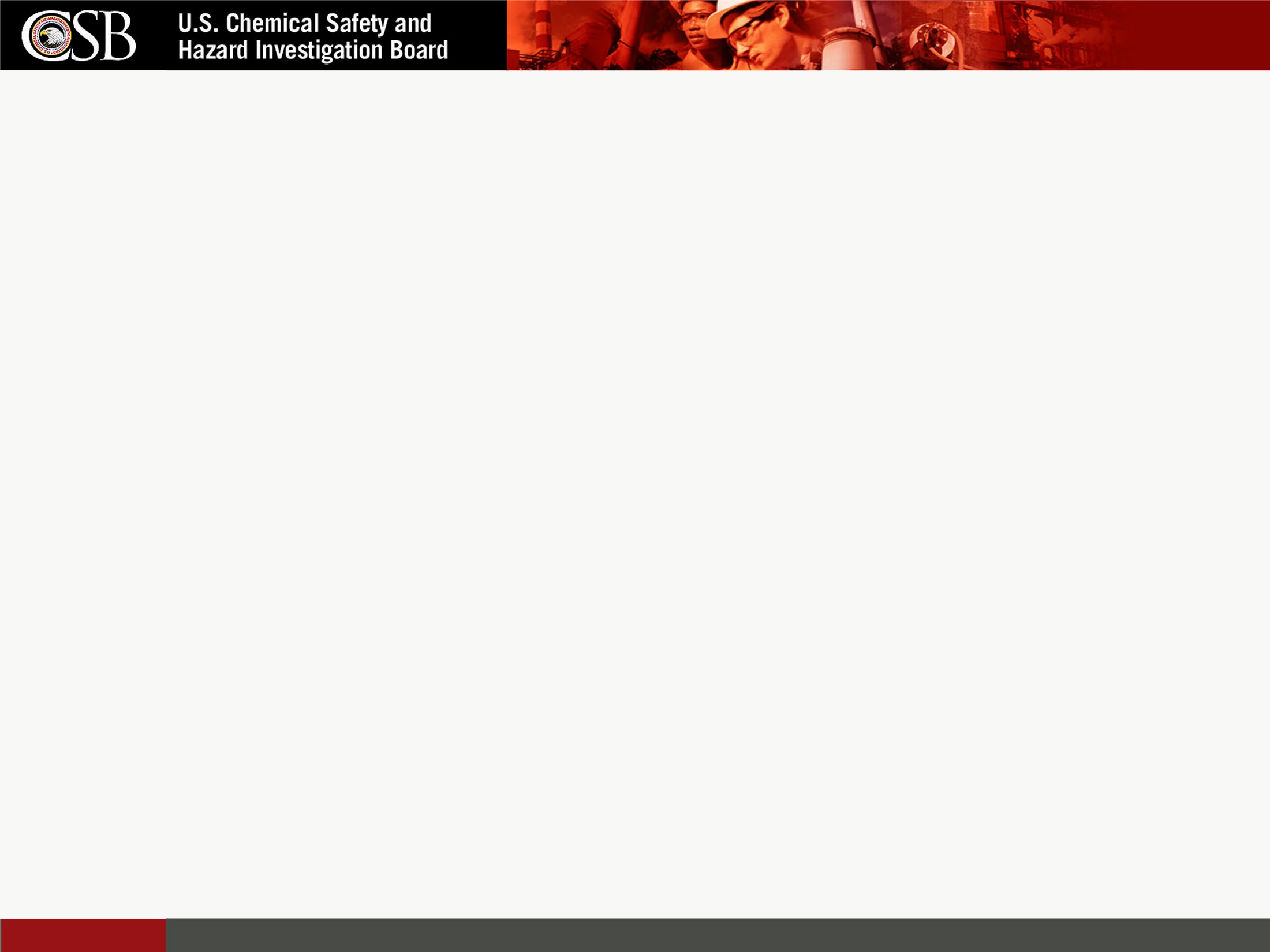 Managing the Diverter Gap
Potential technical gap, not human “failure” 
Improved kick detection capabilities and further study on riser unloading events 
Environmental/regulatory penalties may cause drift back to original practice of MGS-routing
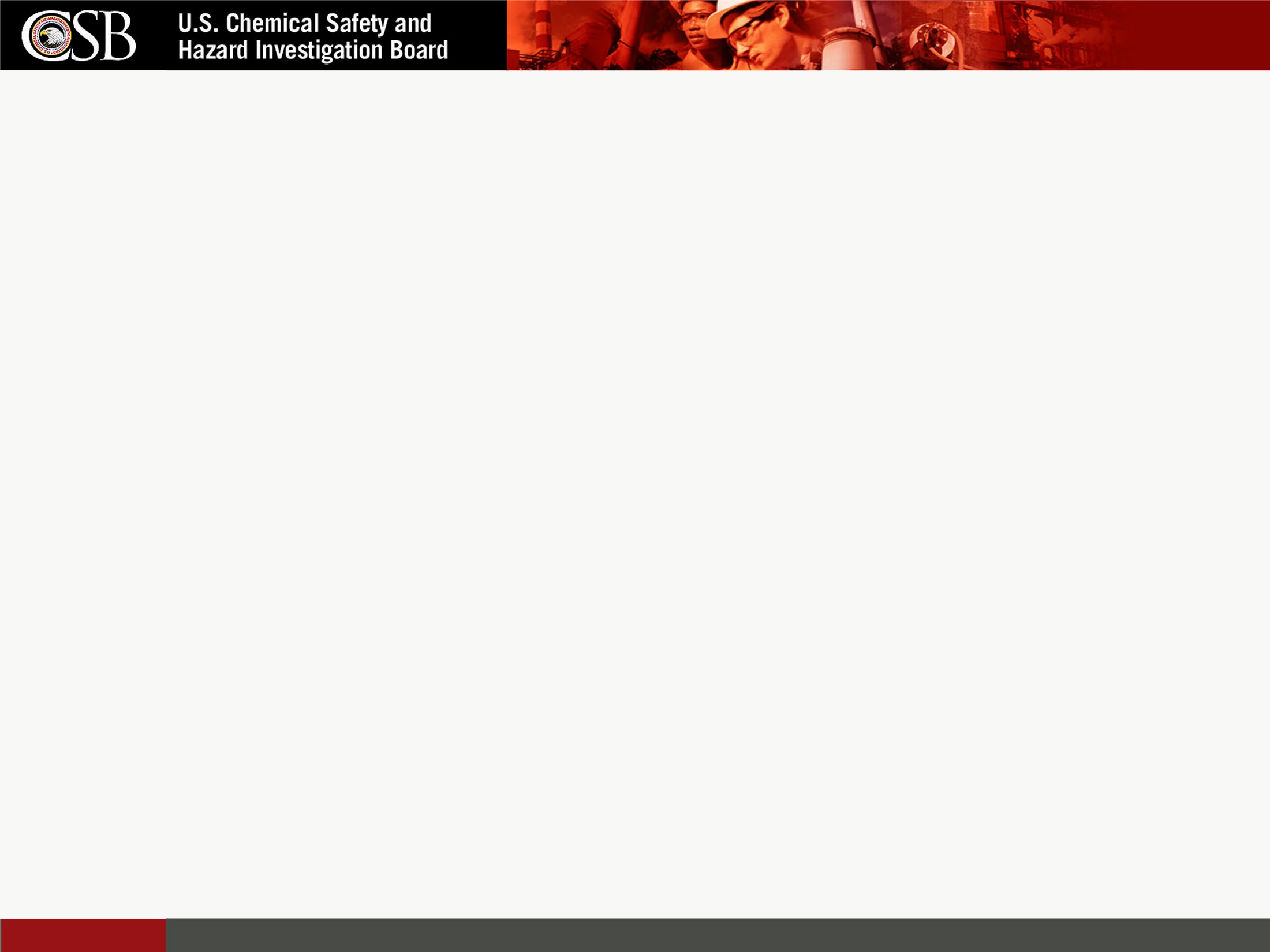 ‘Upcoming’ Critical Operations
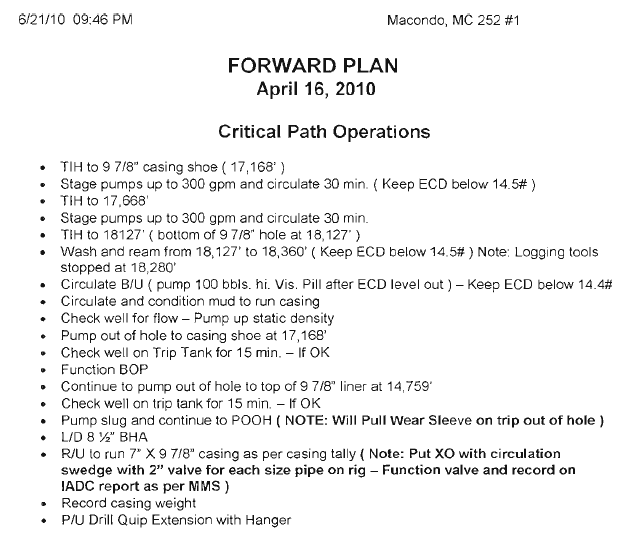 No negative test indicated
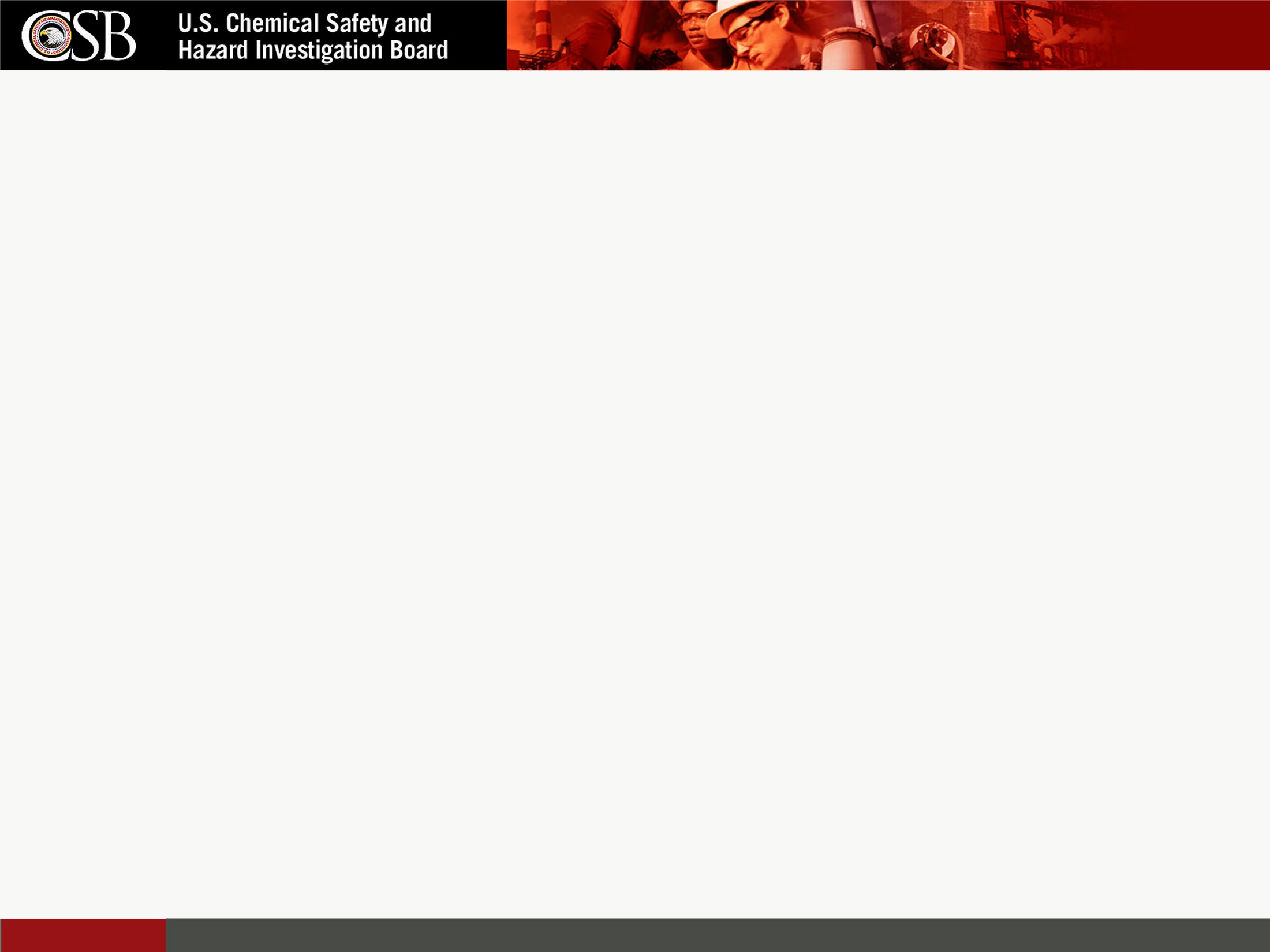 ‘Upcoming’ Critical Operations
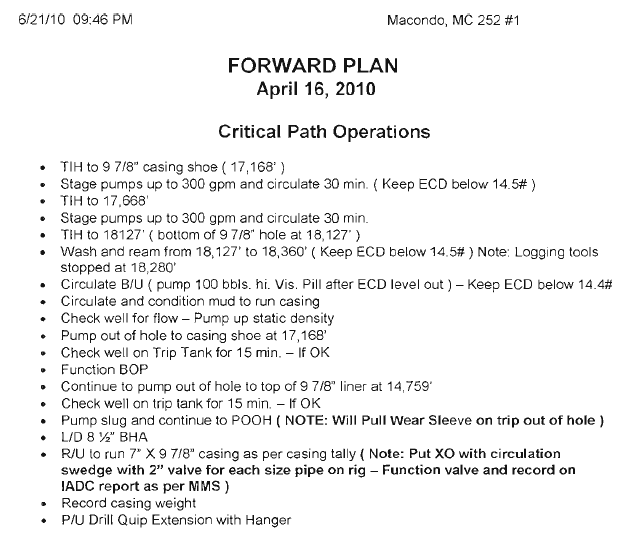 “I told [the BP Well Site Leader] it was my policy to do a negative test before displacing with seawater.”
-Deepwater Horizon OIM
No negative test indicated
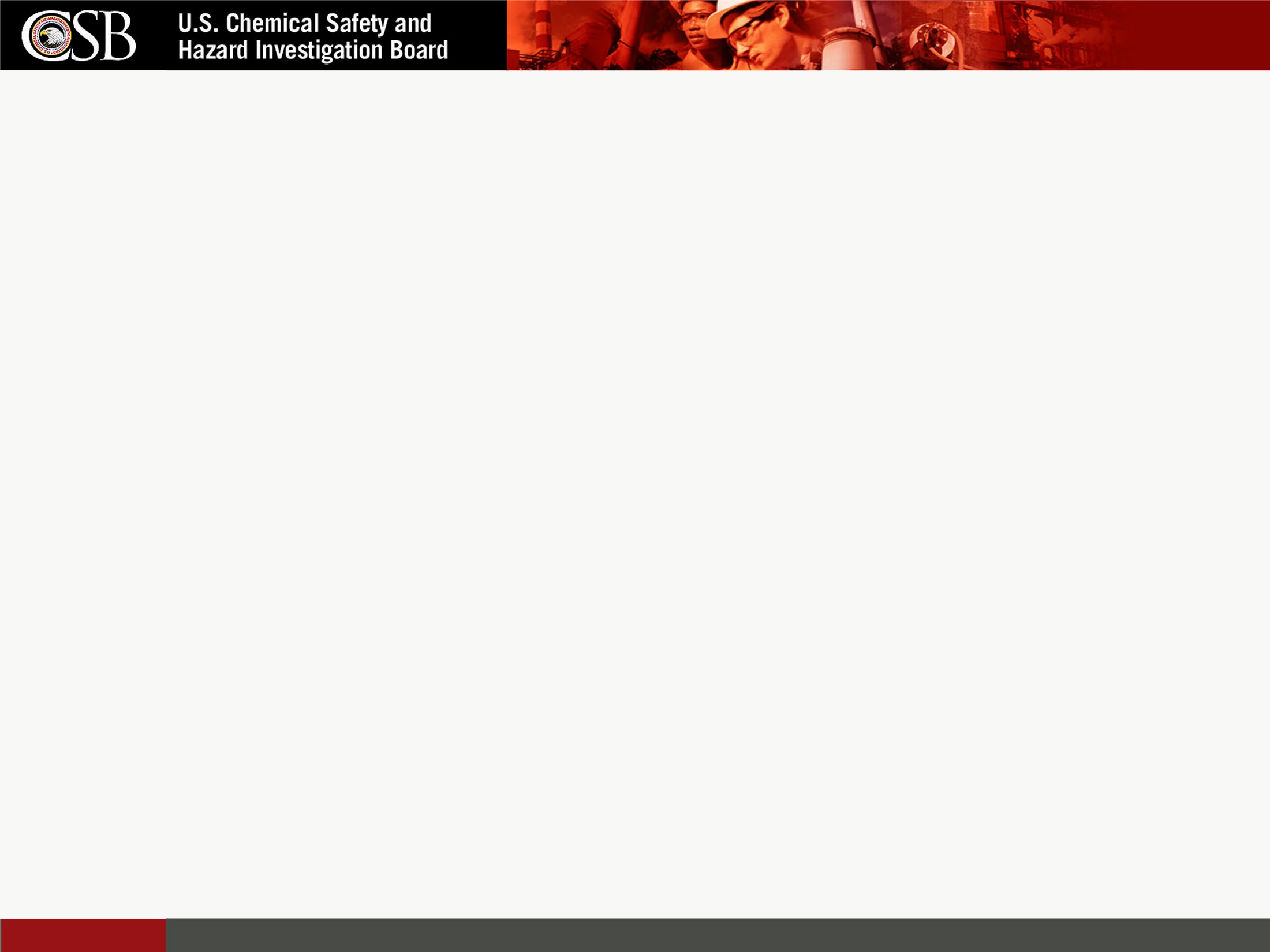 Risk Management Gap
BP did not send a corrected “Forward Plan”

Transocean had policy to co-develop Standing Instructions to the Driller (SID) with its customer (BP)
described as a key communication tool that should be discussed with drillers at the beginning of a shift 

A Transocean advisory issued weeks before noted that a SID should “raise awareness and […] highlight” underbalanced conditions in a well when a single barrier is present
No evidence SIDs were used on the Deepwater Horizon
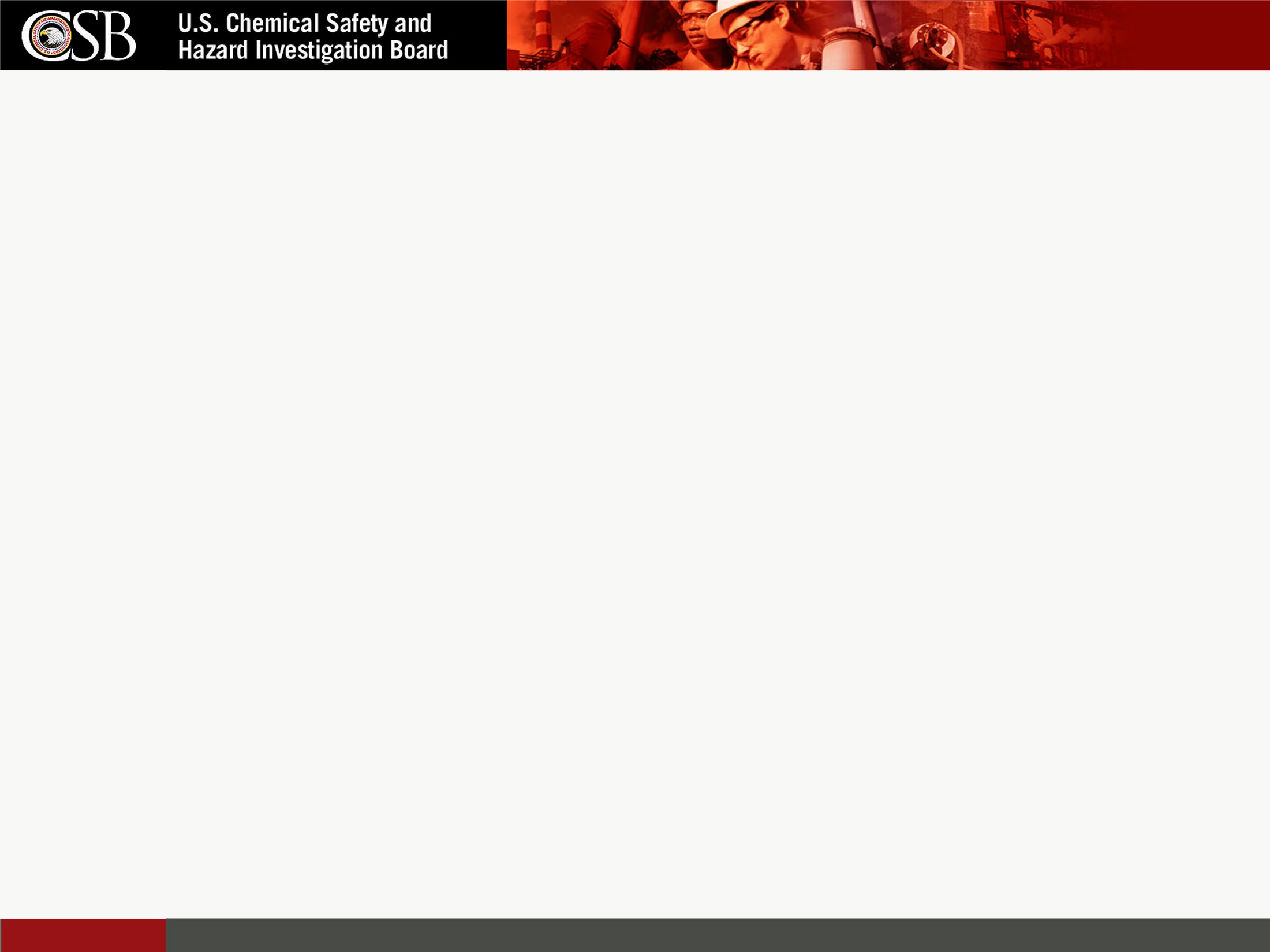 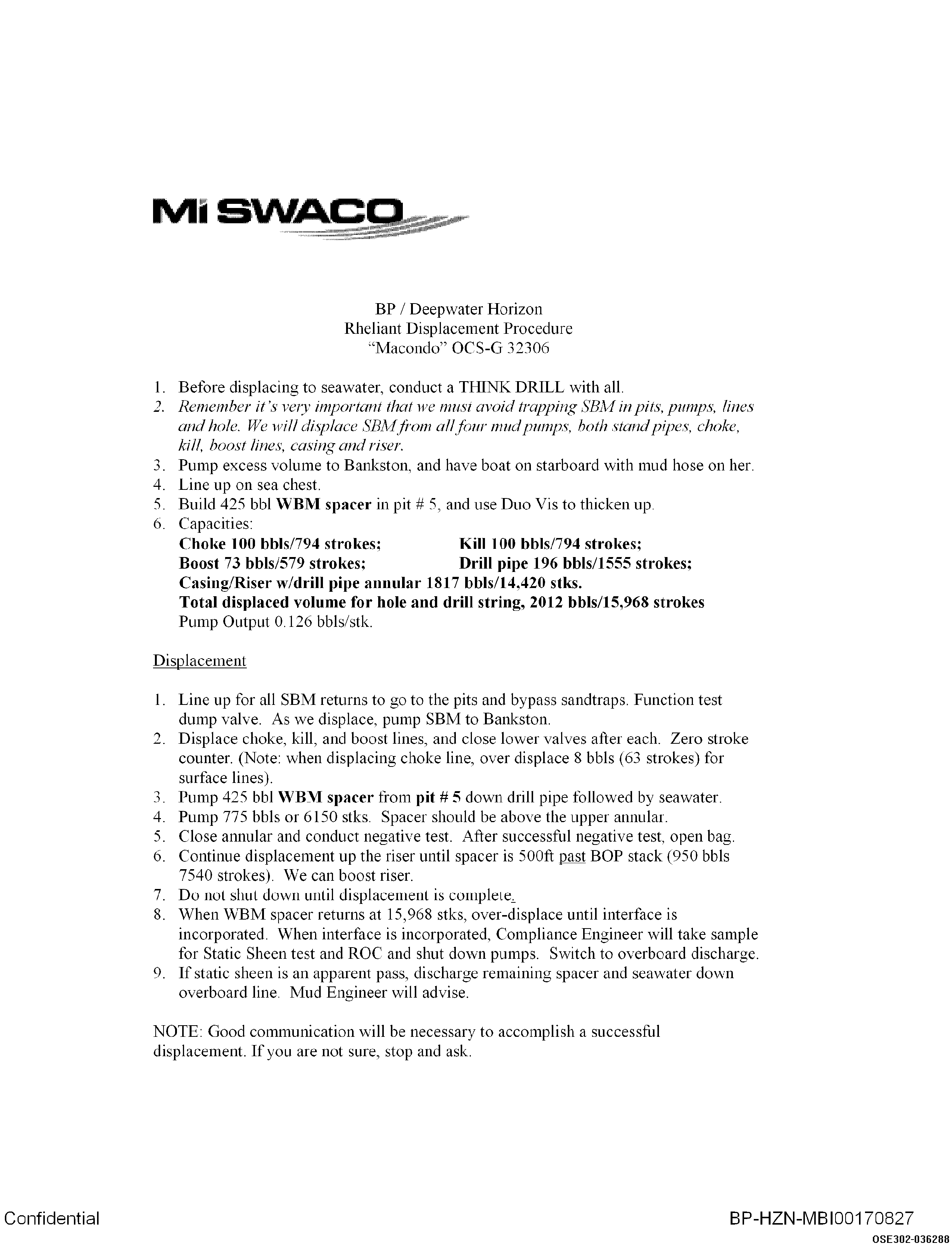 Procedure Assumes Successful Test
Close [BOP] and conduct negative test. After successful negative test open [BOP]
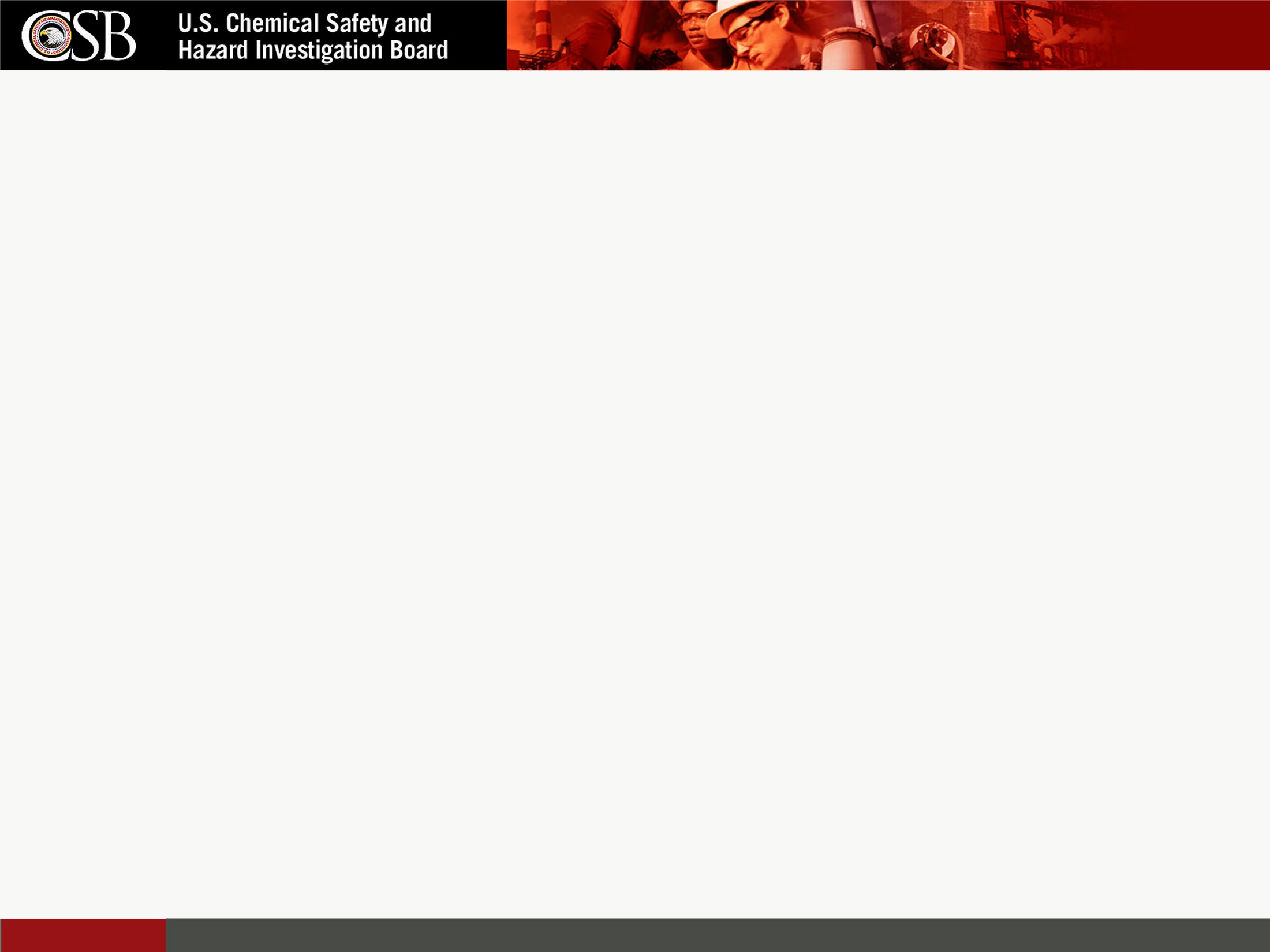 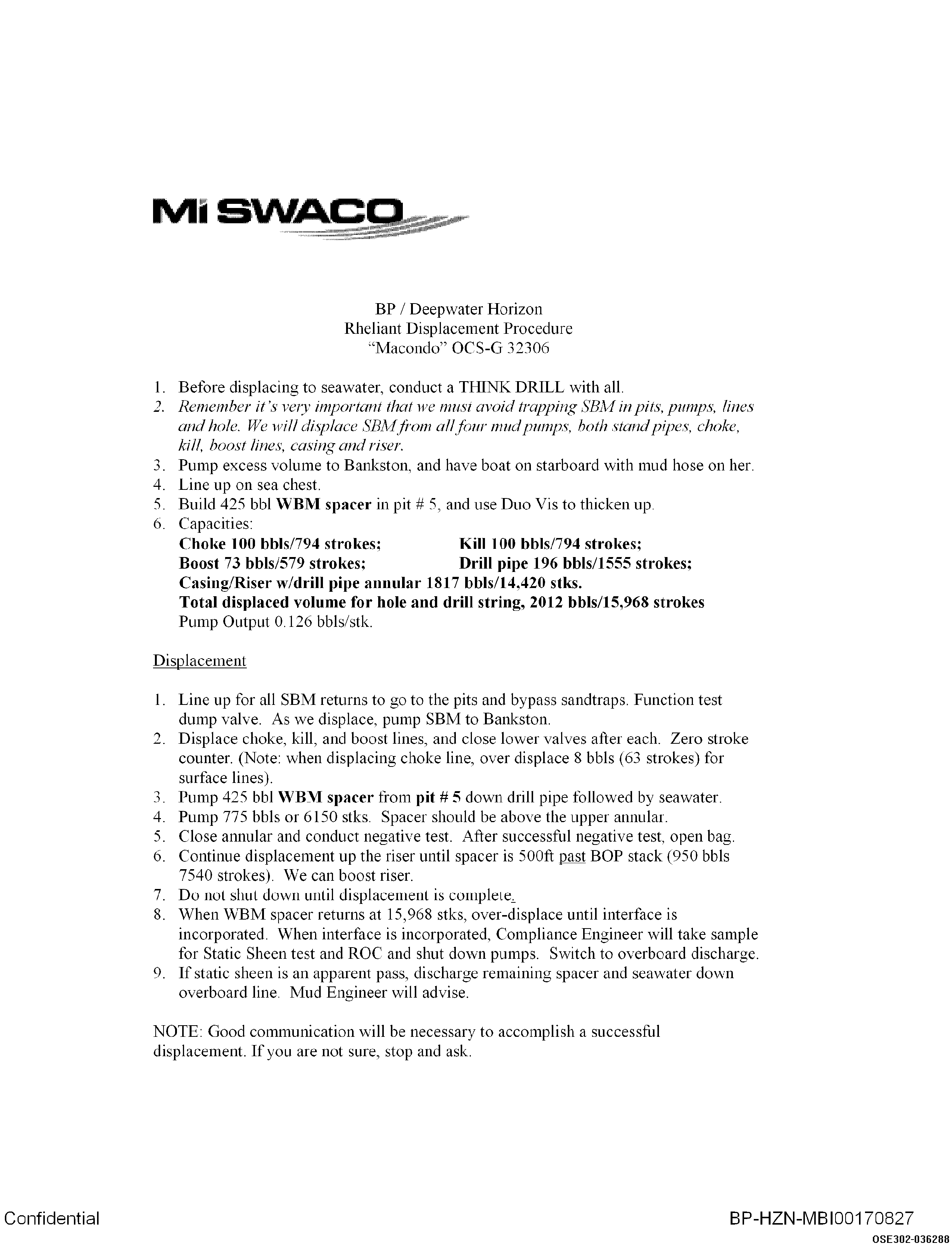 Procedure Assumes Successful Test
The night shift WSL recalled participating in approximately 50 previous negative tests; to his knowledge, never had one failed.
Close [BOP] and conduct negative test. After successful negative test open [BOP]
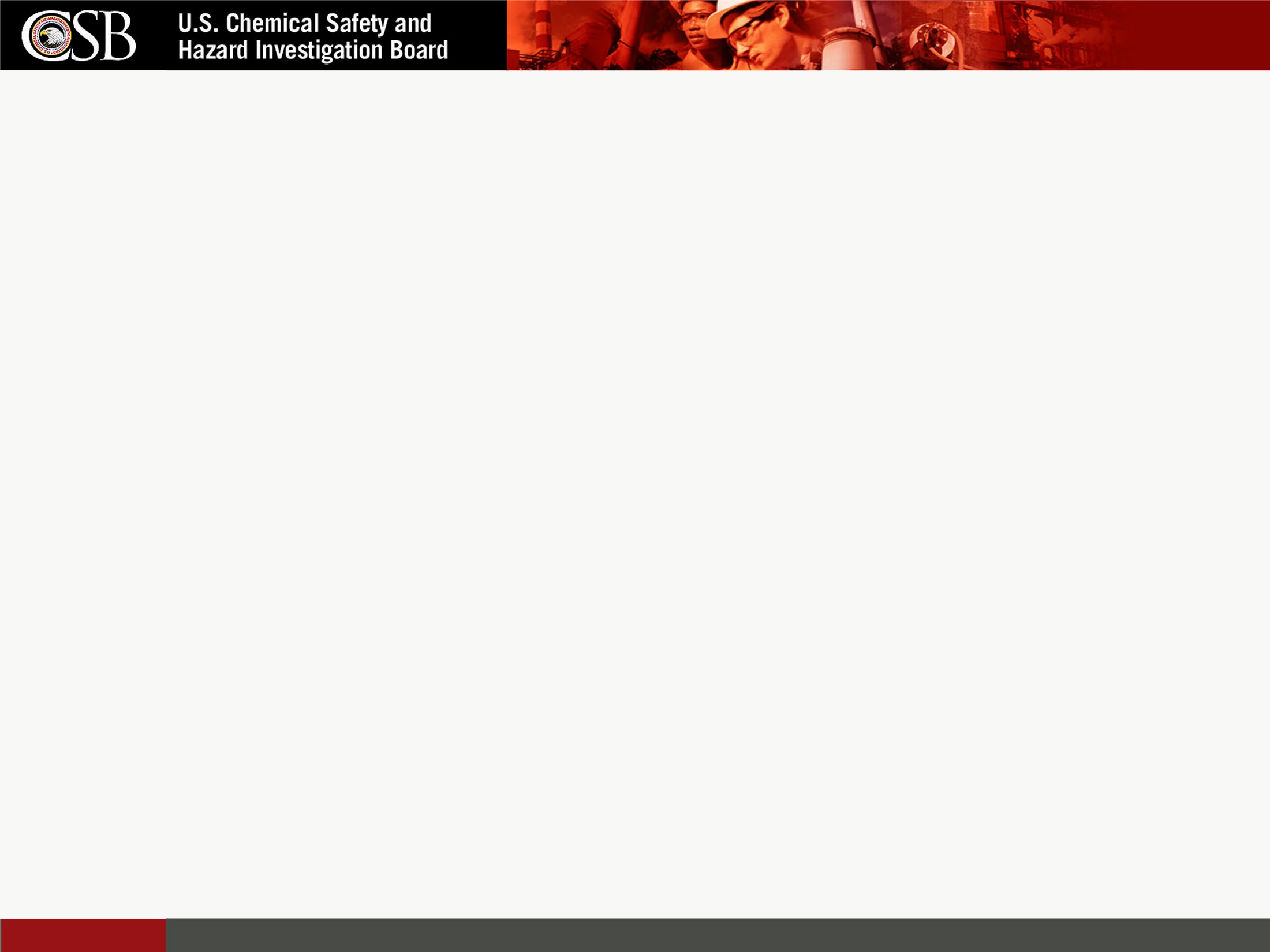 Beyond the Piece of Paper…
“The rig crew does not have to be told how to run a negative test. This should be a routine operation that fits within their training.”                —MDL Expert (for BP)


“But we do warn that every time we do a job, the conditions are changed. The weather conditions may be different. The experience of the crew may be different. You have to take into account that every time you do it, it may not be exactly the same as the last time.”          —Transocean VP QHSE
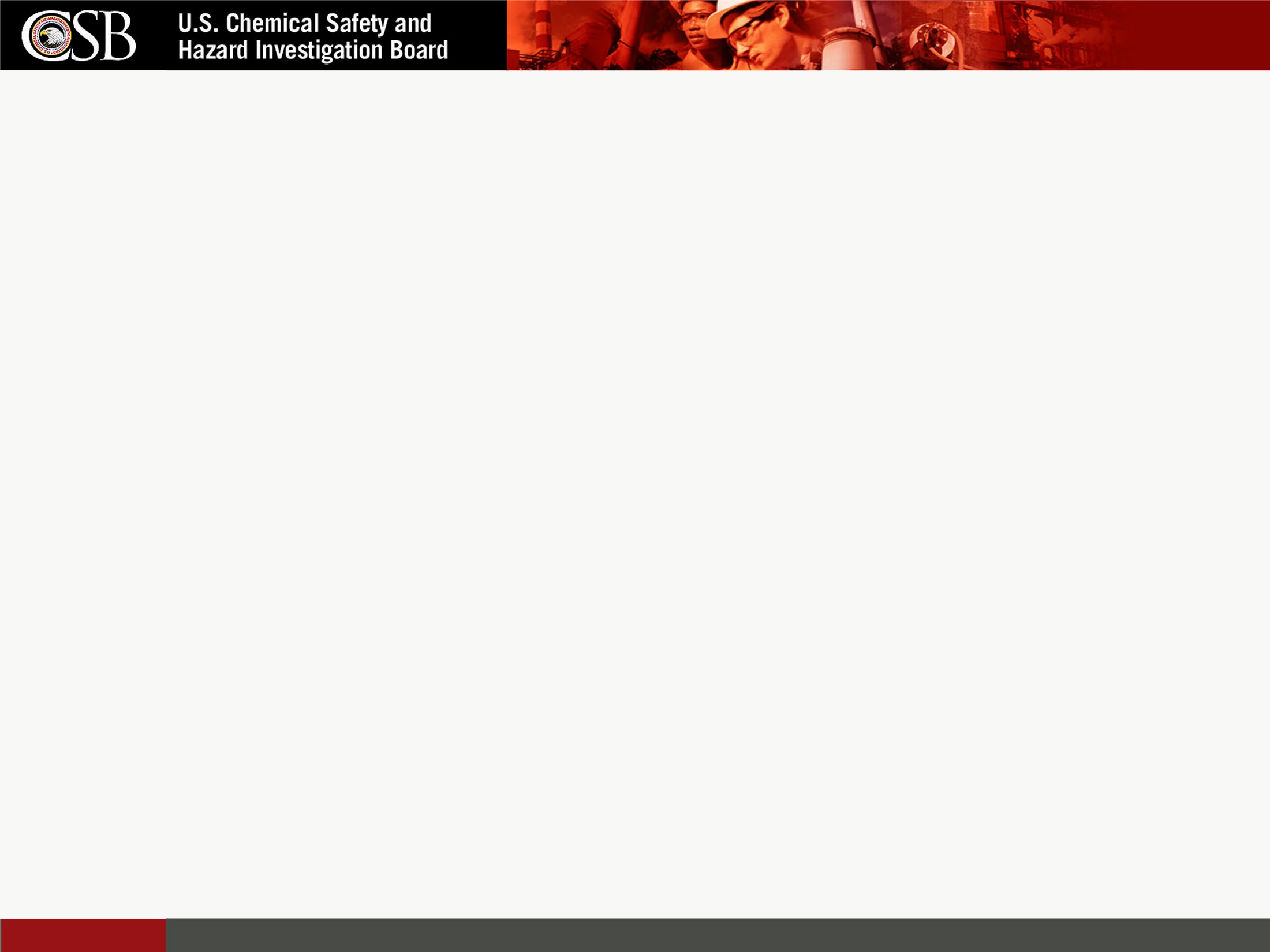 Managing the Risk Awareness Gap
(1) Generic DWH procedures identified personal safety or relatively minor spills of drilling mud on the rig and overboard. 

(2) Transocean required written procedures for safety critical tasks—including negative tests   
review and discuss; 
confirm control measures; 
ensure personnel understand their responsibilities; 
understand the hazards; and 
ensure the expected results are understood prior to commencing the activity. 

At least 6 different procedures used 8/07—4/10, generally falling into 2 categories—the Macondo procedure different
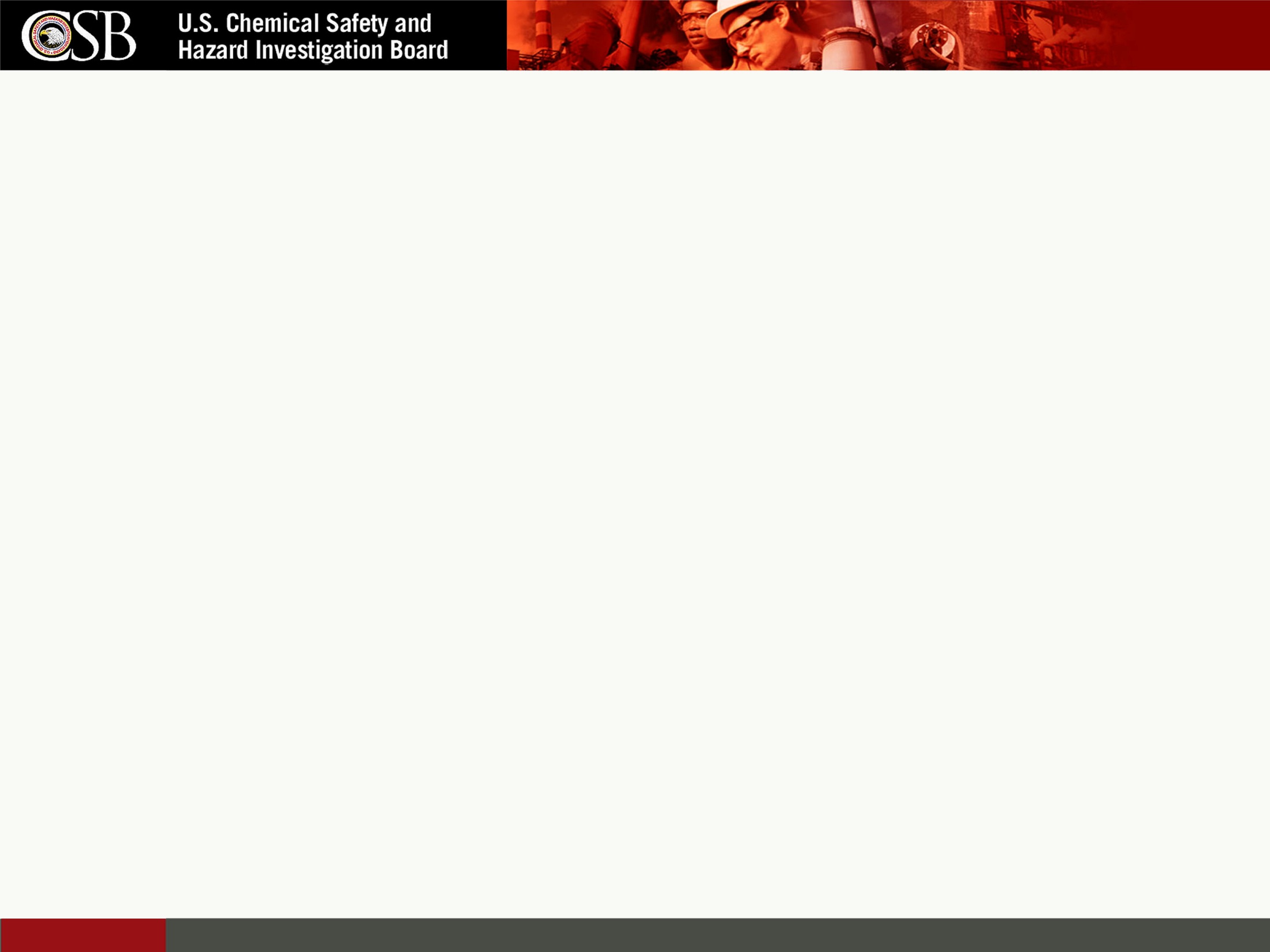 Predictable Results
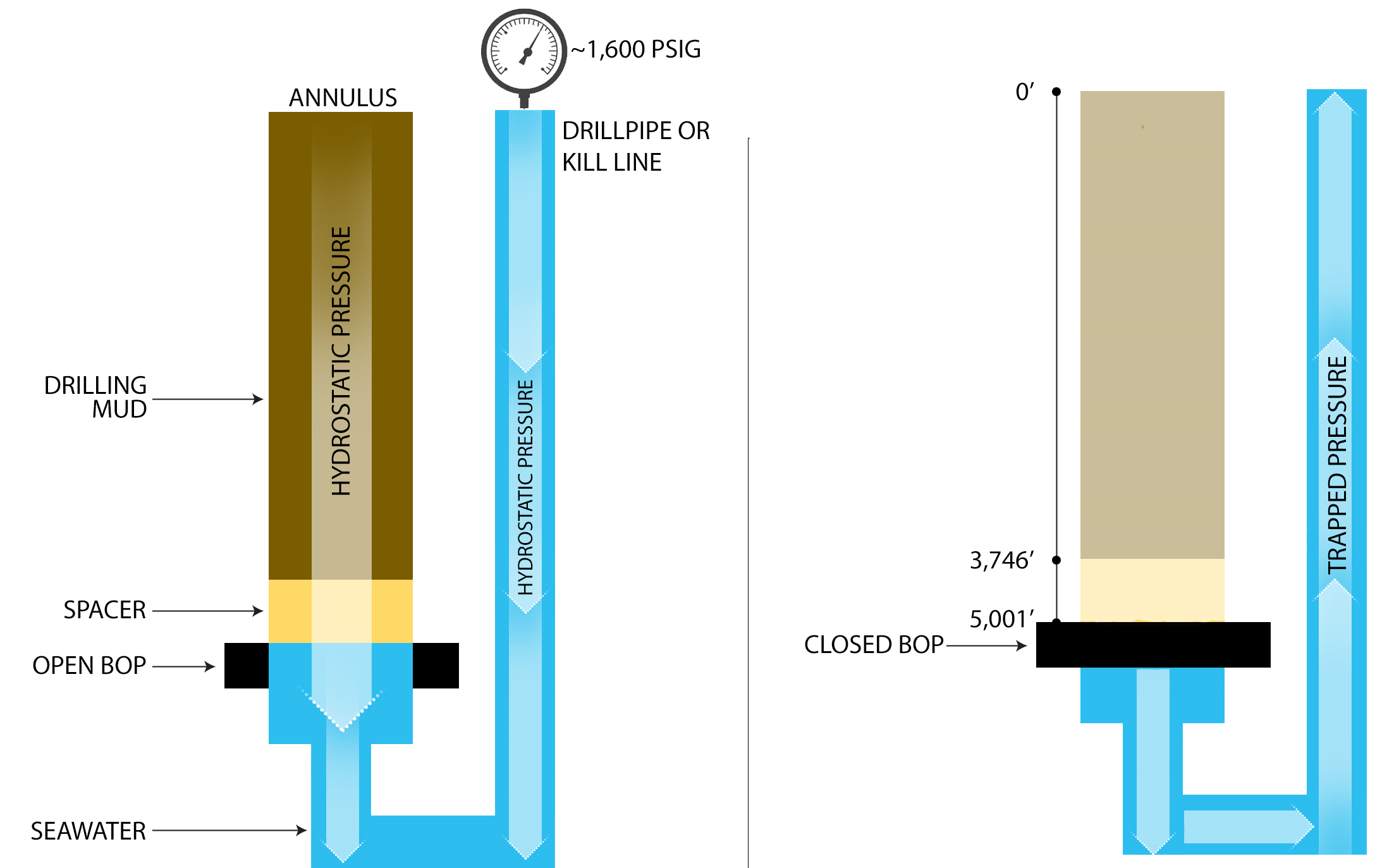 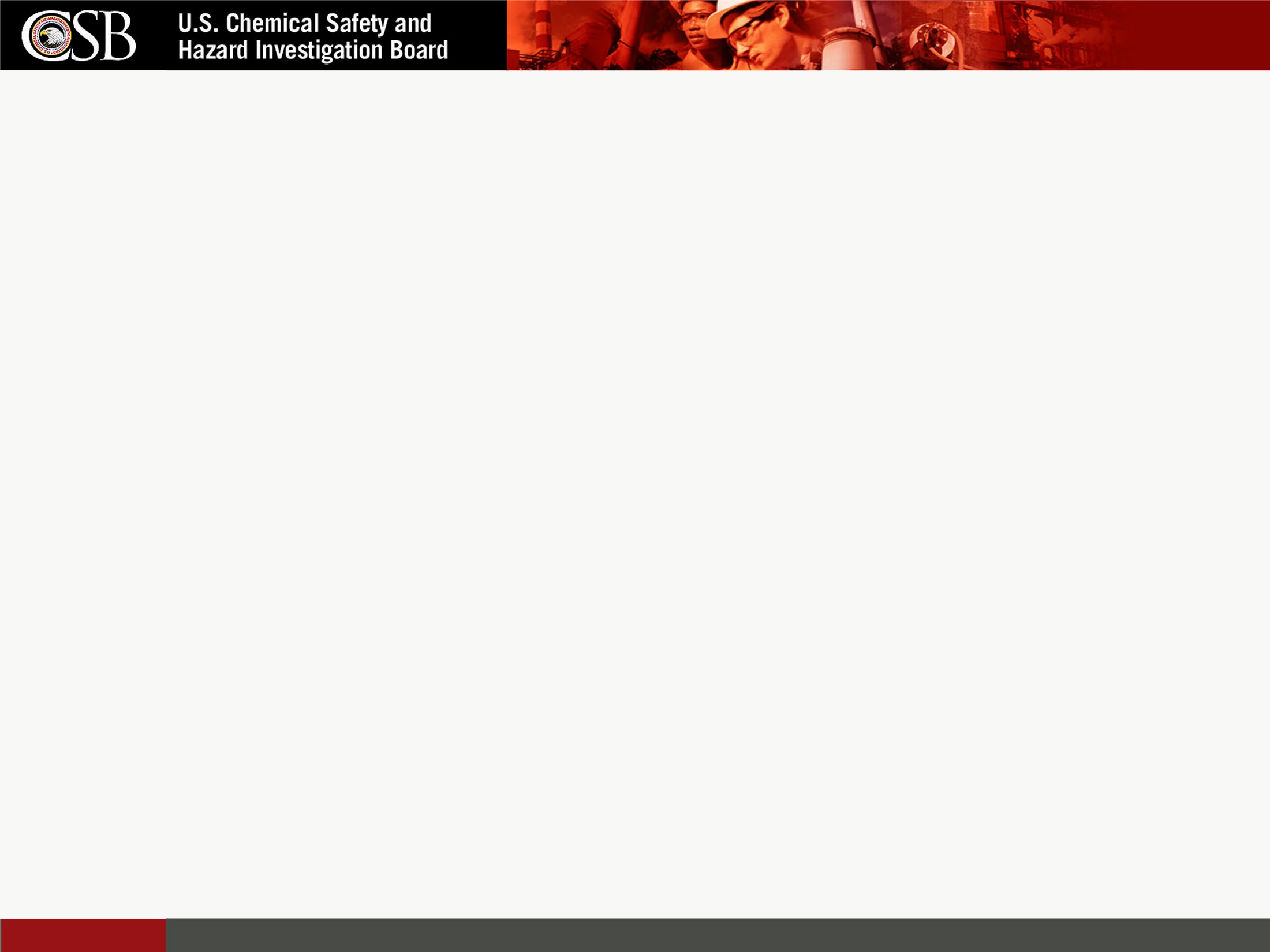 Equipment Assumptions
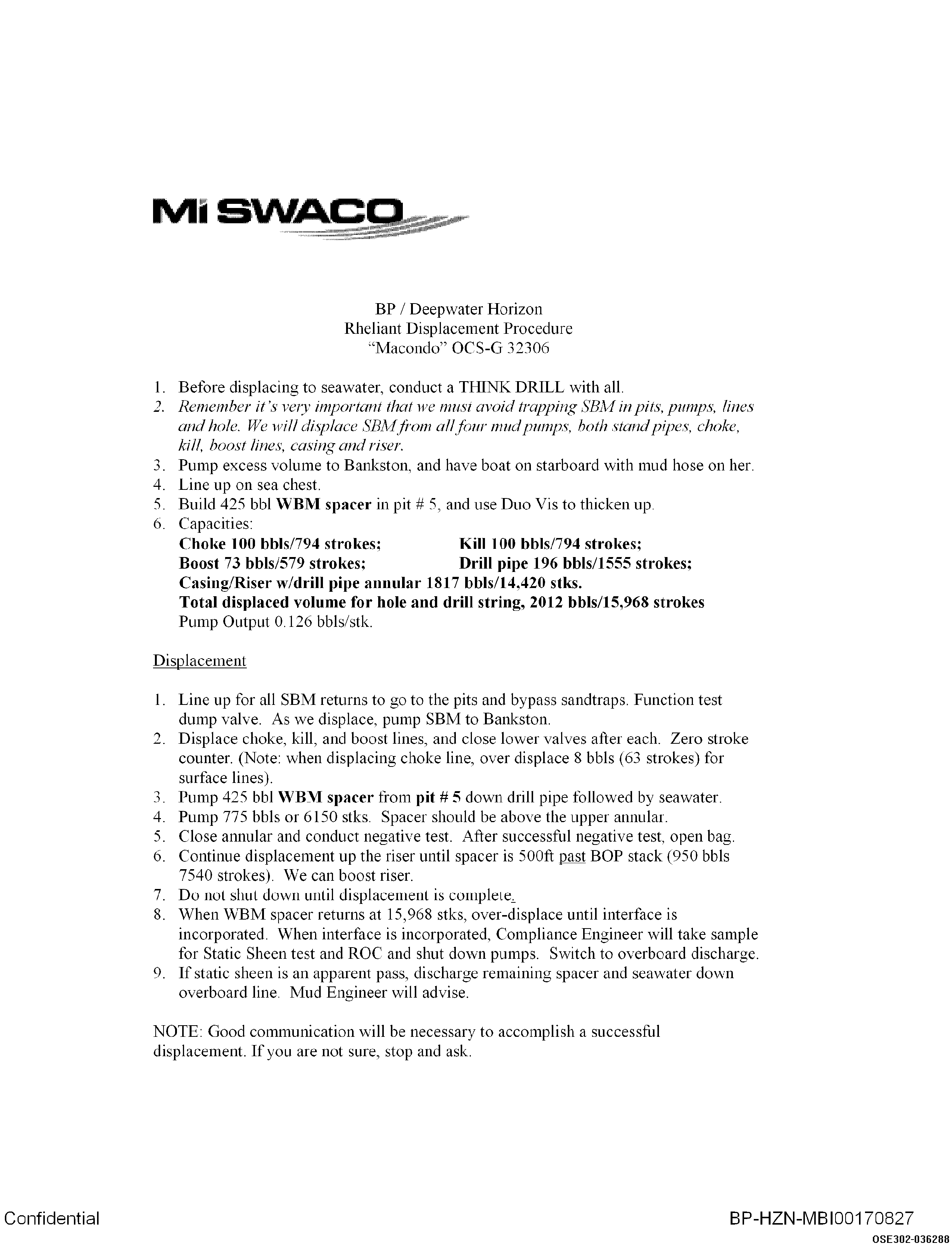 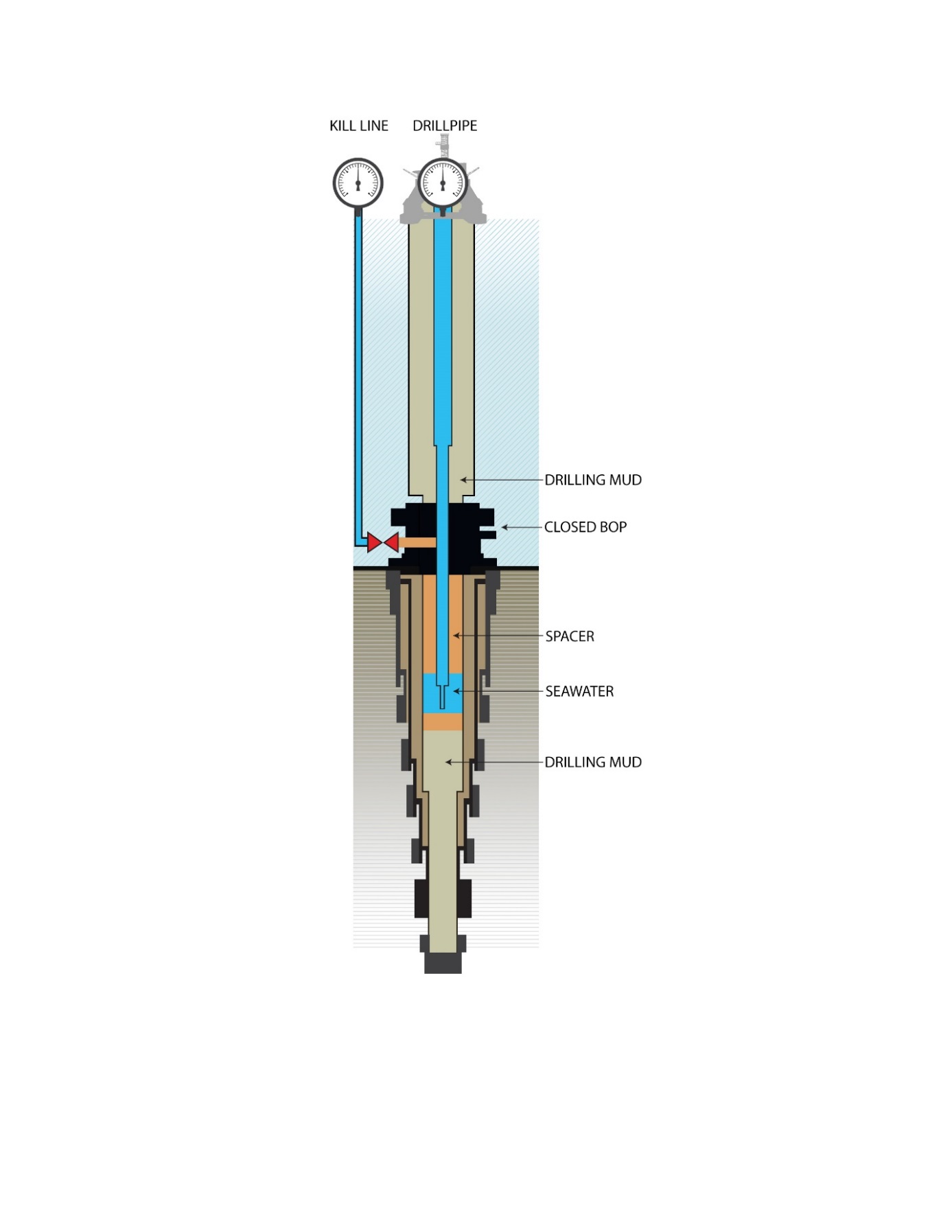 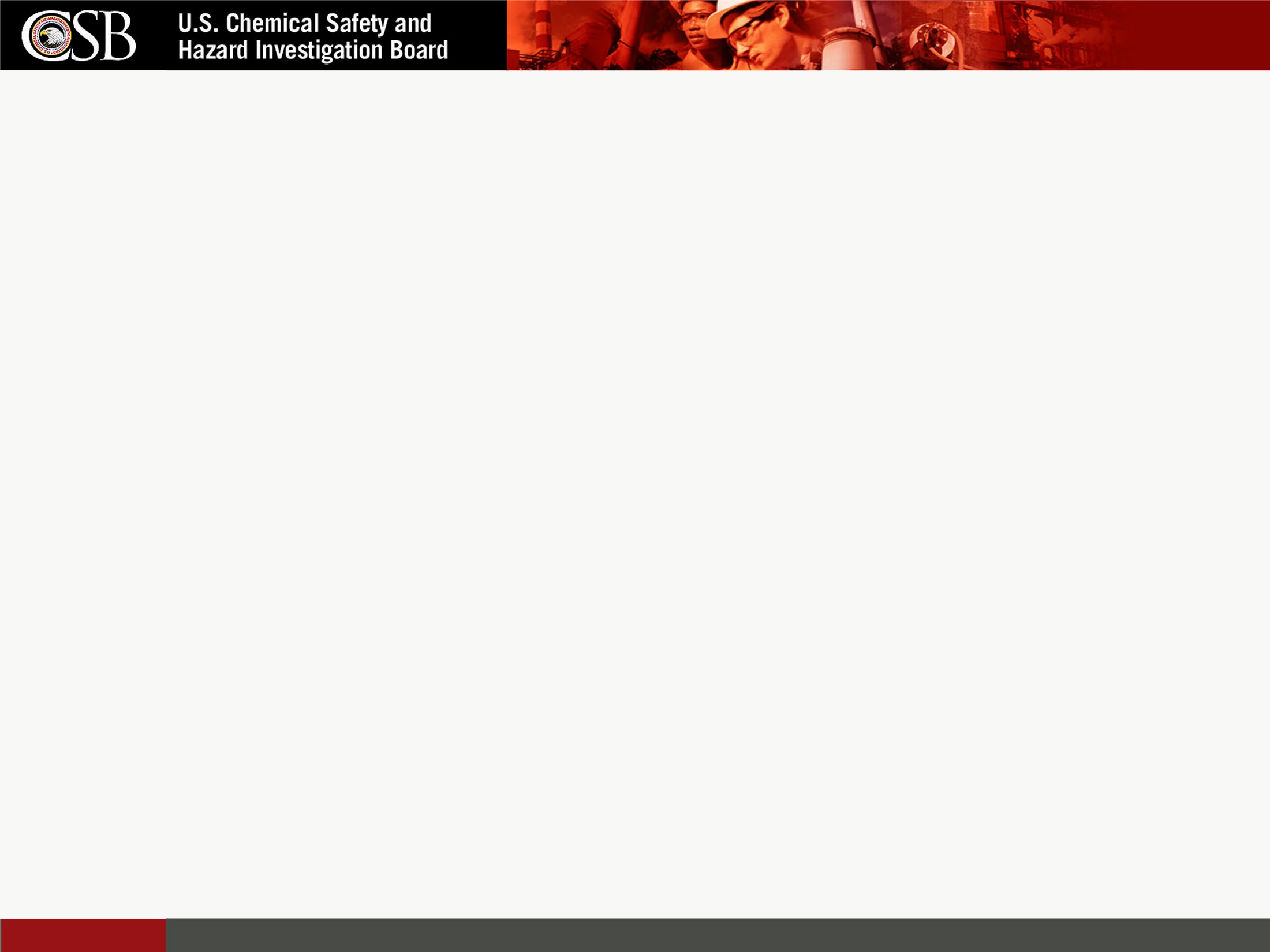 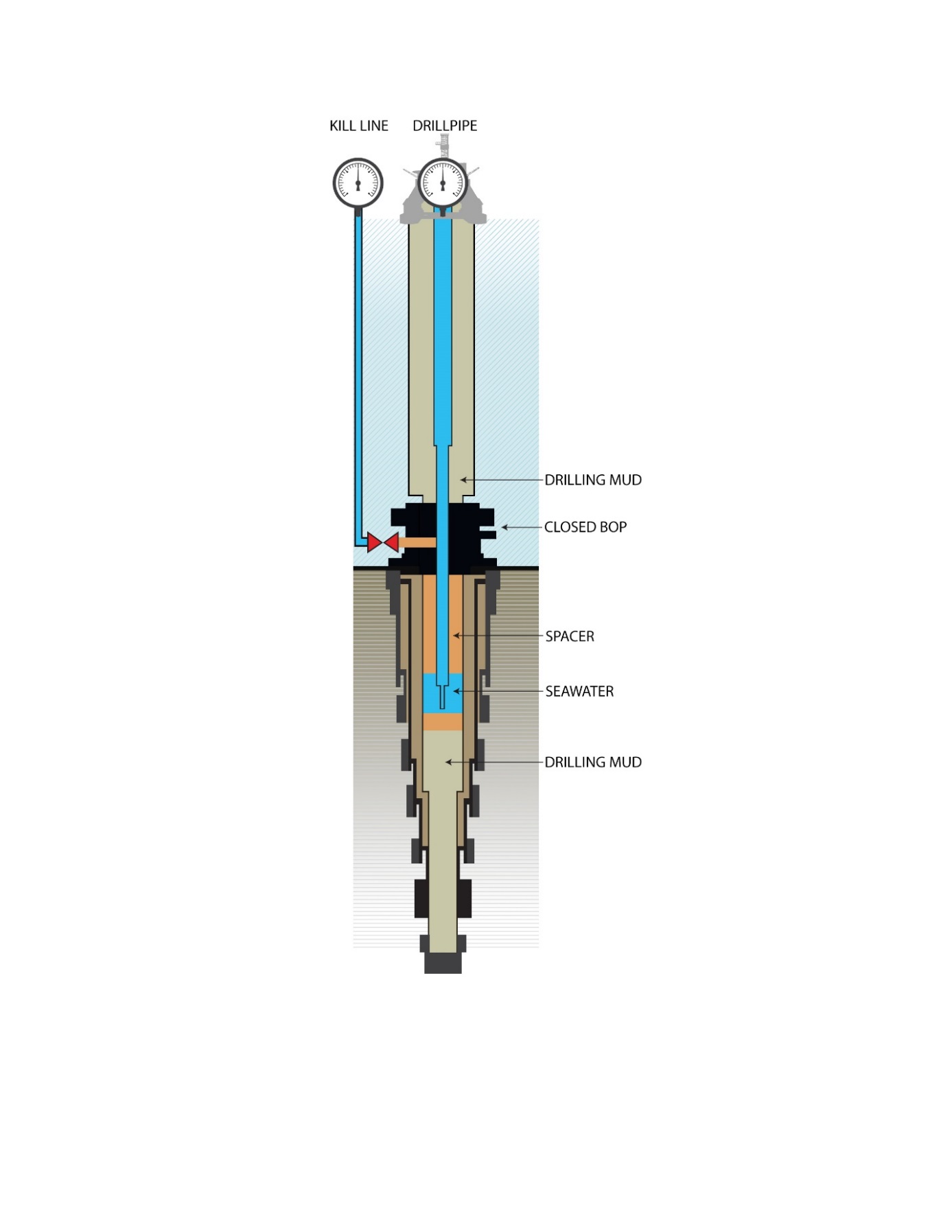 Crew Rationalization During Negative Test

Riser level was not full.
The level could have dropped before BOP was closed or after. 
	*After = leak past annular
	*Before = well integrity lost

Crew assumed it was after the BOP was closed. This option made more sense to them.
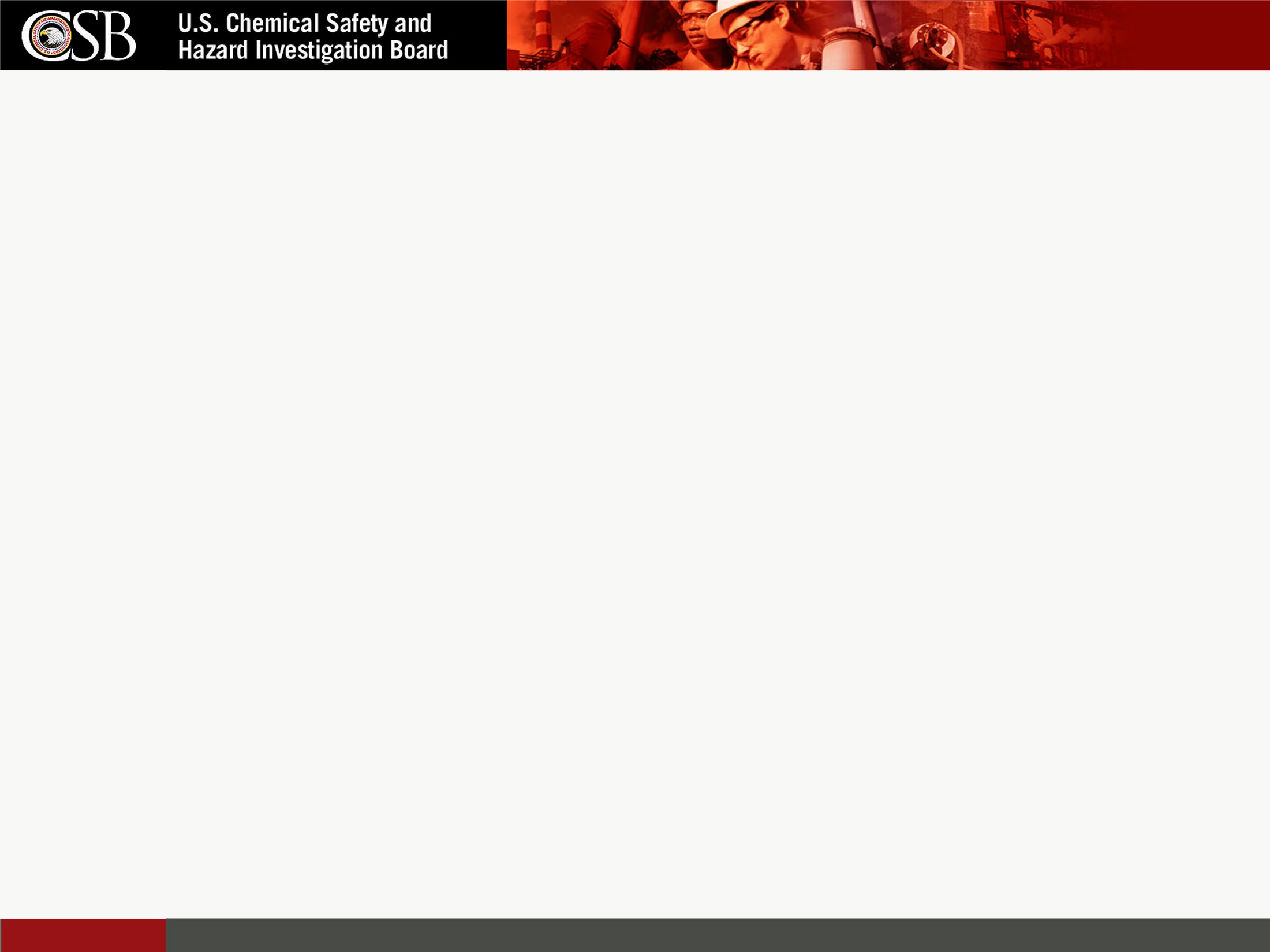 Post-Incident Well Data Analysis
Real-time Deepwater Horizon data indicates the drillpipe pressure began to drop just after the crew closed an annular preventer, implying a loss of well integrity NOT leaking annular.

Why did that assumption seem more plausible?

Challenges of well up to this point successfully overcome, reinforcing mentality that success was inevitable
Multiple loss-of-well control events
Changes to drilling plans to accommodate challenges
Various personnel deemed the cement job successful 
Positive pressure test was successful (e.g., no leaks from inside the well to the outside)
It is “not uncommon” to see an annular leak.
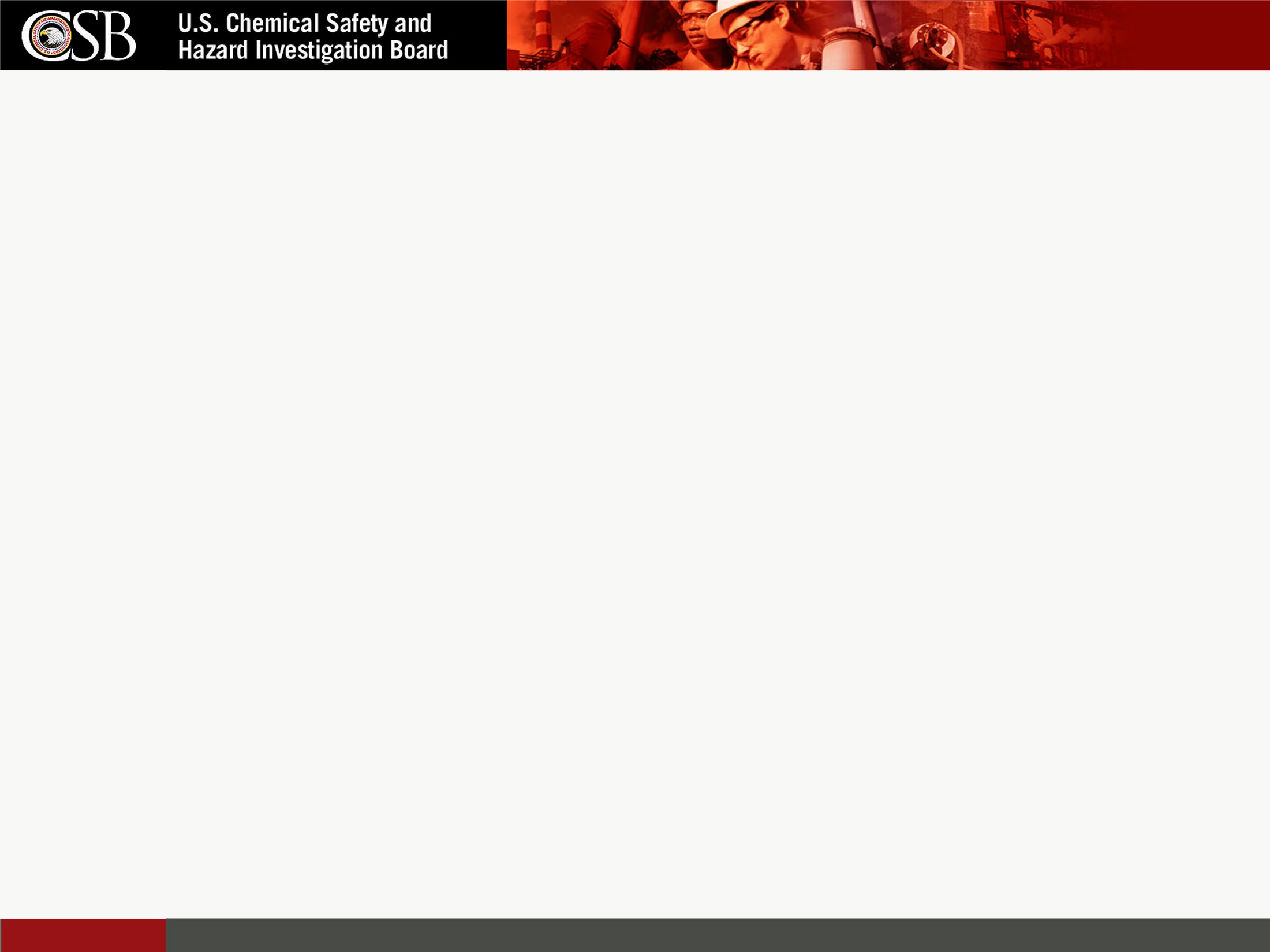 Broad Take Away
By:
Not identifying your safety critical tasks/equipment
Not having indicators to monitor the safety management systems designed to manage safety critical tasks/equipment

Then you are missing the opportunity to identify and manage the work-as-imagined/work-as-done gap.

‘Culture’ is understanding why you have that gap and discovering the underlying reasons for it.
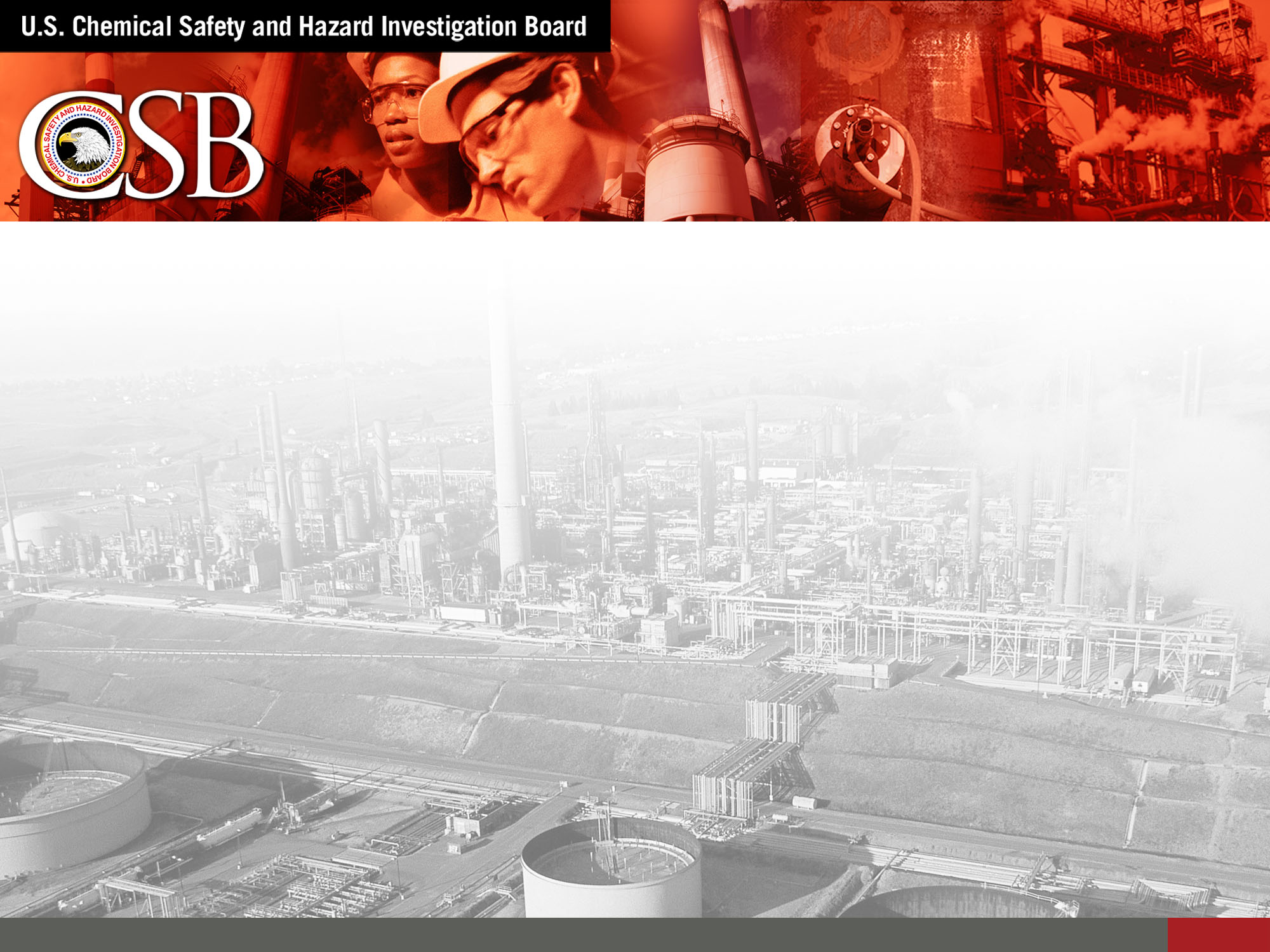 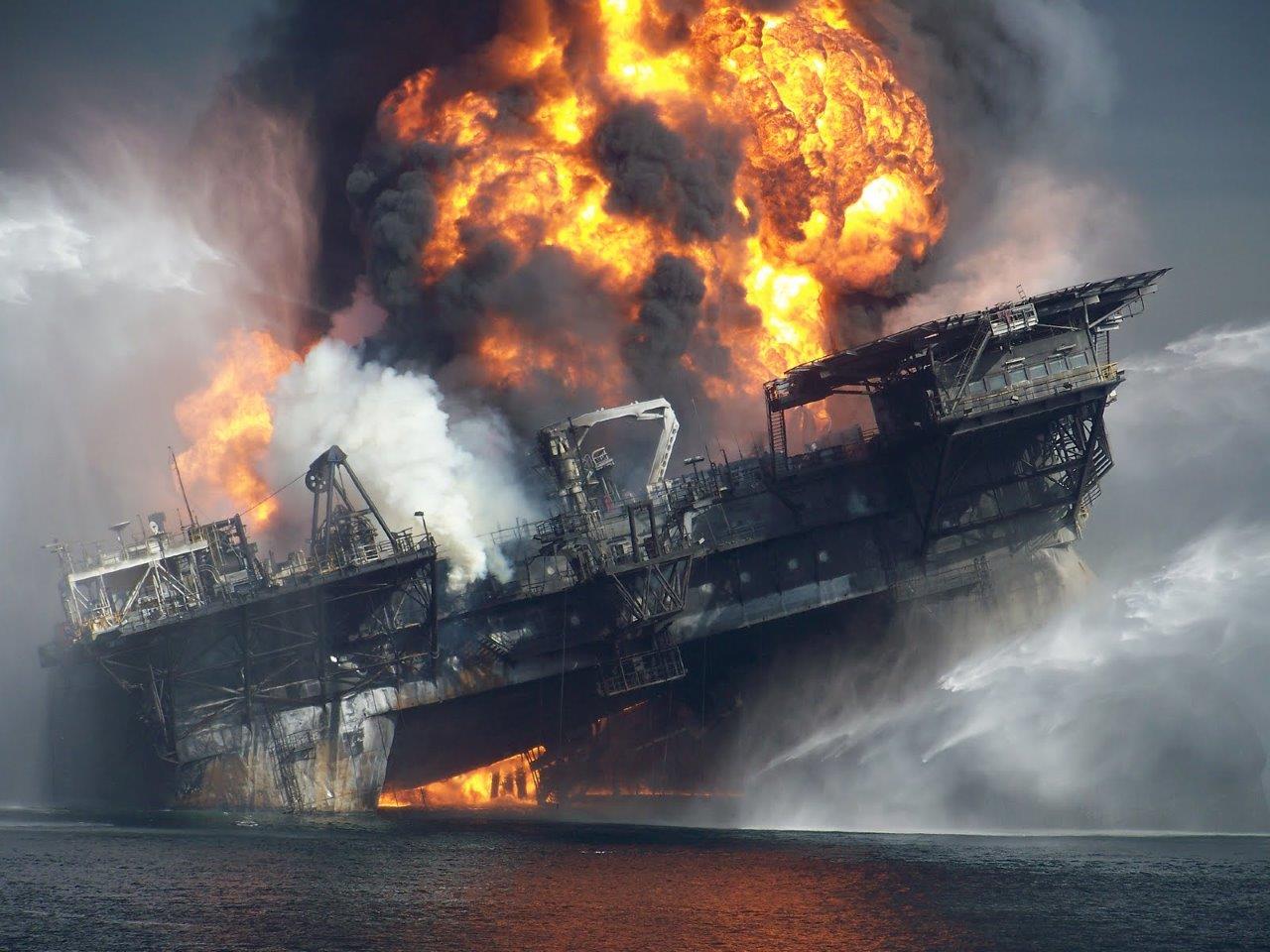 Culture
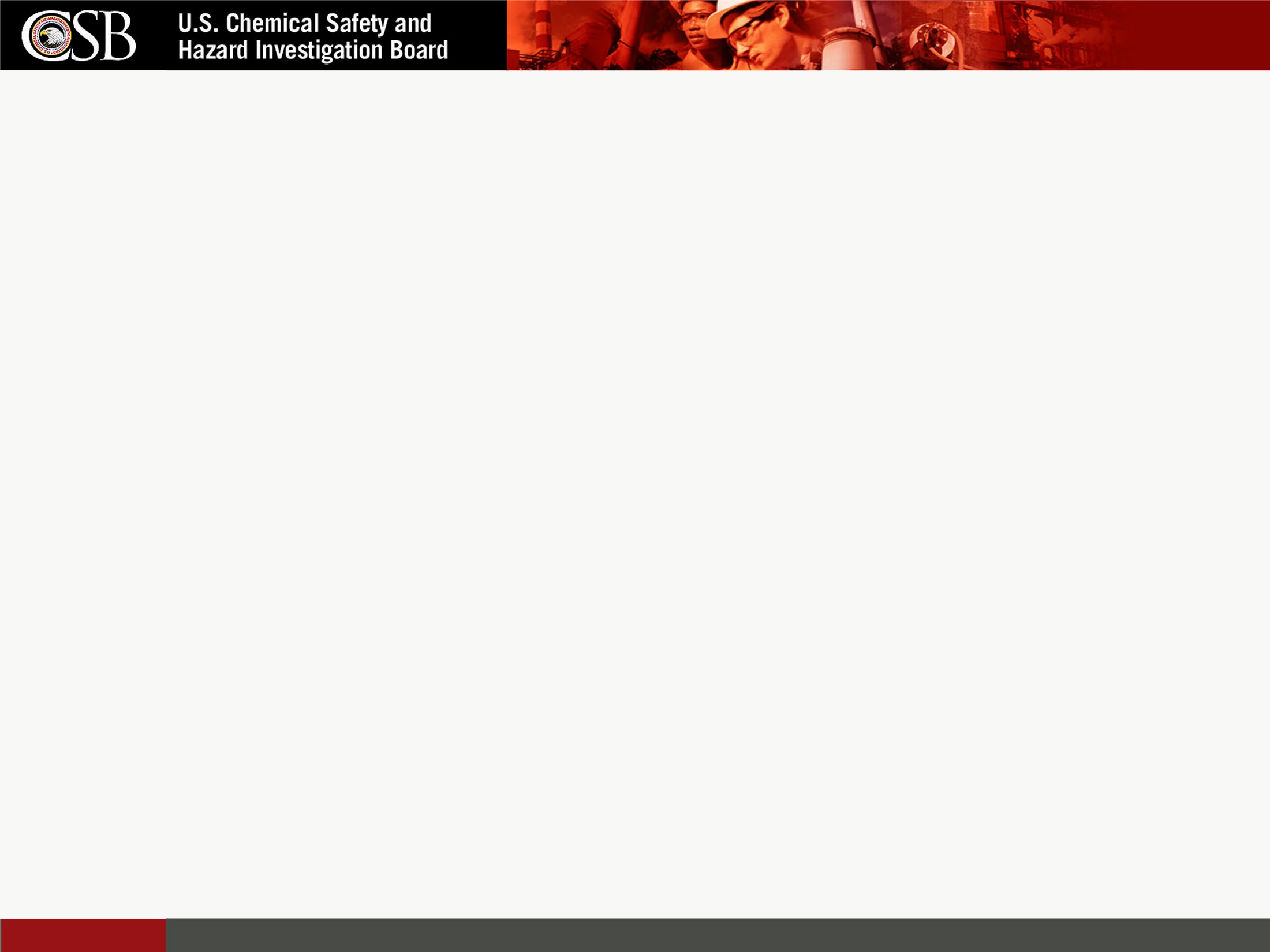 Organizational Culture
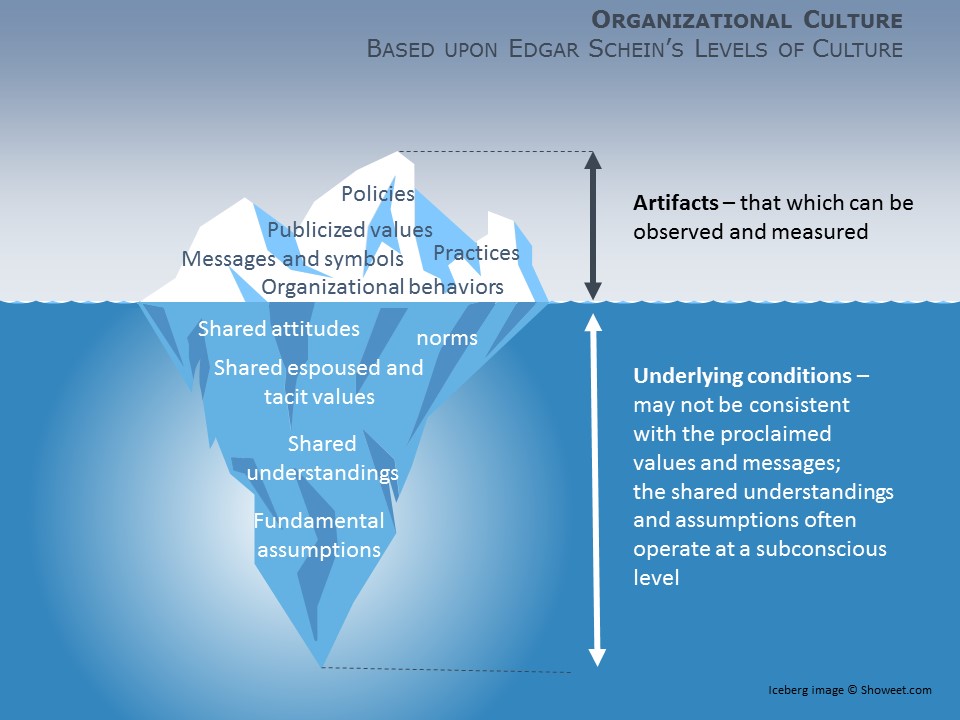 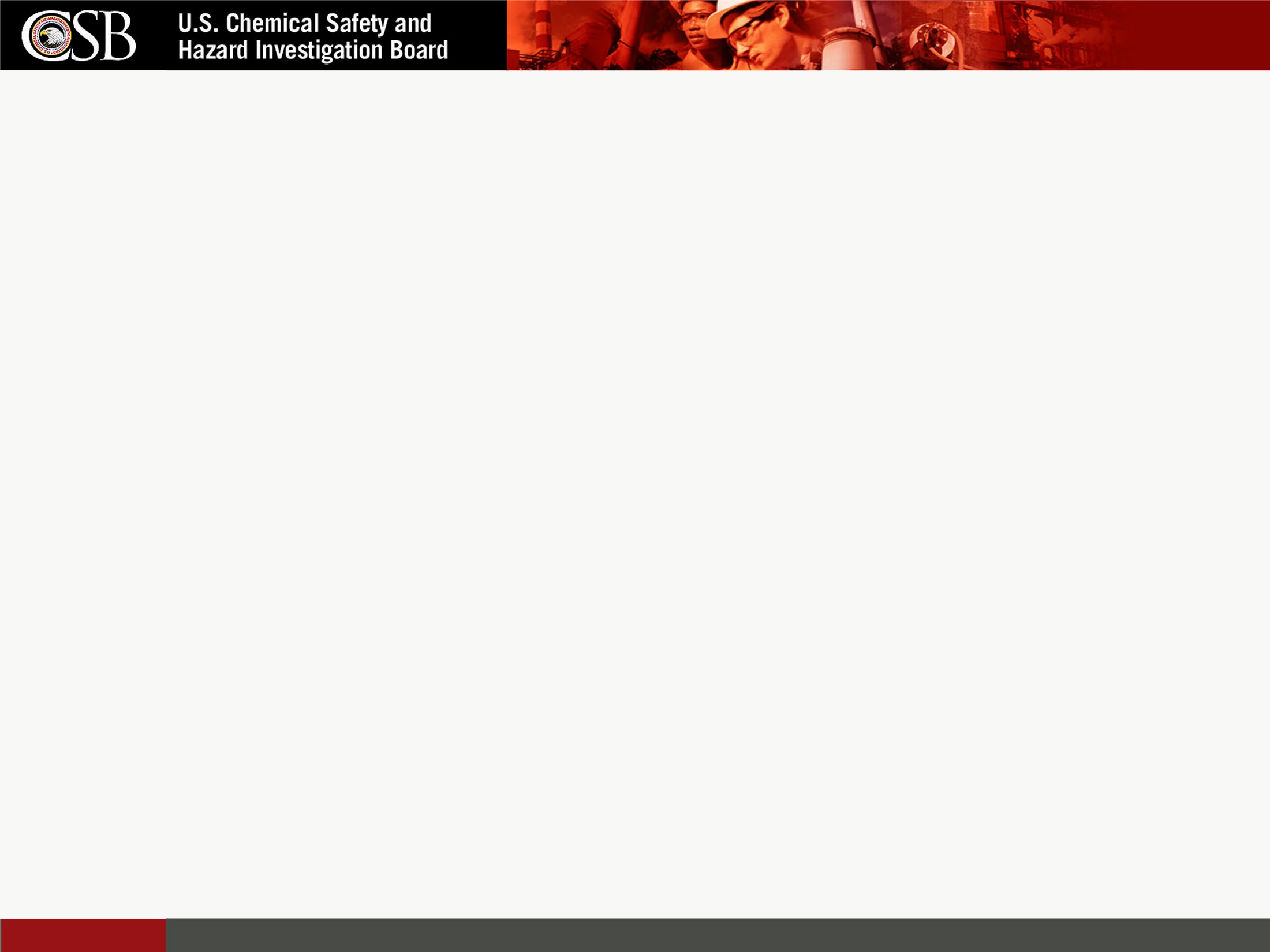 Real World Culture Example                    Same Policy, Different Behaviors & Expectations
Policy: Employees shall observe and report unsafe situations/activities
Transocean crews required to submit daily START card 
Crewmembers believed the focus on the quantity not quality of observation. 
“people [tried] not to rat people out so to speak, you know like you wanted to be helpful, […] whereas some of the higher-ups in the office, they kind of wanted to weed out problems …”
“I’ve seen guys get fired for someone [writing] a bad START card about them”  
(pg 143-144, Vol 3 CSB Macondo Report)
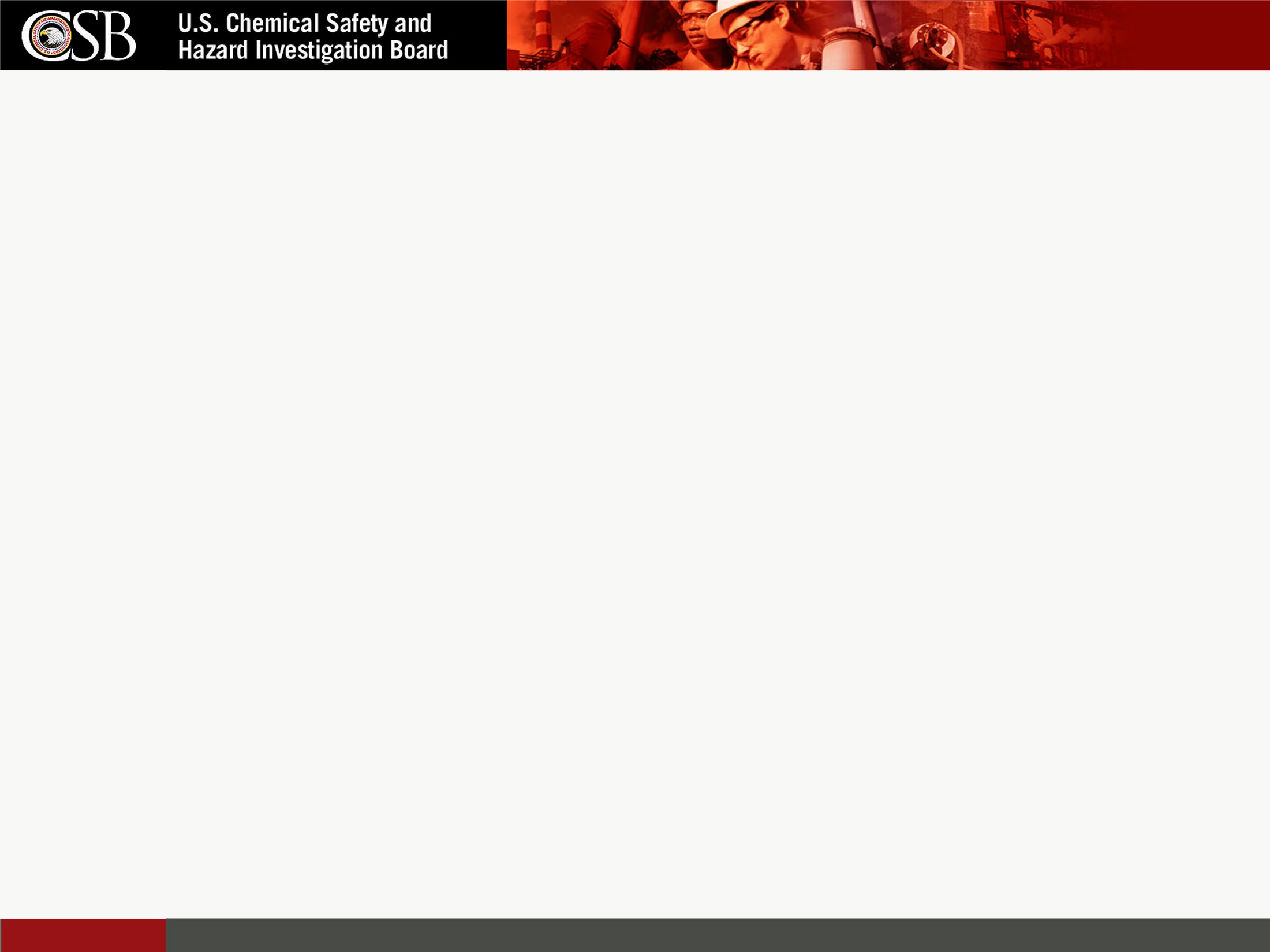 Real World Culture Example                    Same Policy, Different Behaviors & Expectations
Policy: Employees shall observe and report unsafe situations/activities
While # of reports went up, # of incidents went down
Initial resistance to program but attitudes changed when worn tools and equipment were repaired/replaced
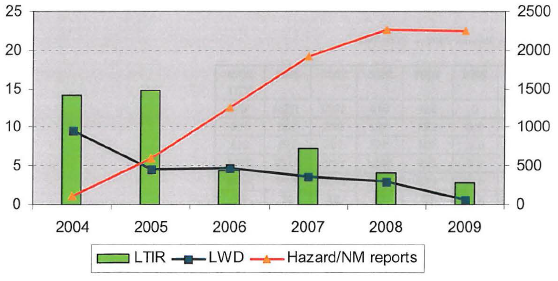 B. R. Read; A. Zartl-Klik; C. Veit; R. Samhaber; H. Zepic; Safety Leadership that Engages the Workforce to Create Sustainable HSE Performance; The SPE International Conference on Health, Safely and Environment in Oil and Gas Exploration and Production held in Rio de Janeiro, Brazil, 12-14 April 2010.
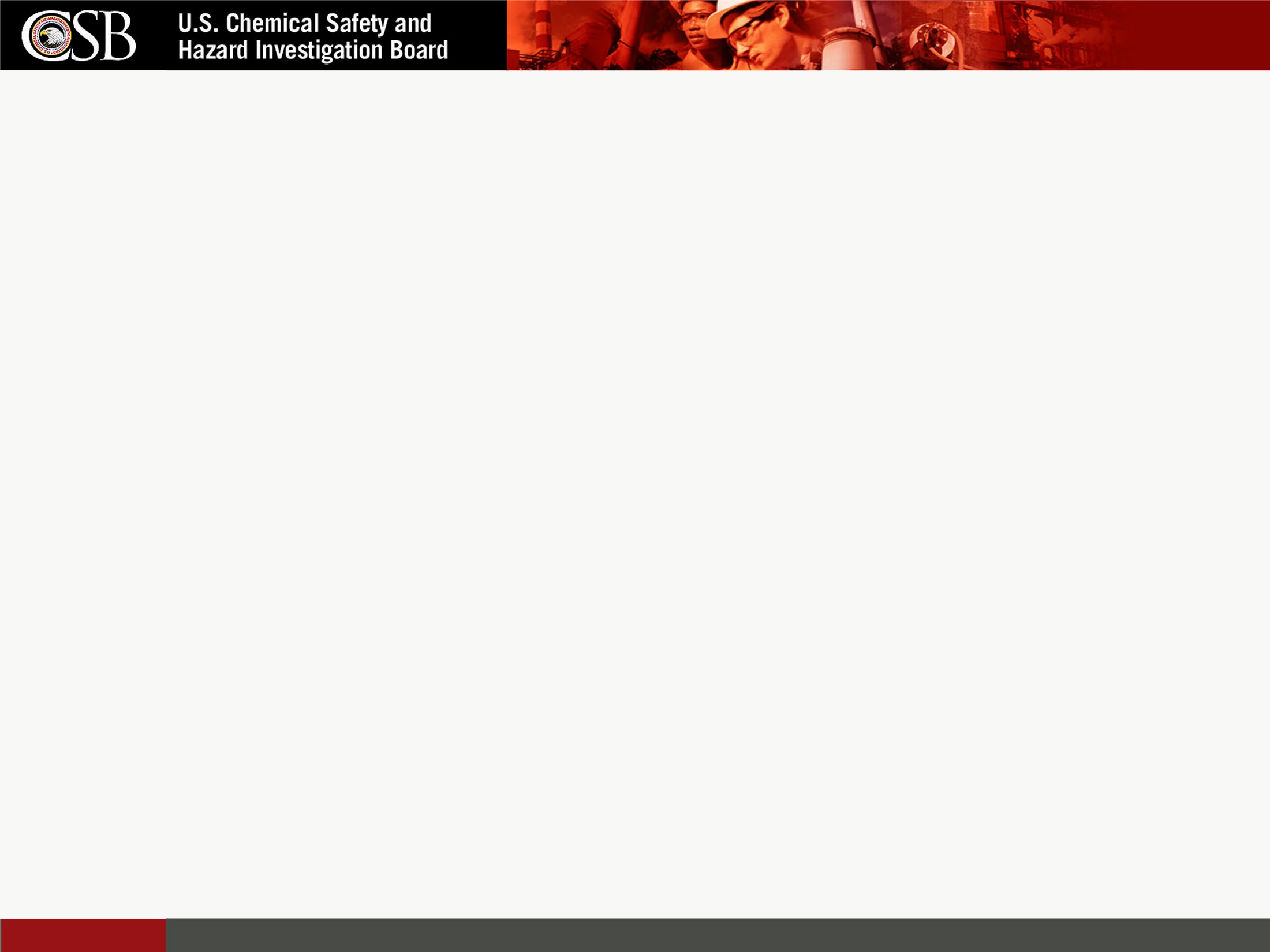 Process Safety Indicator Pyramid
API Recommended Practice, 754, 1st ed., Process Safety Performance Indicators for the Refining and Petrochemical Industries, April 2010, pp 8
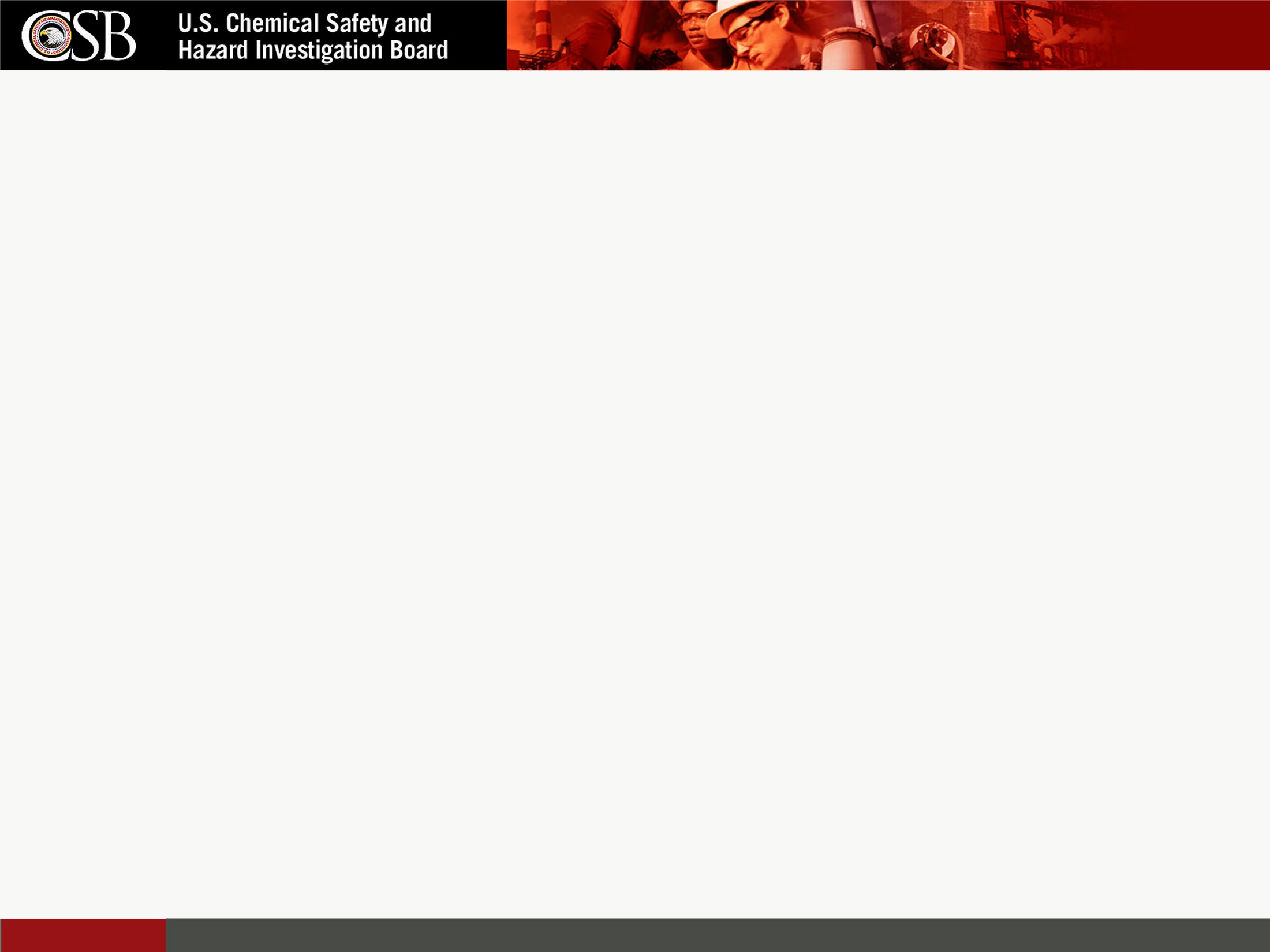 2010
Macondo Well Blowout
2008 – 2009
6 riser unloading events
2009
121 well control events (71 kicks) 
32 different operators 
various geographical locations
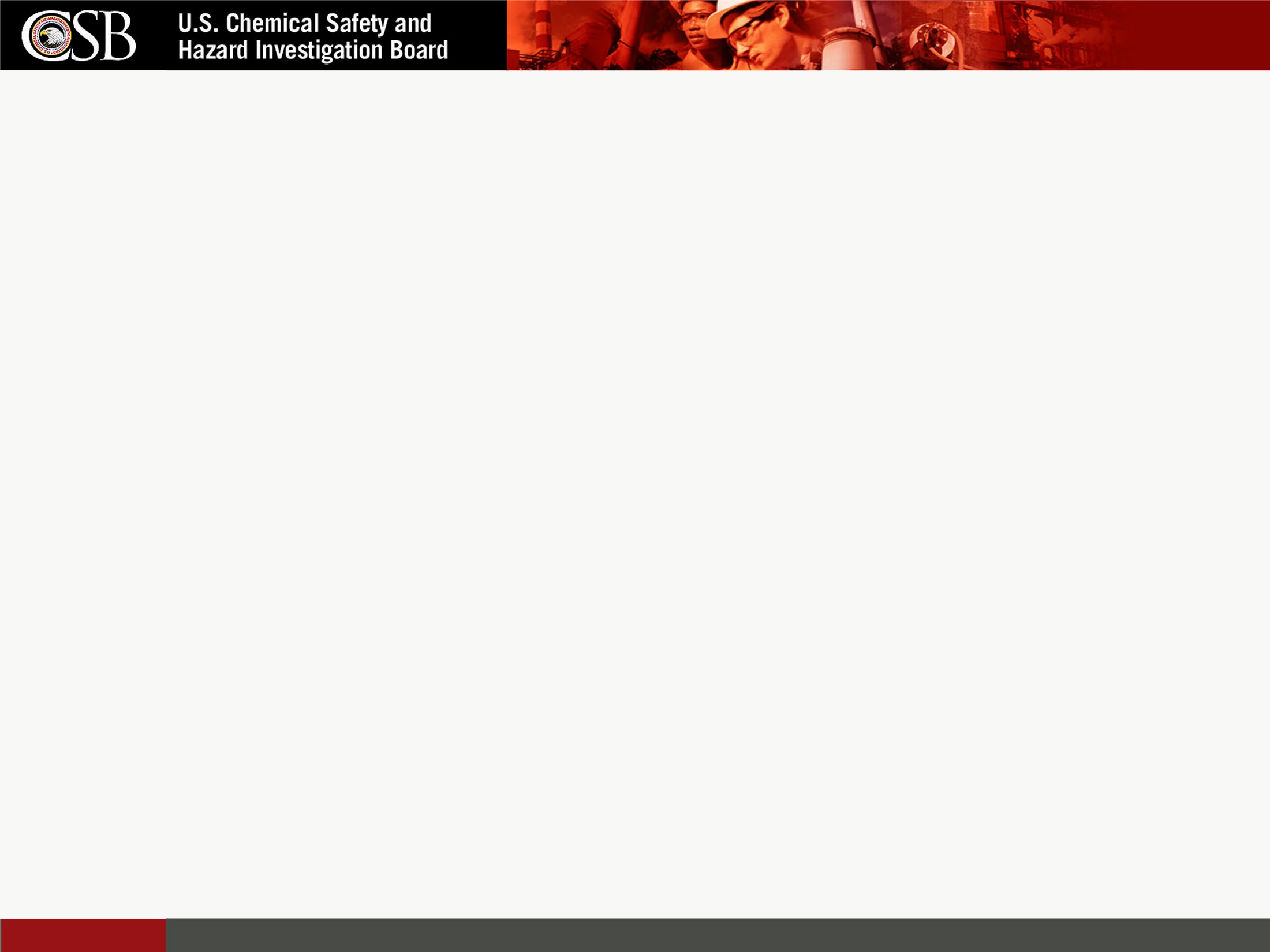 Beyond today’s presentation…
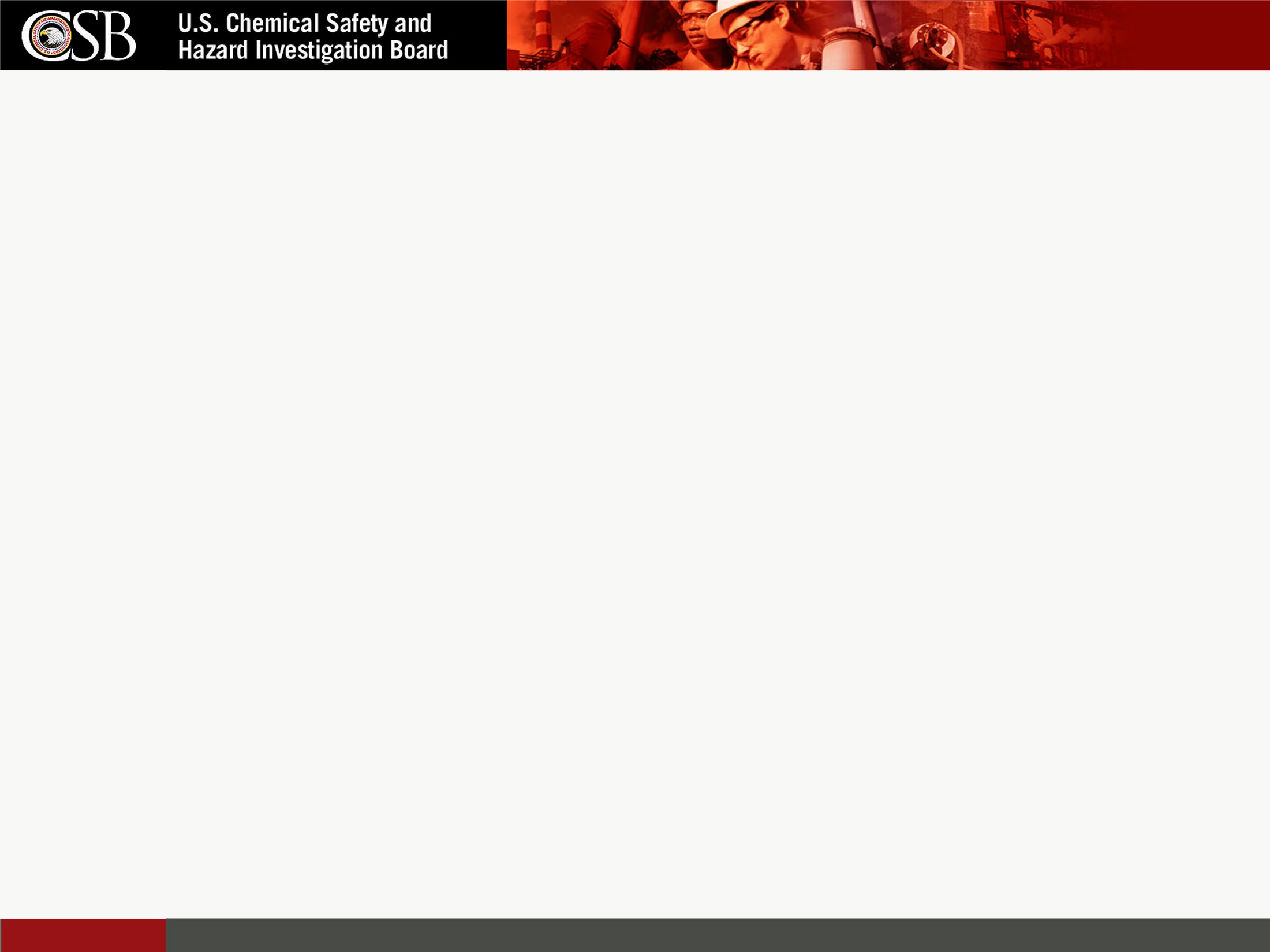 Volume 3 further addresses

HUMAN FACTORS
ORGANIZATIONAL FACTORS
SAFETY PERFORMANCE INDICATORS
(1) Metrics of barriers and safety systems and 
(2) Active monitoring of real-time barrier indicators meant to drive daily decisions, as well as slow moving management system indicators.
RISK MANAGEMENT PRACTICES
The complexity of the operator-contractor relationship can lead to vaguely defined safety roles for both parties.
CORPORATE GOVERNANCE
SAFETY CULTURE
Poor adherence to own corporate major hazard management policies, which were stronger than regulatory requirements;
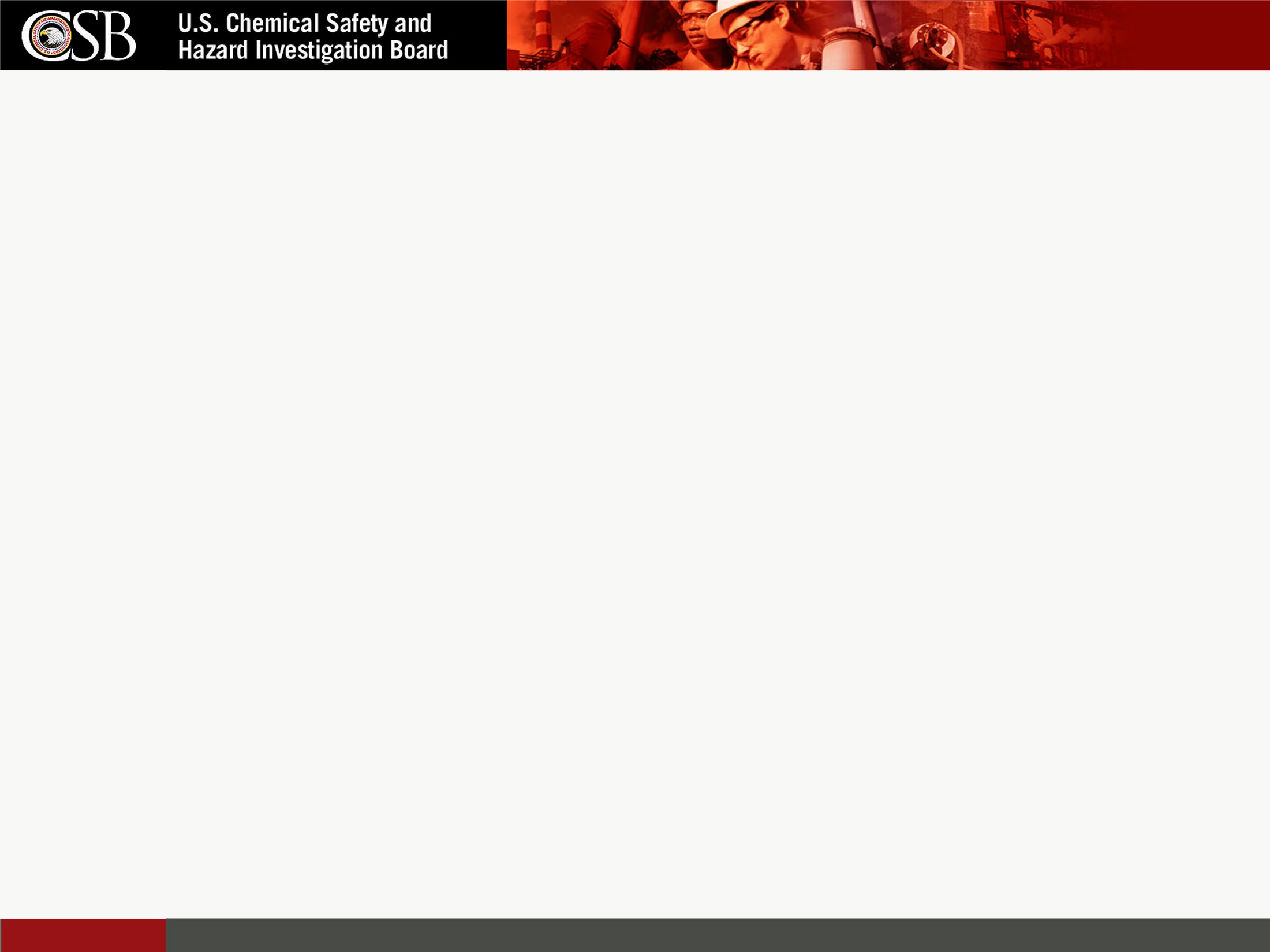 Volume 4 further addresses

US OFFSHORE SAFETY REGULATION DURING AND AFTER MACONDO
ATTRIBUTES OF AN EFFECTIVE REGULATOR AND REGULATORY SYSTEM
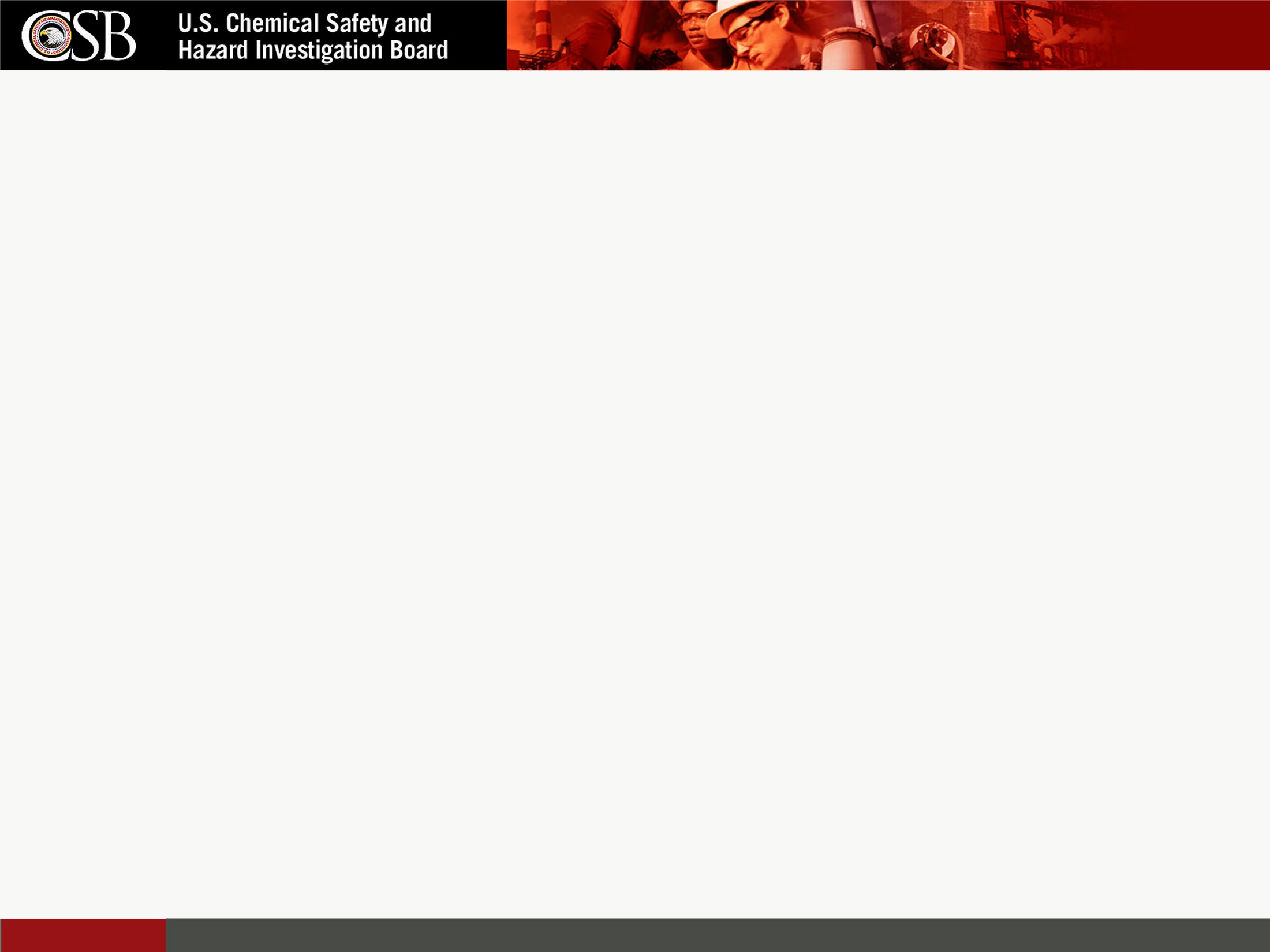 Questions?